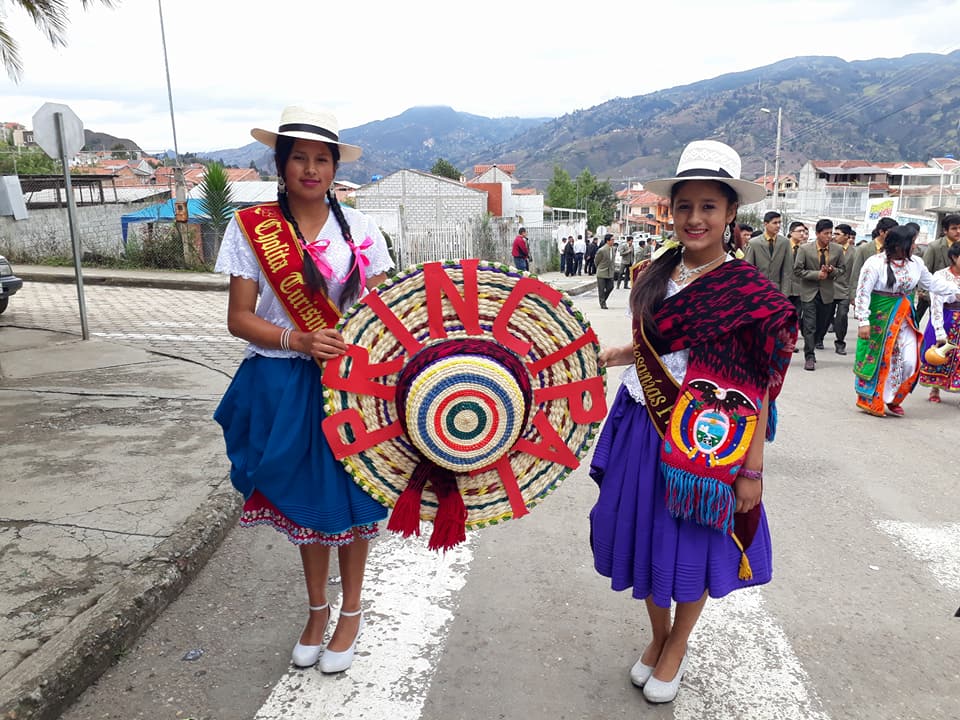 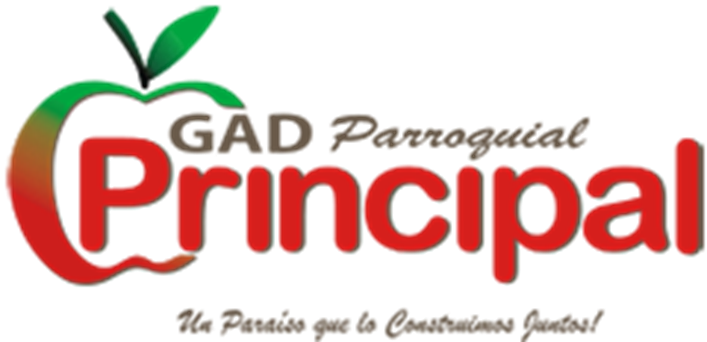 RENDICION 
DE 
CUENTAS 
ENERO-DICIEMBRE 
2017
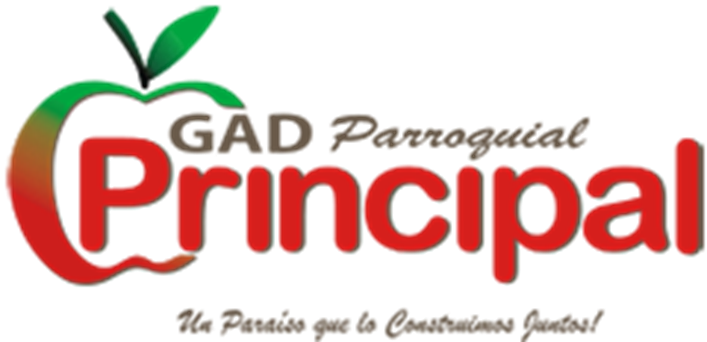 ANTECEDENTES
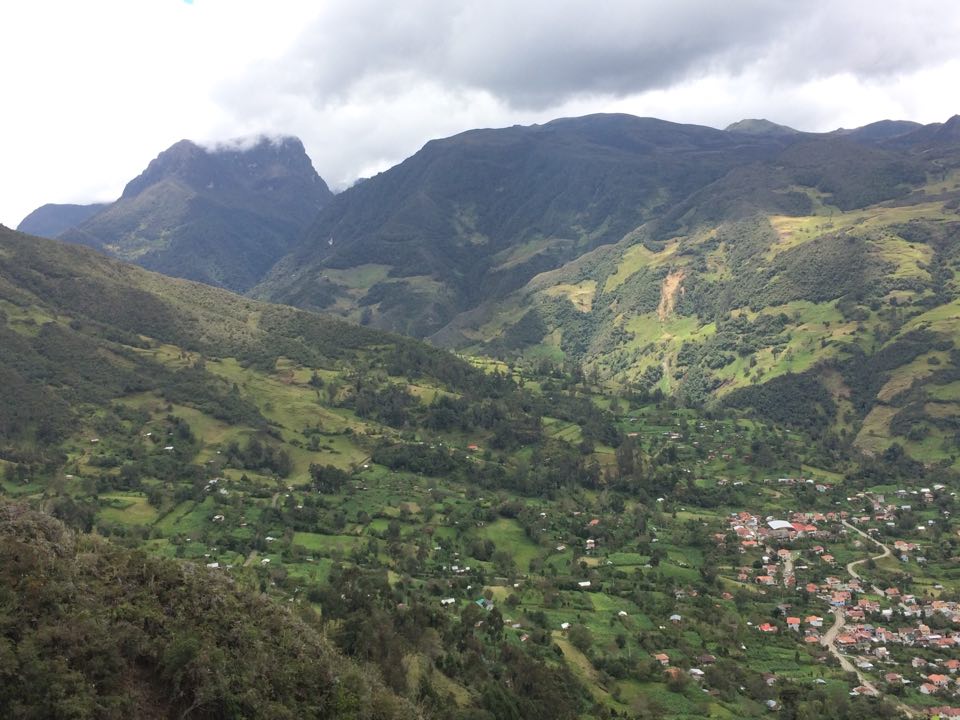 La rendición de cuentas es obligación para todas las entidades del sector público (art. 225 de la constitución) y de las personas jurídicas del sector privado que presten servicio públicos, desarrollen actividades de interés público o manejen recursos públicos.
En este contexto también son sujetos de rendir cuentas todas las autoridades de elección popular y Gobiernos Autónomos Descentralizados de Principal.
Garantizar a los mandantes el acceso a la información, de manera periódica y permanente, sobre la gestión pública. Los   mandantes  -electores, ciudadanas  y  ciudadanos- deben conocer de  primera fuente y de  manera veraz,  sin restricciones, toda la  información de  la  gestión pública.
OBJETIVOS DE LA RENDICIÓN DE CUENTAS
Facilitar     el    ejercicio    del     derecho   a     ejecutar    el control social de las  acciones u omisiones de los gobernantes, funcionarias y  funcionarios o  de  quienes manejen  fondos  públicos. Es  decir,  que   la  ciudadanía organice su  participación en  el control social de  las instituciones,   mediante   veedurías,  observatorios,  etc.
Vigilar el cumplimiento de las políticas públicas; es decir, el derecho de las ciudadanas y los ciudadanos a velar por la correcta ejecución de  las  políticas públicas y exigir  la consecución de  resultados que  garanticen el ejercicio de derechos.
Prevenir y evitar  la corrupción y el mal  gobierno a través de  la  observancia,  participación y  vigilancia ciudadana de   la  gestión  institucional, identificando los  casos  de corrupción,  denunciándolos   y  aportando así  a la lucha contra la corrupción.
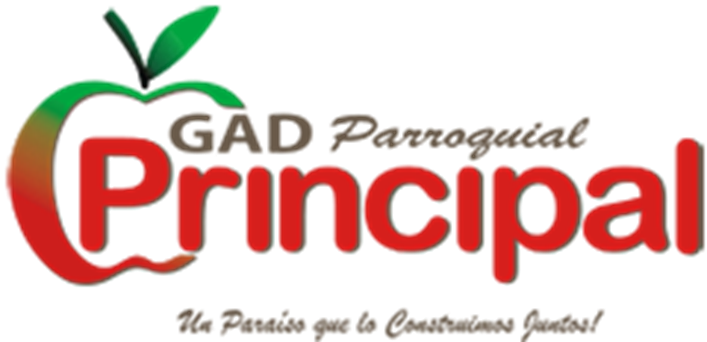 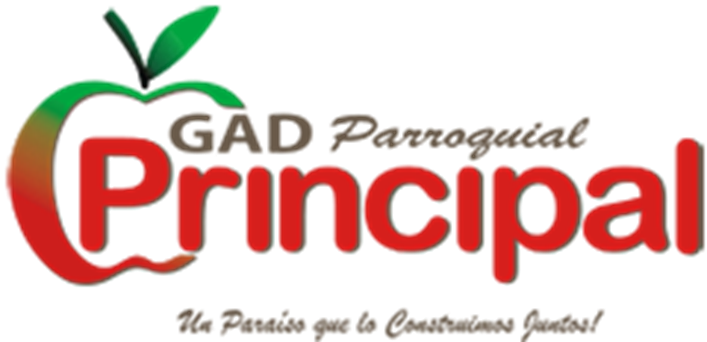 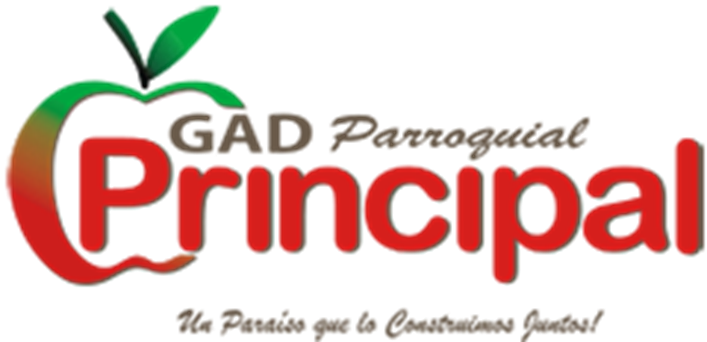 TRANSPARENCIA Y ACCESO A LA INFORMACIÓN
Los mecanismos utilizados para la transparencia y acceso a la información son los siguientes:

Publicación en la pág. Web de los contenidos establecidos en el Art. 7 de la LOTAIP

Publicación en la pág. Web del Informe de Rendición de Cuentas y sus medios de verificación establecido en el literal m, del Art. 7 de la LOTAIP
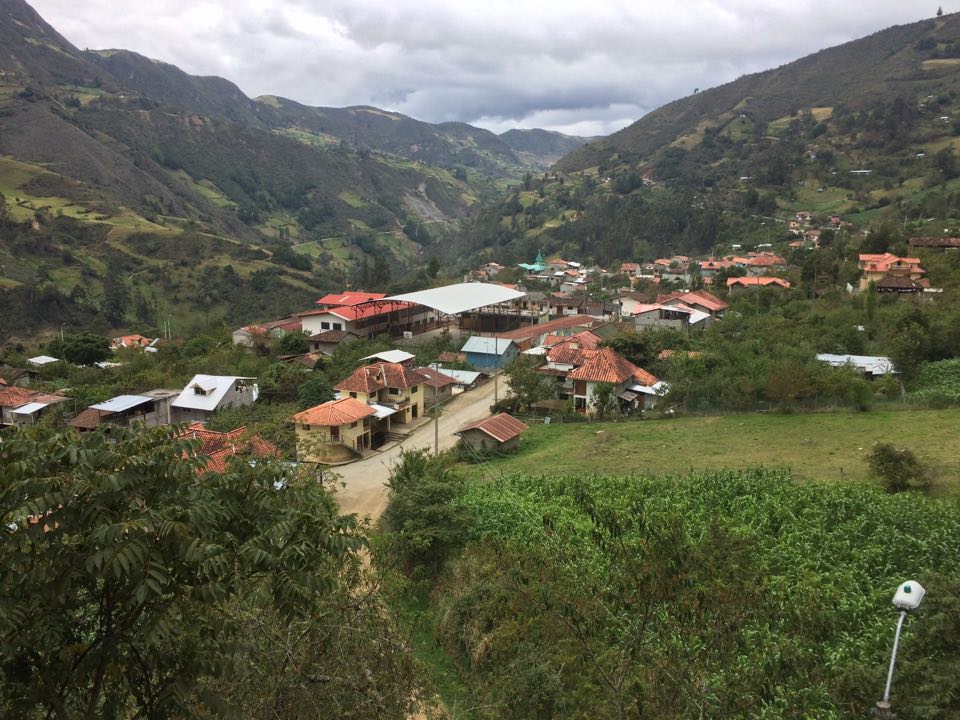 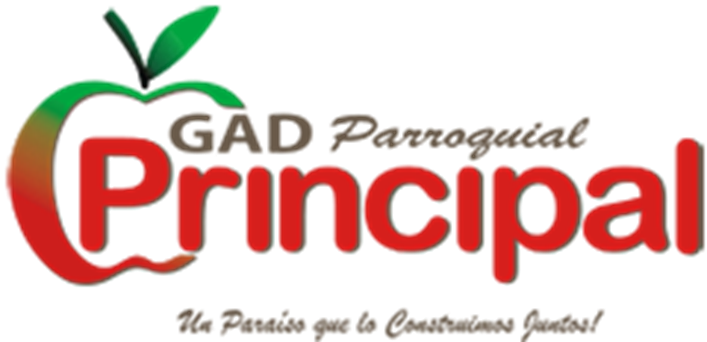 Proyectos ejecutadas
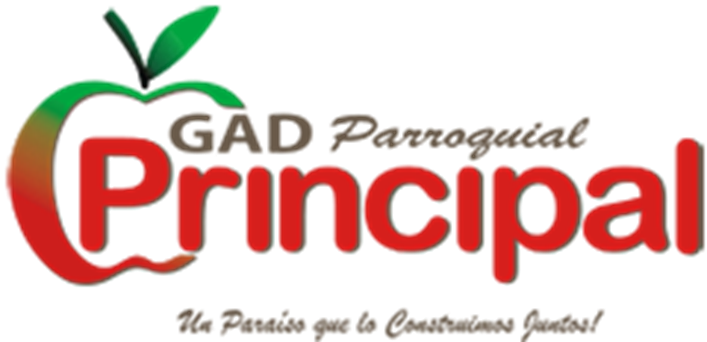 Diseño de un proyecto de fortalecimiento para las actividades de turismo comunitario en Principal
PRESUPUESTADO                 2600.00
EJECUTADO                         2600.00 (100%)
Producción y manejo de frutas para la elaboración de mermeladas
Alcantarillado y Letrinización en Celel y Principal
PRESUPUESTADO                 8500.00
EJECUTADO                         7244.20 (85%)
PRESUPUESTADO                 5600.00
EJECUTADO                         5600.00 (100%)
Actualización de estudios de infraestructura física y normativa parroquial
Identificar y construir equipamientos y mantener espacios públicos
PRESUPUESTADO              46683.22
EJECUTADO                      40853.72(87%)
PRESUPUESTADO              13720.00
EJECUTADO                      13720.00 (100%)
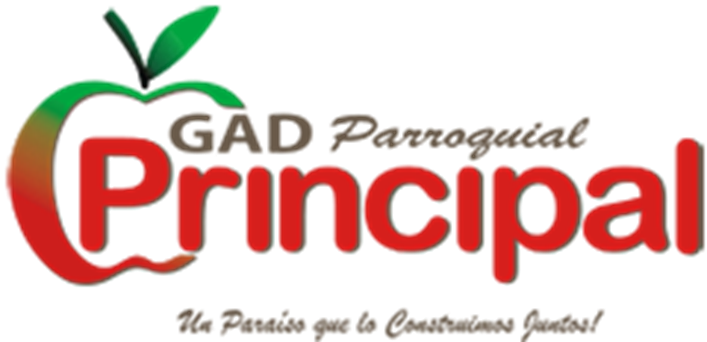 Fortalecimiento de la identidad cultural de la parroquia Principal
Intercambio de saberes ancestrales y protección de derechos de NNA y personas con discapacidad
PRESUPUESTADO                  9430.00               
EJECUTADO                          9121.93 (97%)
PRESUPUESTADO                 8233.10
EJECUTADO                         4380.10 (53%)
Campañas dar a conocer a la ciudadanía las normativas parroquiales y municipales
Acompañamiento para el frotalecimiento organizativo y fomento de la participación ciudadana en la parroquia Principal
PRESUPUESTADO                 500.00
EJECUTADO                         127.95 (26%)
PRESUPUESTADO                 5751.75
EJECUTADO                         4793.10 (83%)
Espacios alternativos para atención al adulto mayor
Plan de gestión para la red vial
PRESUPUESTADO              6000.00
EJECUTADO                      5251.35 (88%)
PRESUPUESTADO               5839.70
EJECUTADO                       5839.70 (100%)
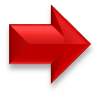 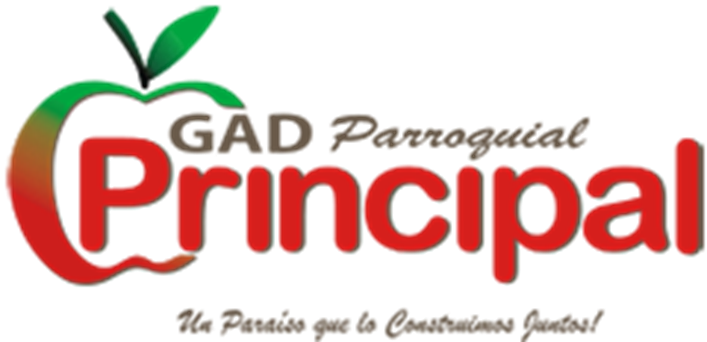 Alcantarillado y letrinización en Celel
PRESUPUESTADO              5600.00   
EJECUTADO                      5600.00 (100%)
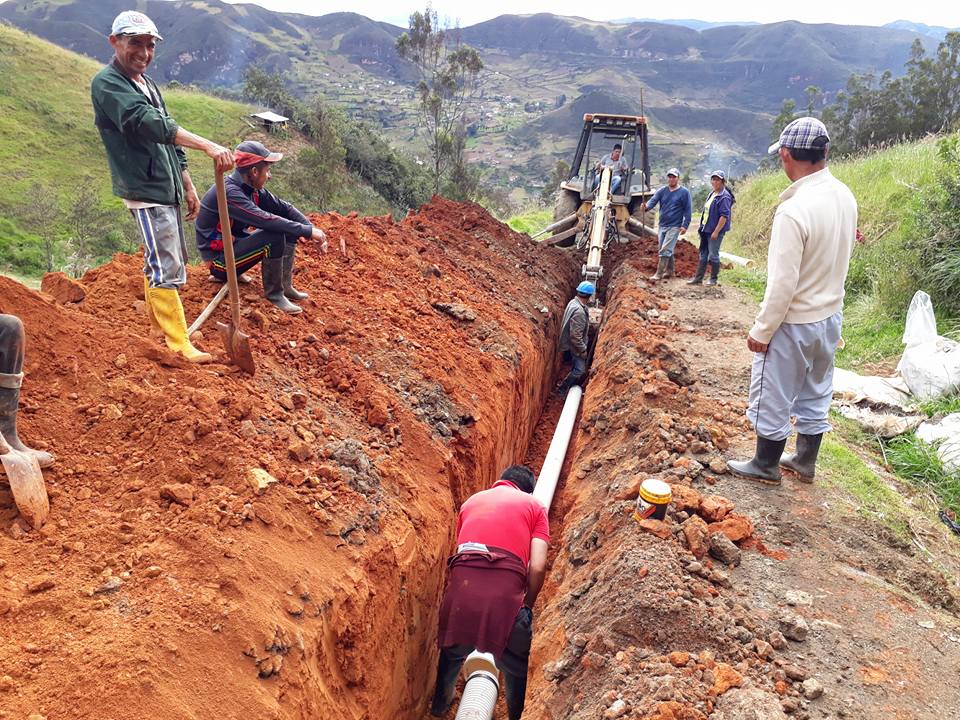 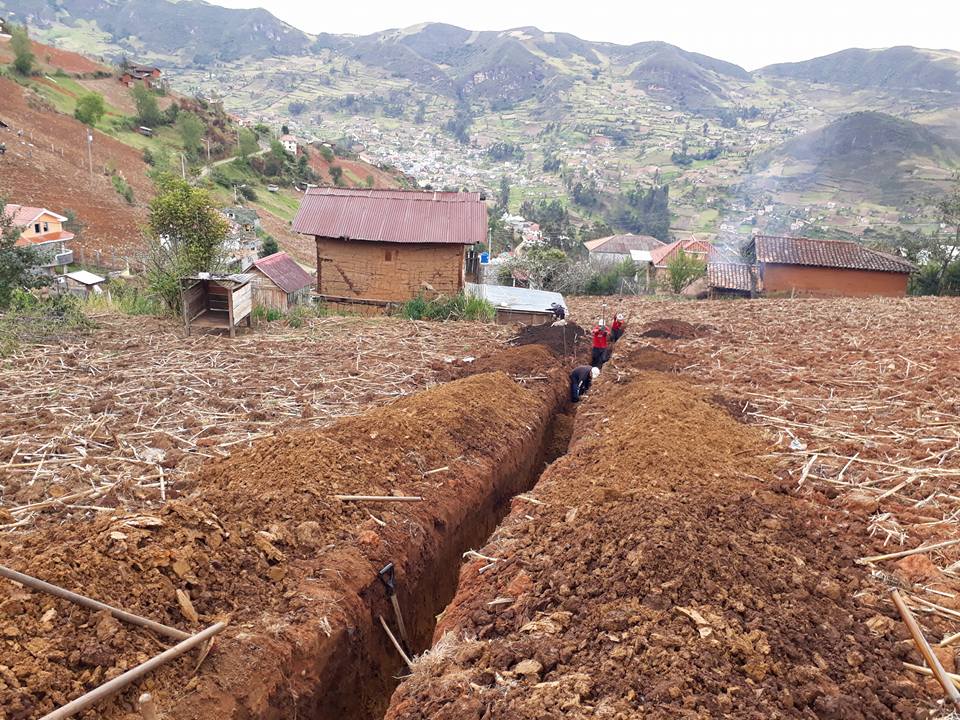 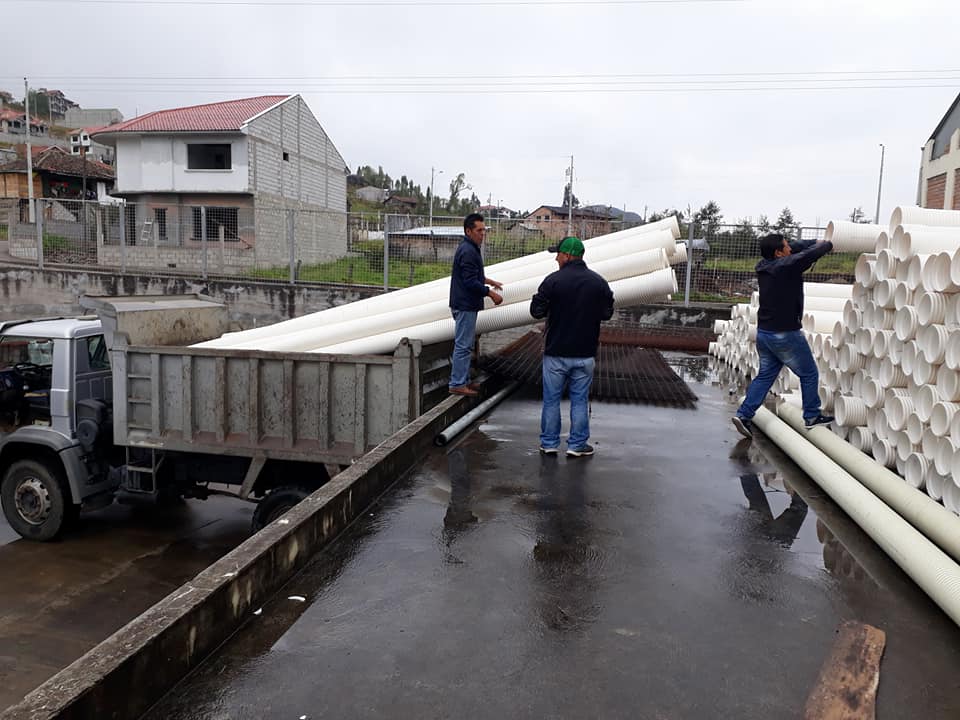 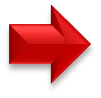 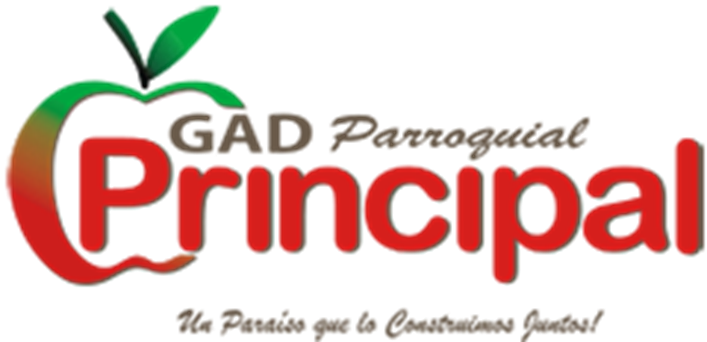 Emergencia víal
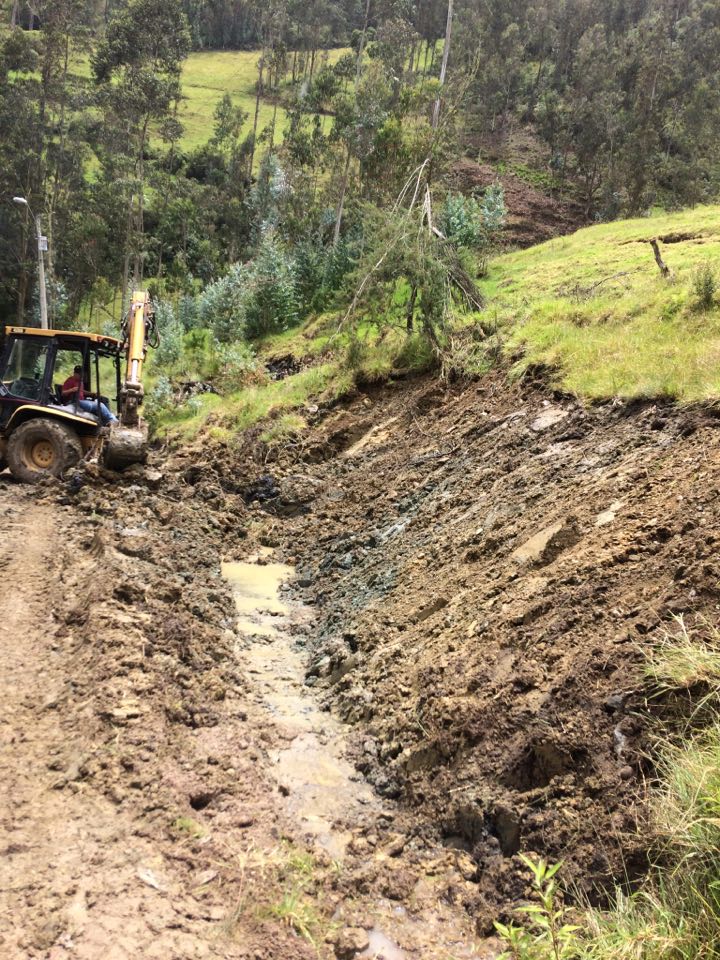 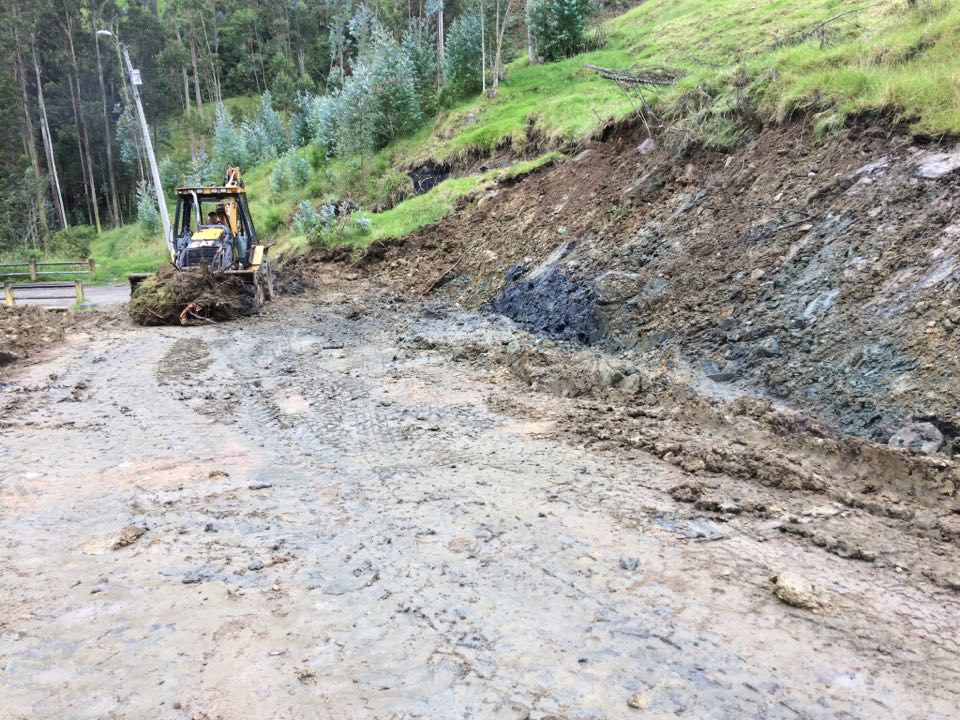 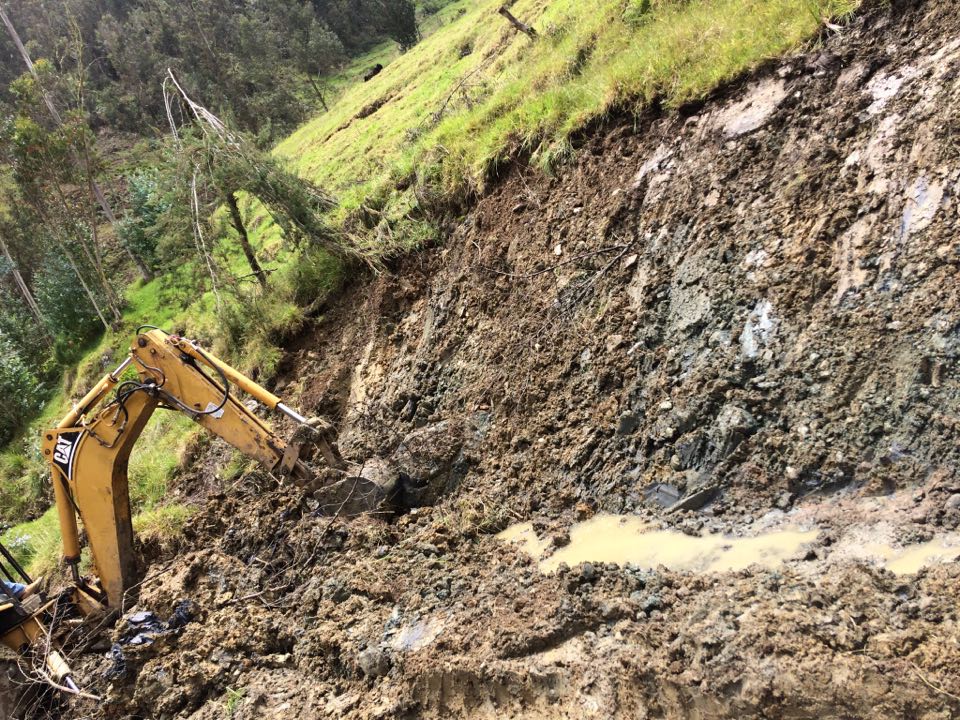 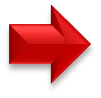 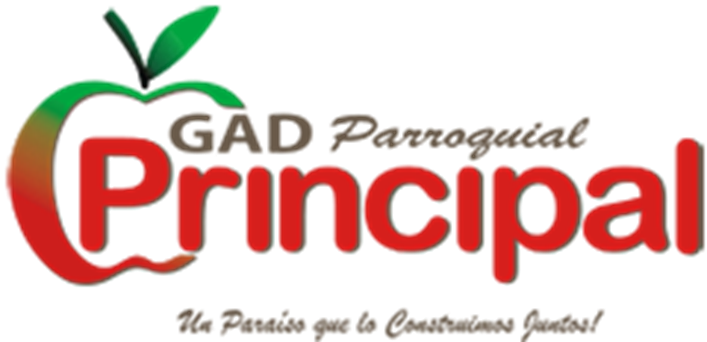 Replantillo en la cancha de la comunidad de Celel
PRESUPUESTADO          5290.80
EJECUTADO                  5290.80   (100%)
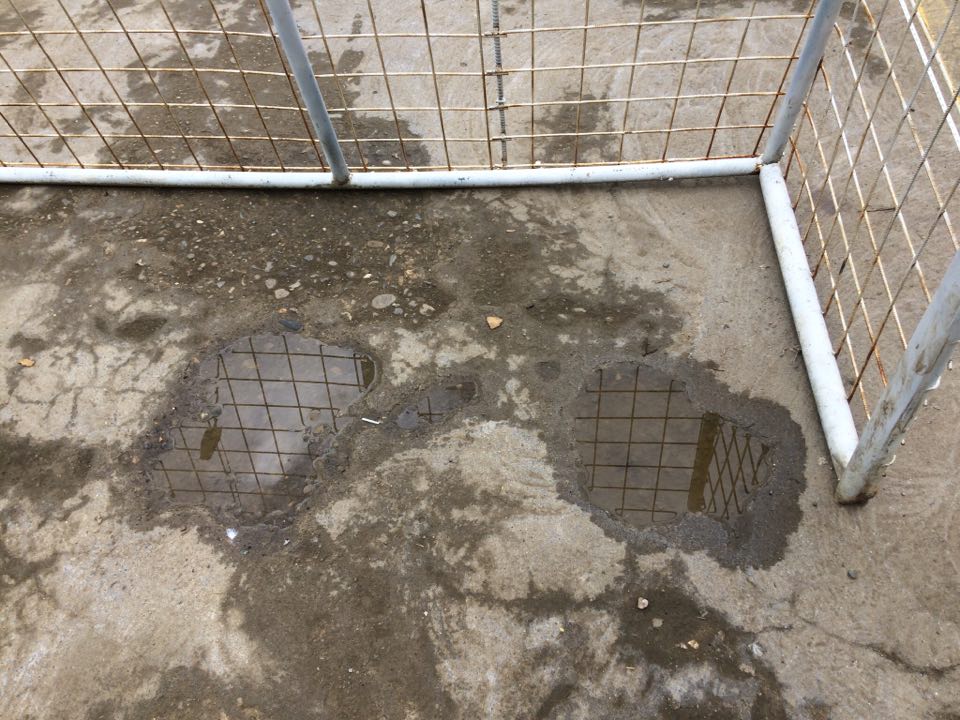 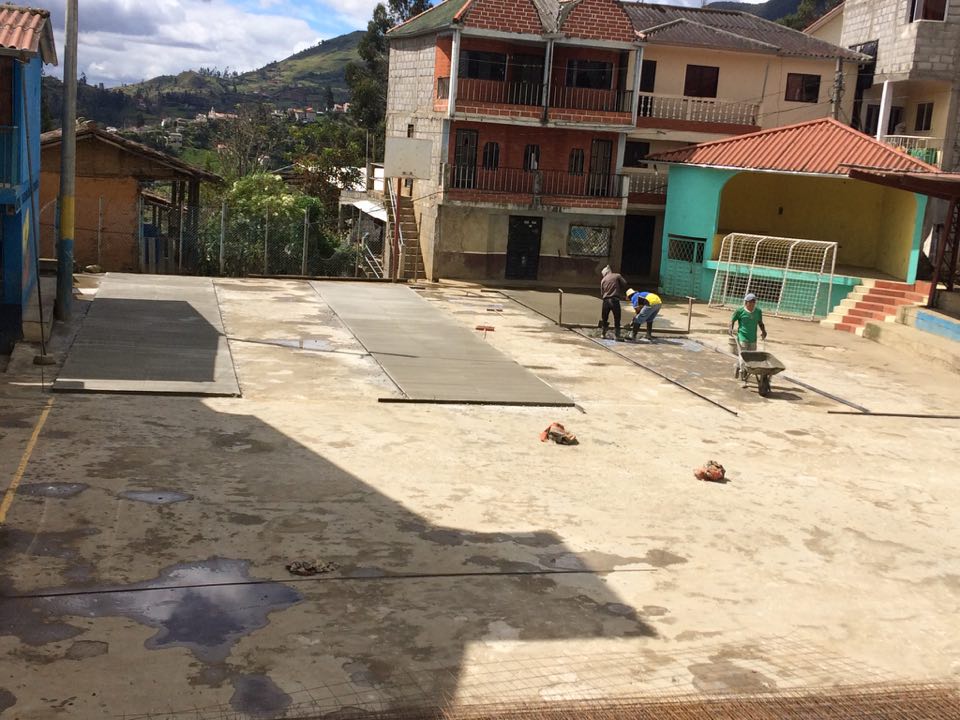 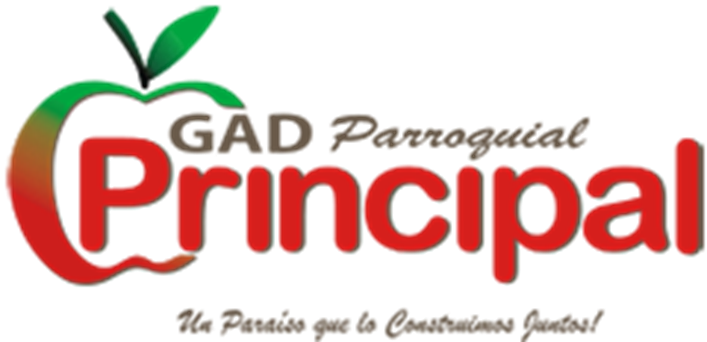 Construcción de la primera etapa de la cancha de uso múltiple en el sector Remate-Gausal
PRESUPUESTADO        23201.06              
EJECUTADO                23201.06 (100%)
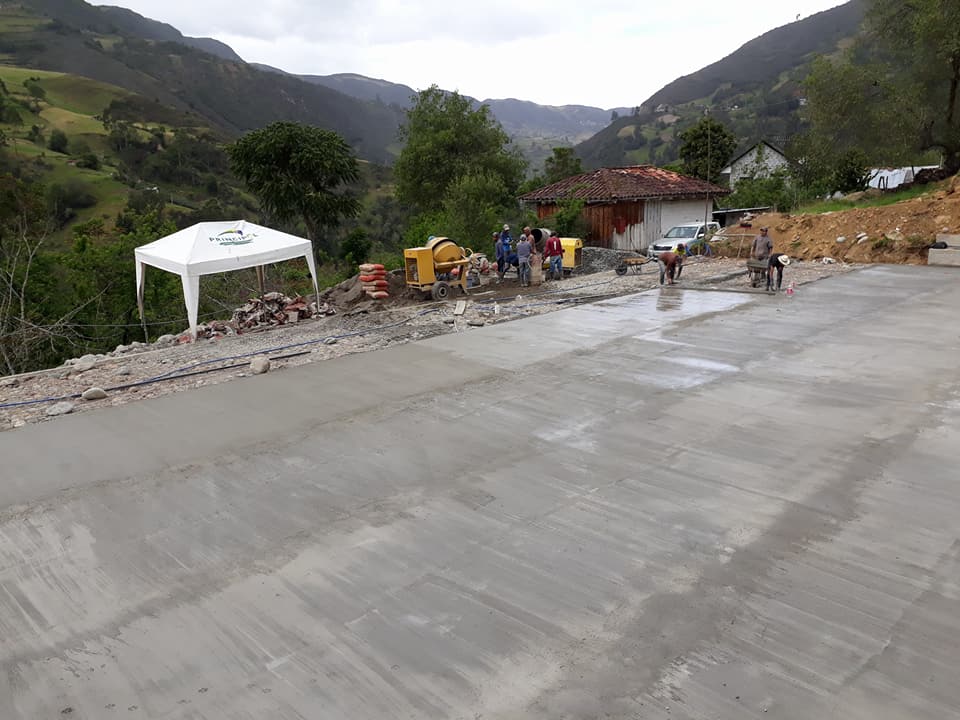 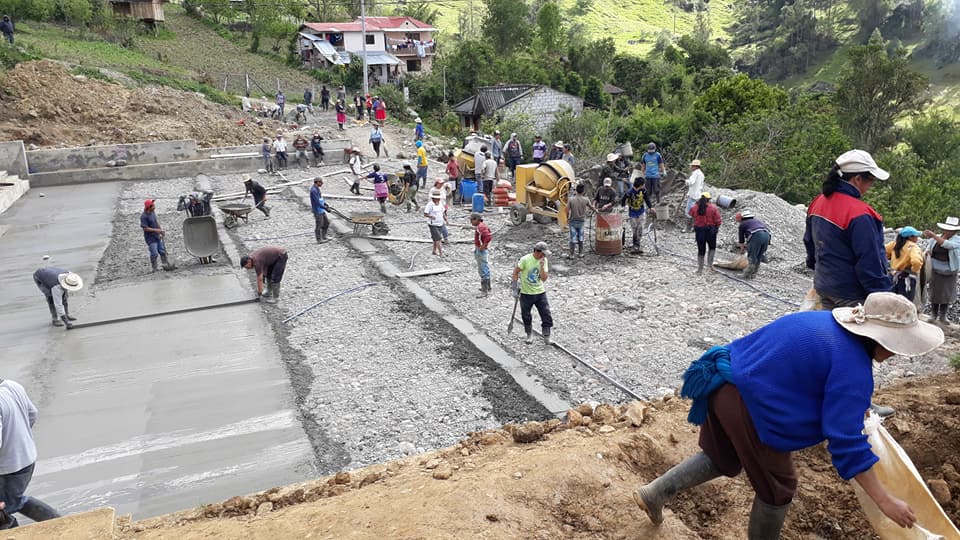 Construcción del mirador en el sector el Quingo
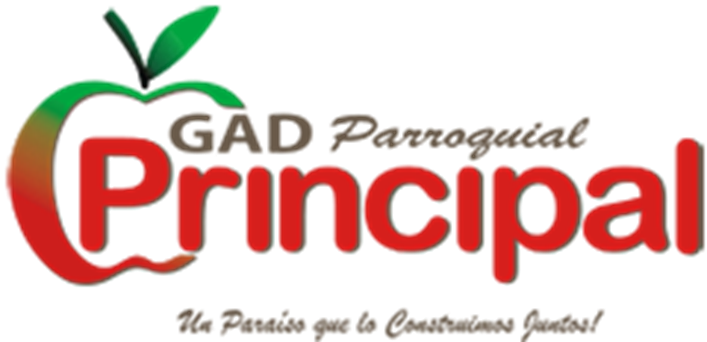 PRESUPUESTADO        2600.00          
EJECUTADO                2600.00     (100%)
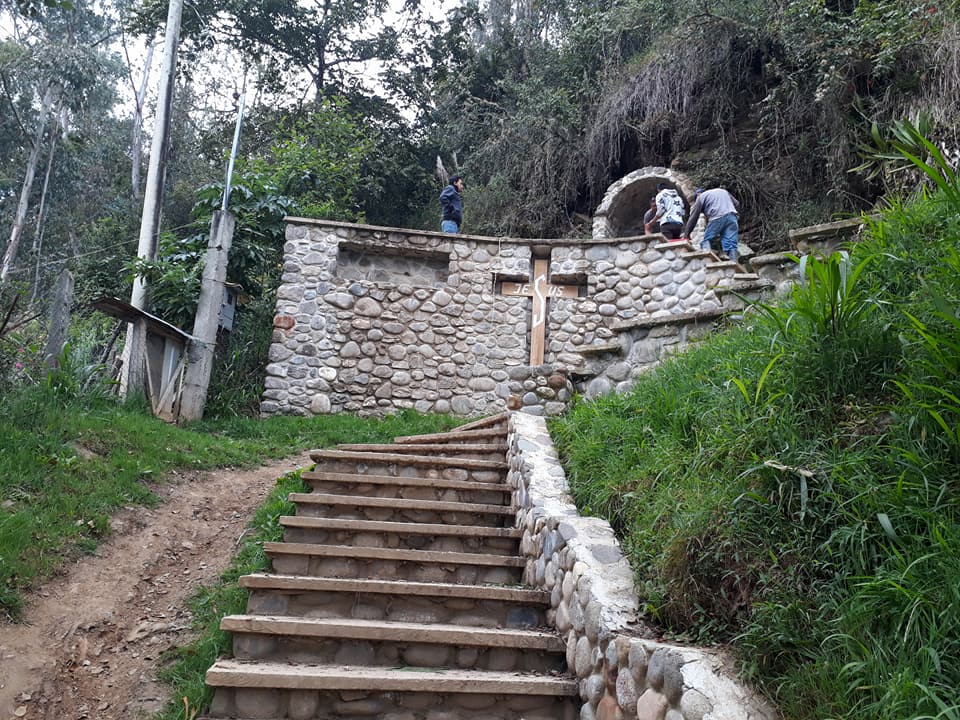 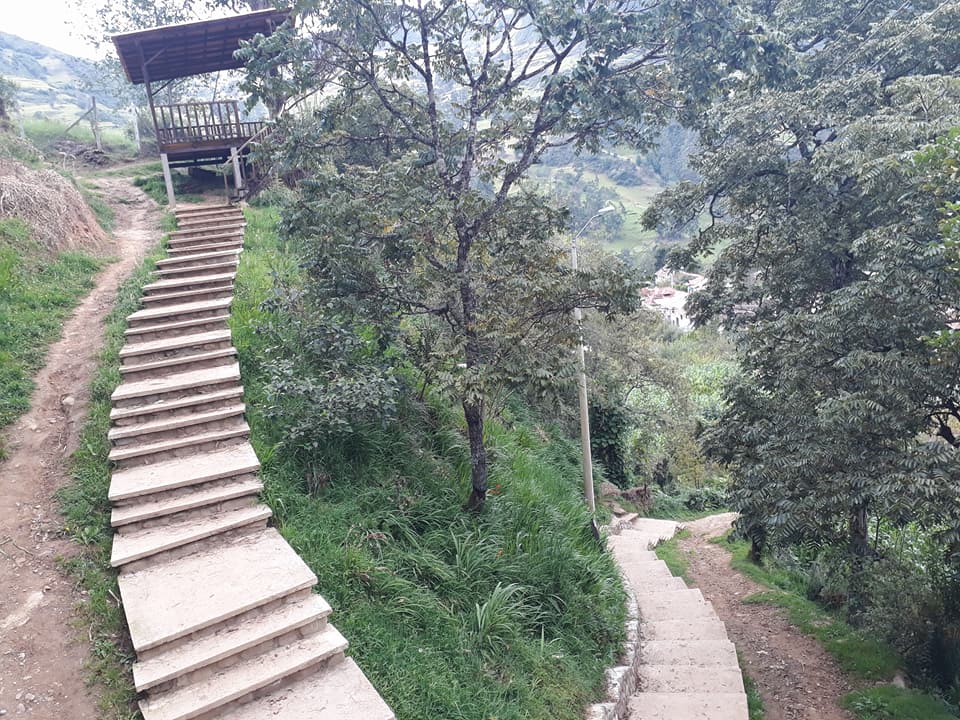 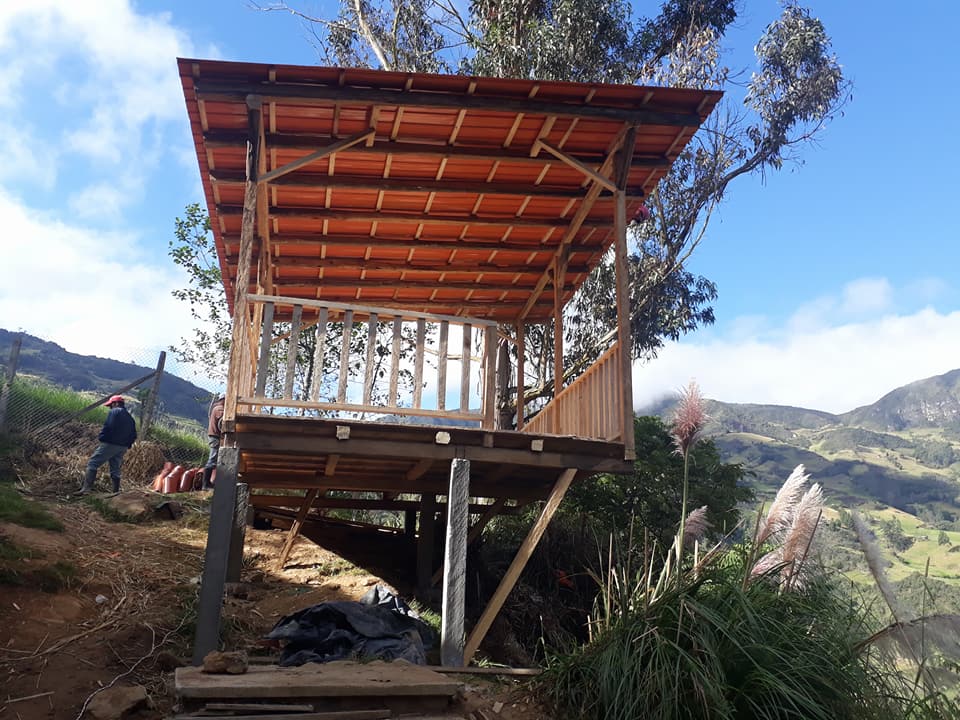 PRIOSTES:
DEL 25 DE DICIEMBRE 2016, SEÑOR DE LOS MILAGROS
2017, VIRGEN MARIA 2017, SAN JUAN BOSCO 2017
BARRIO REMATE GAUSAL
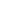 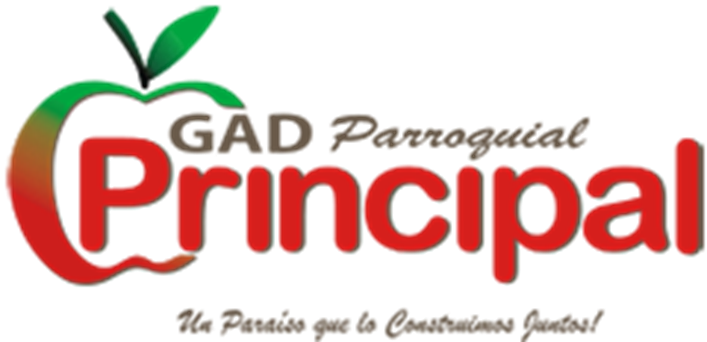 Jornadas Inclusivas de las personas con discapacidad
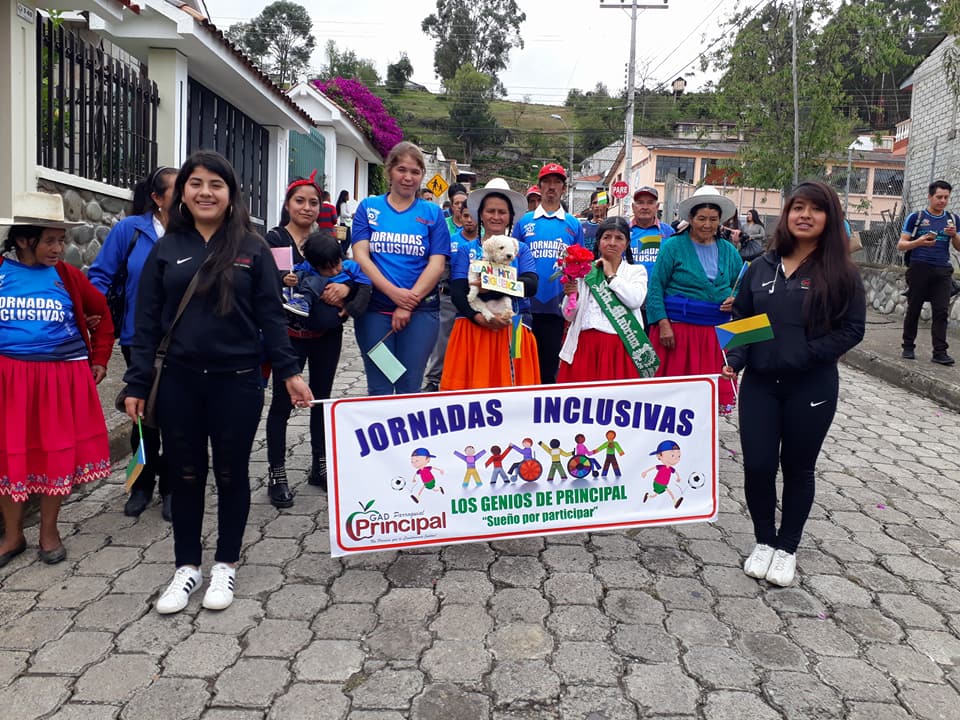 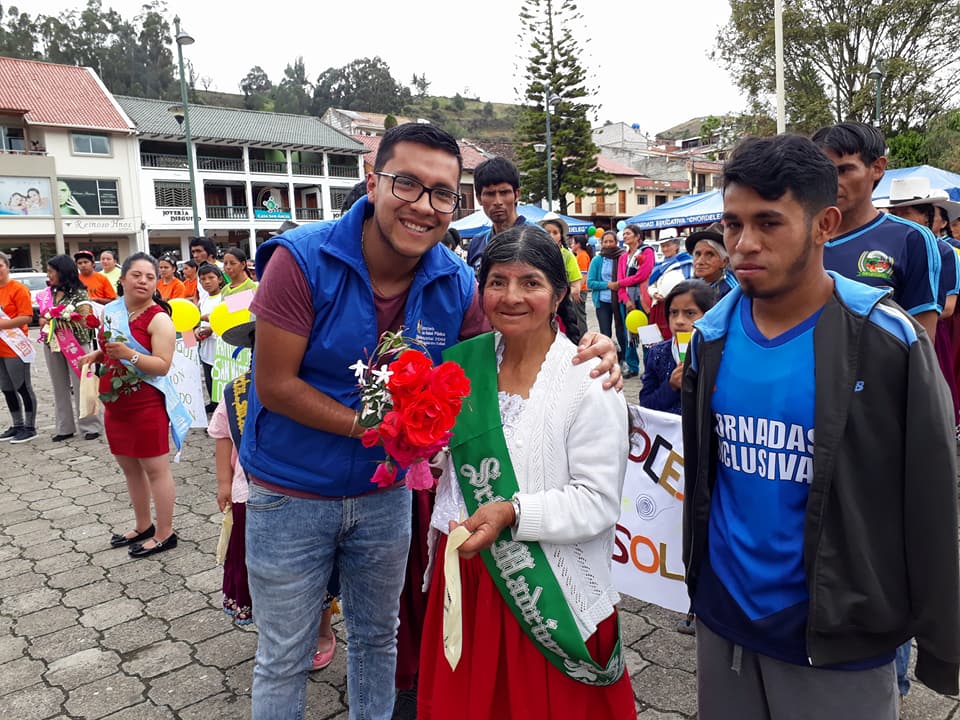 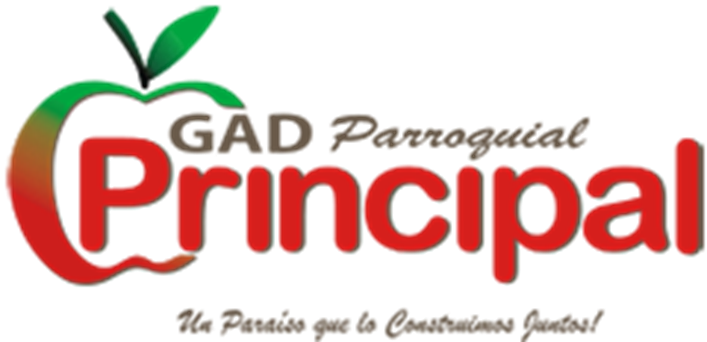 Proyecto poda, fumigación, abonada y tratamiento del tallo de plantas frutales
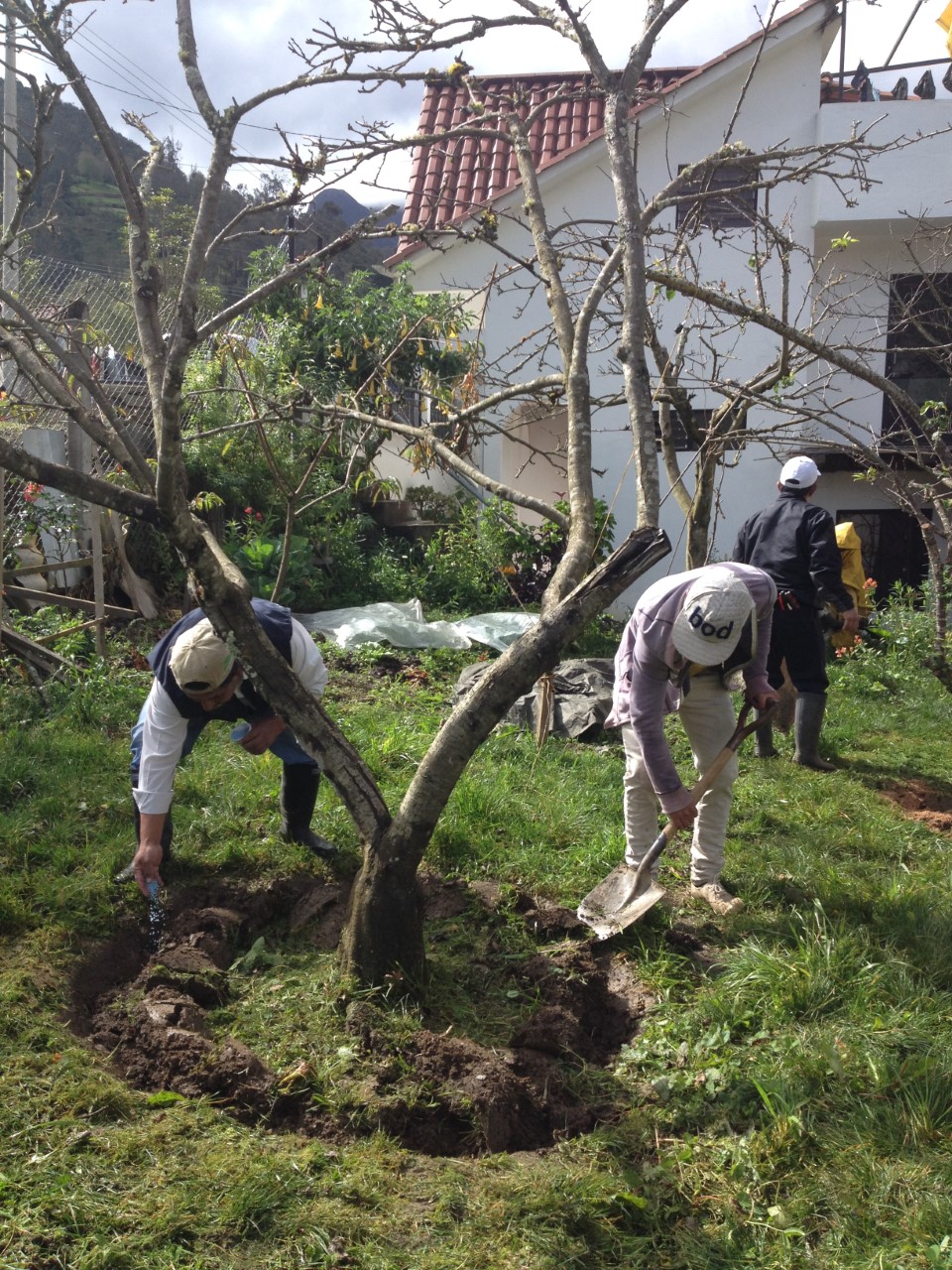 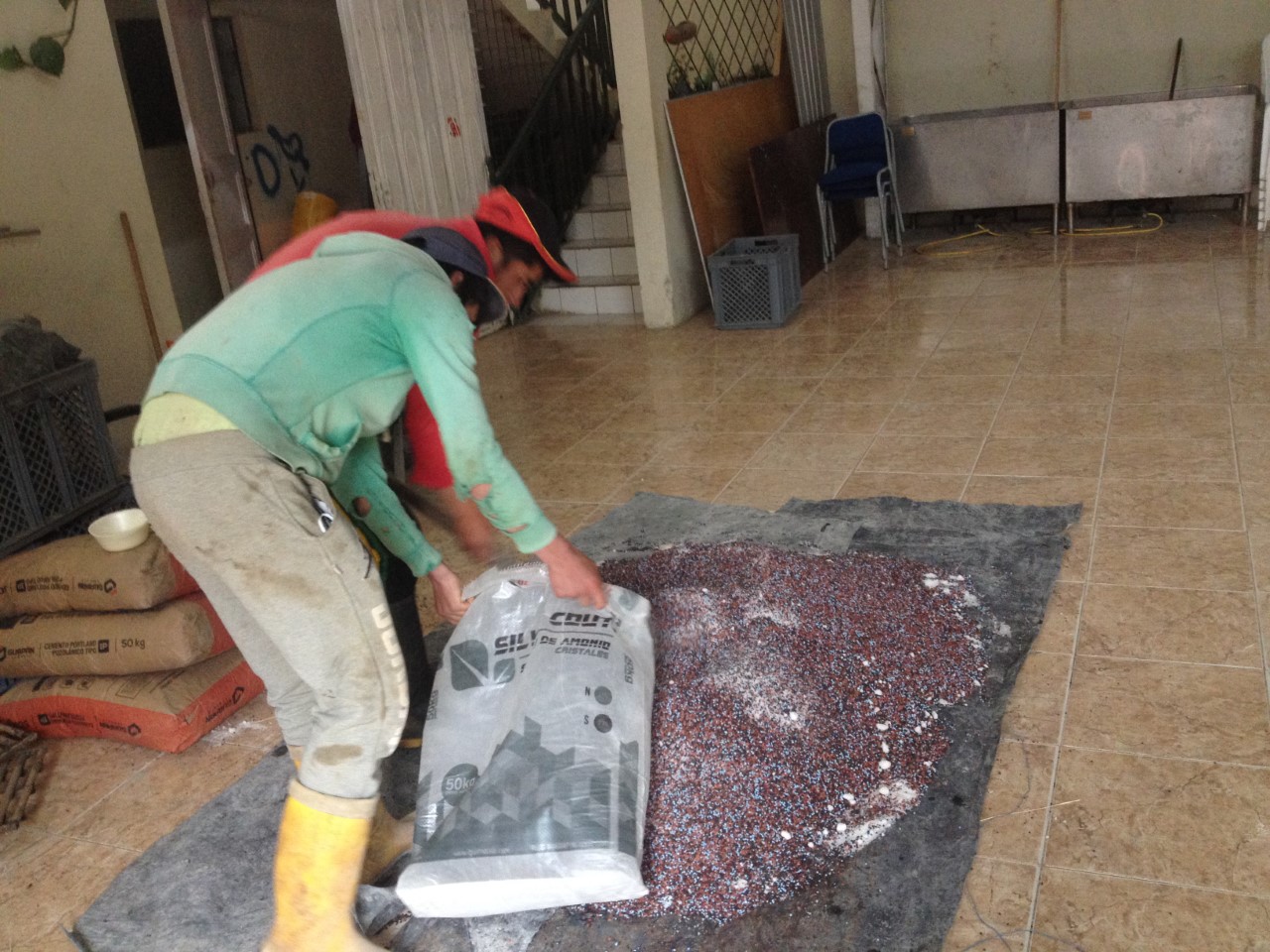 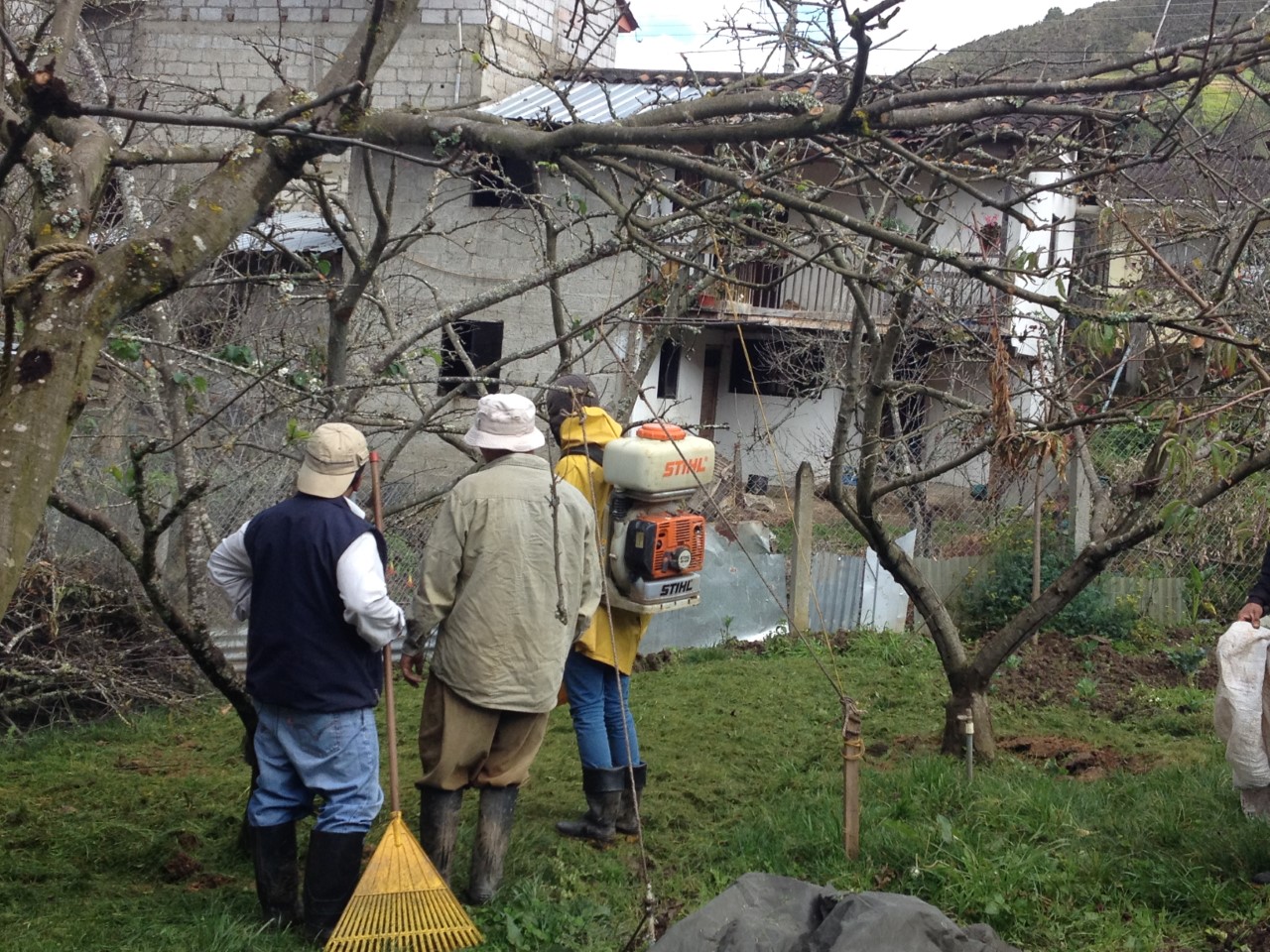 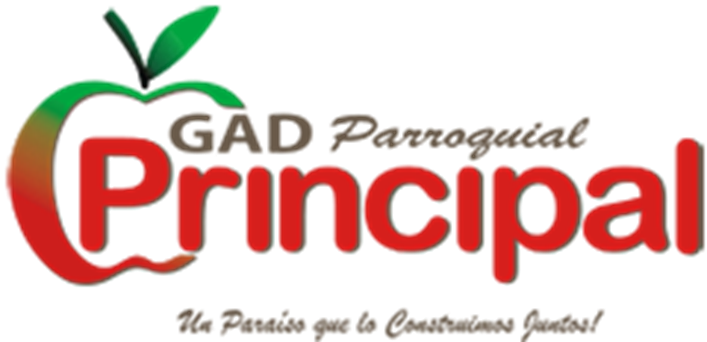 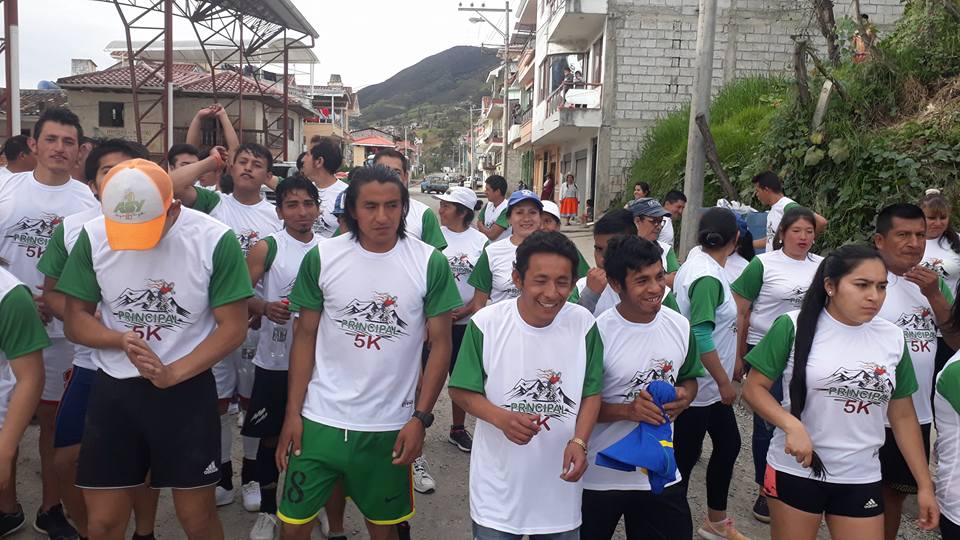 Carrera atlética 5k
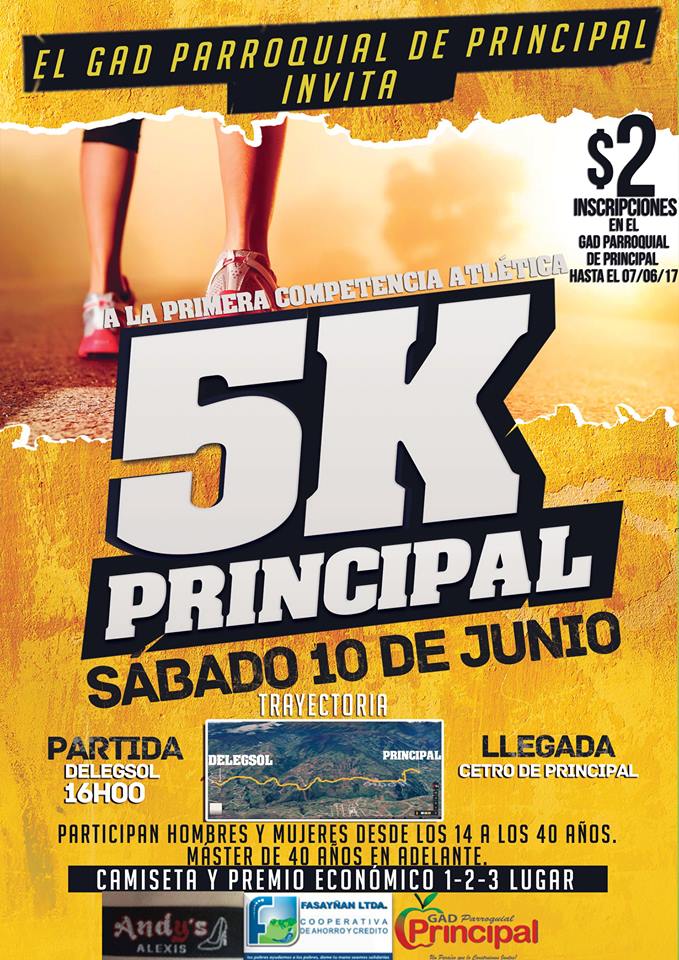 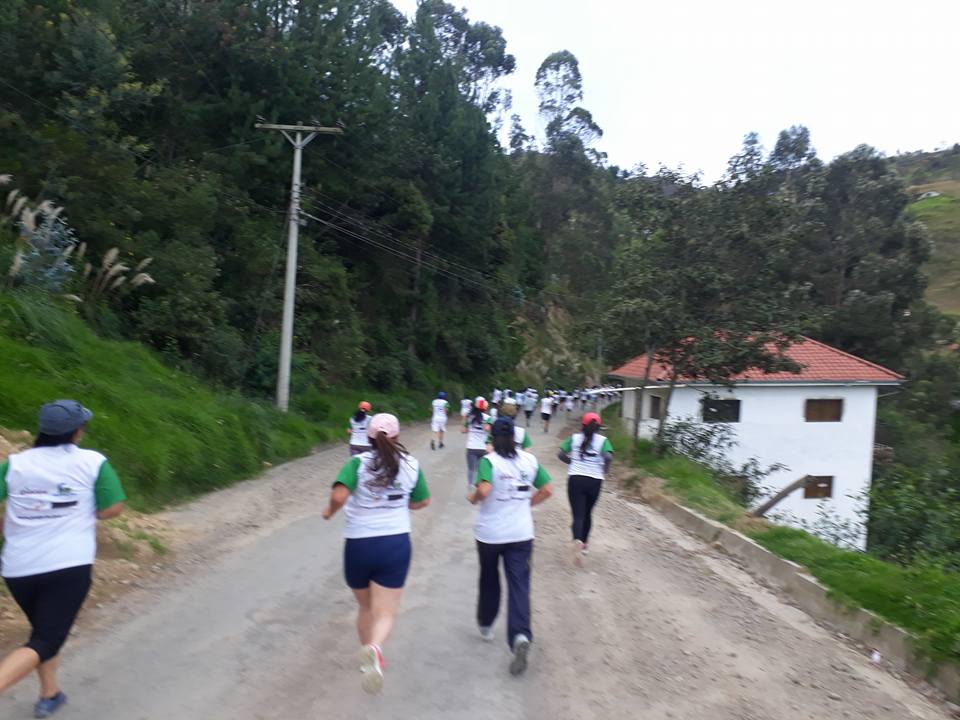 Mas de 200 participantes
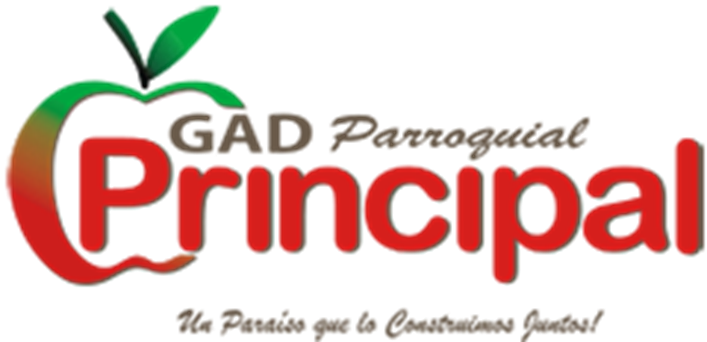 Alquiler de carpas para ferias
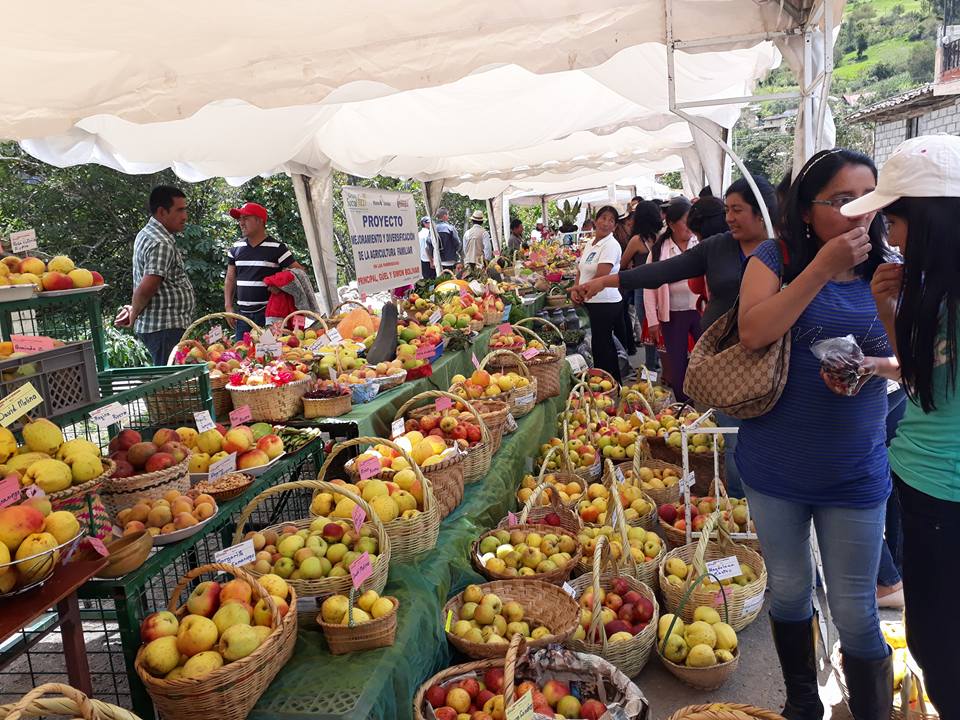 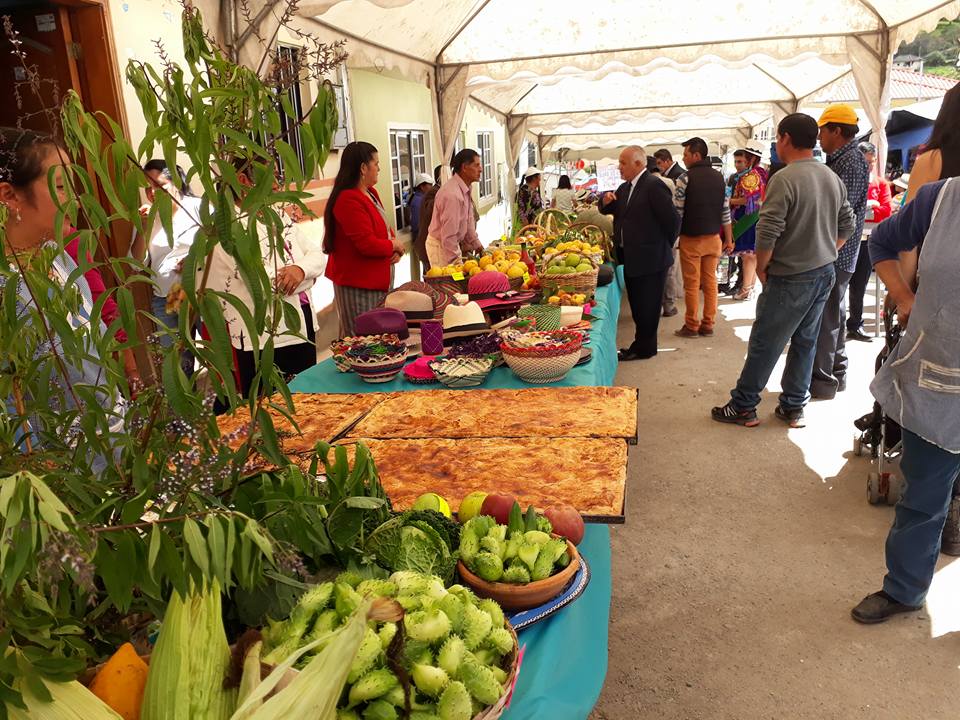 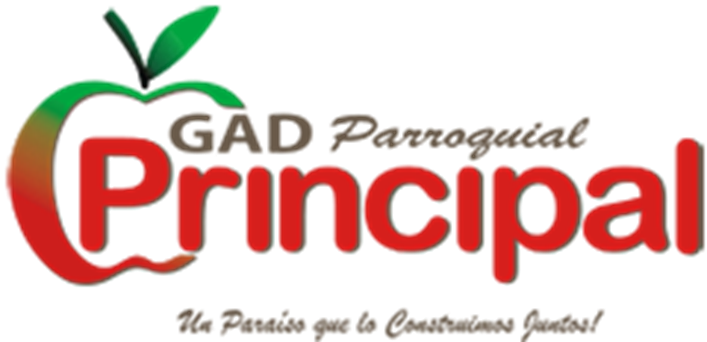 Elaboración de bocashi
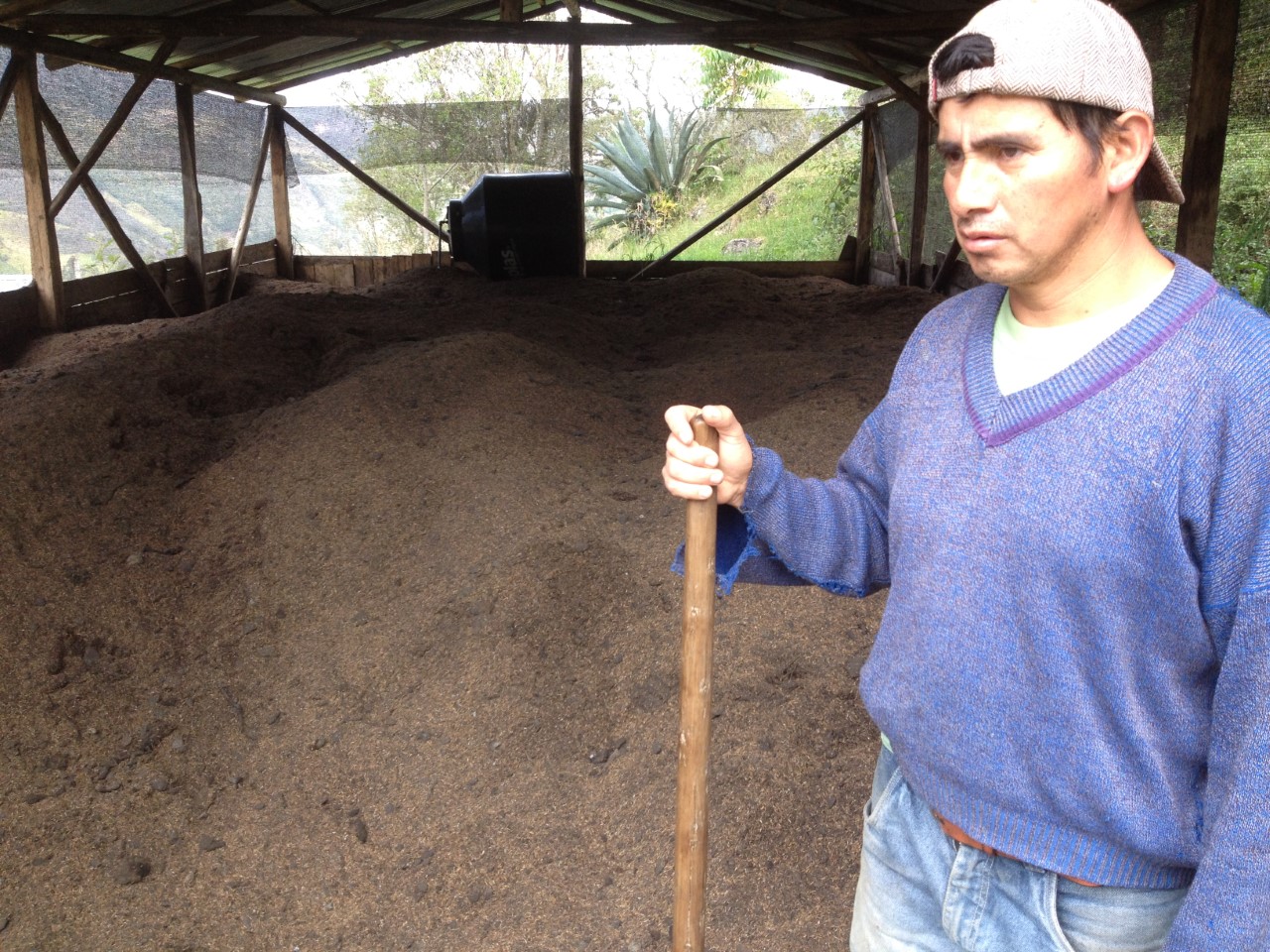 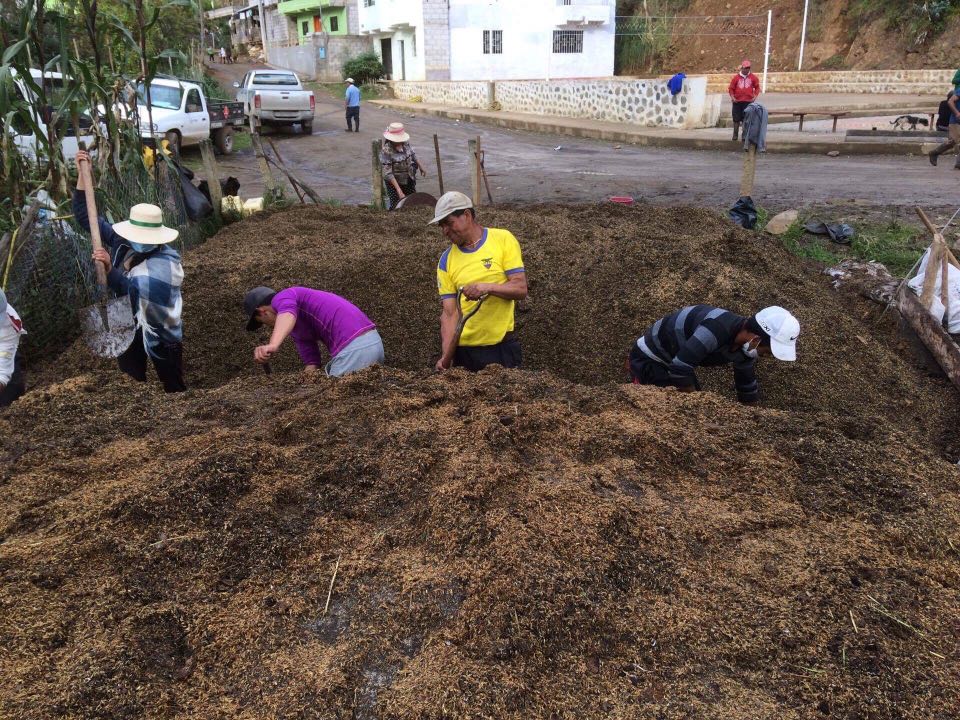 Beneficiarios: Comuna 12 de junio, Grupo de huertos familiares 
Grupo de Mujeres Unidad y Progreso la Paz
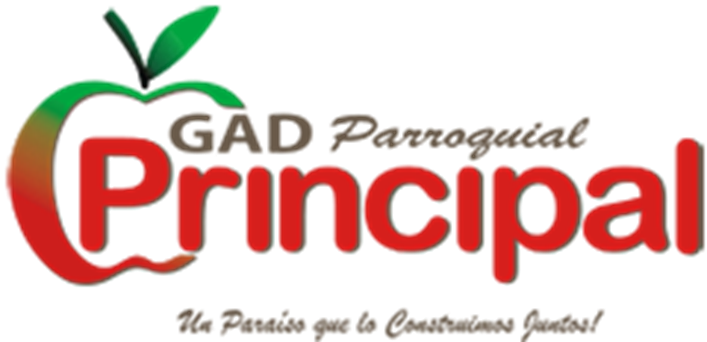 Gestión de Iluminación
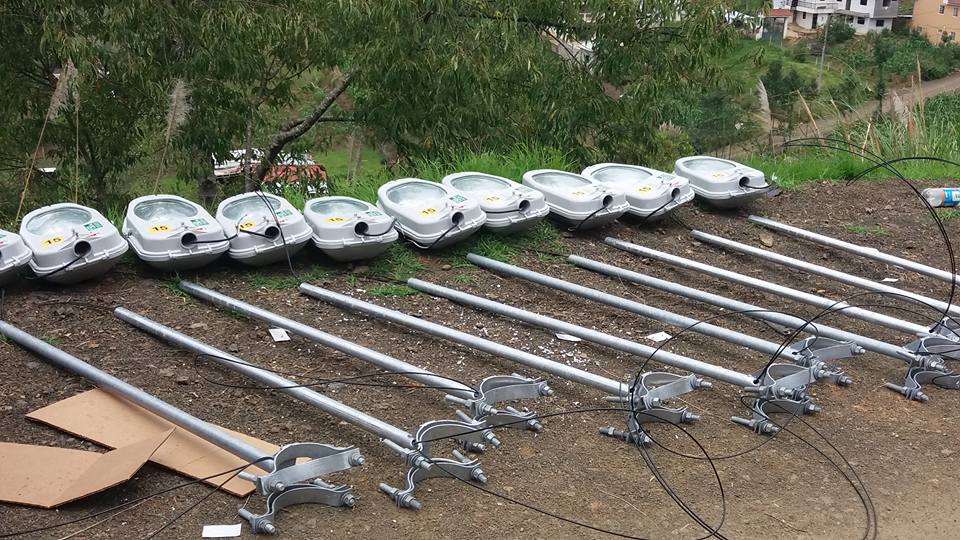 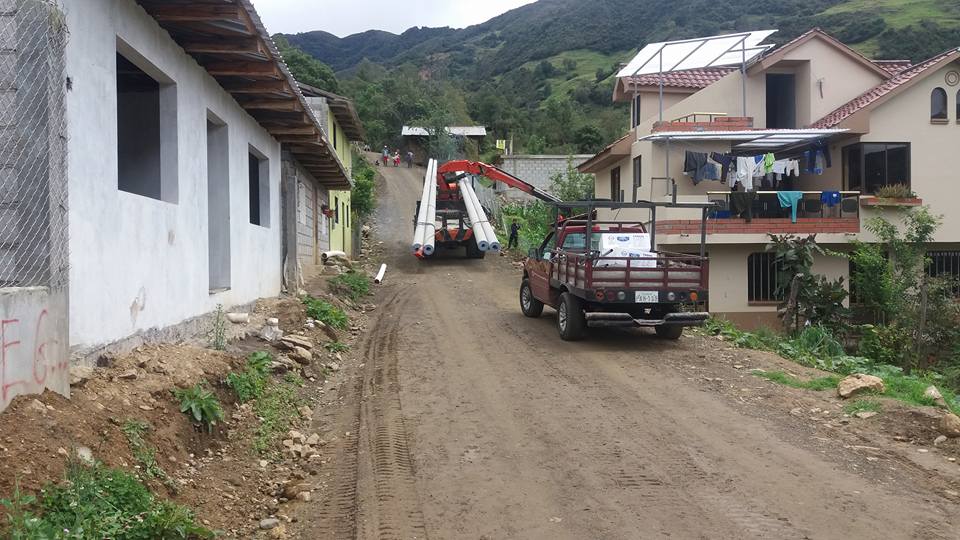 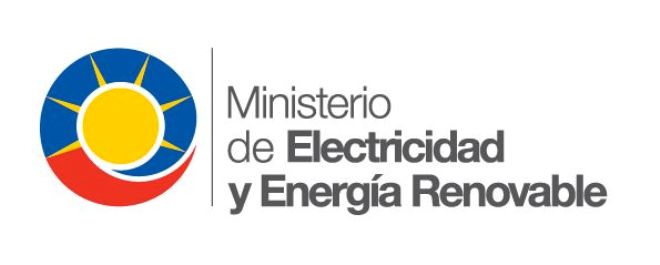 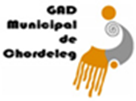 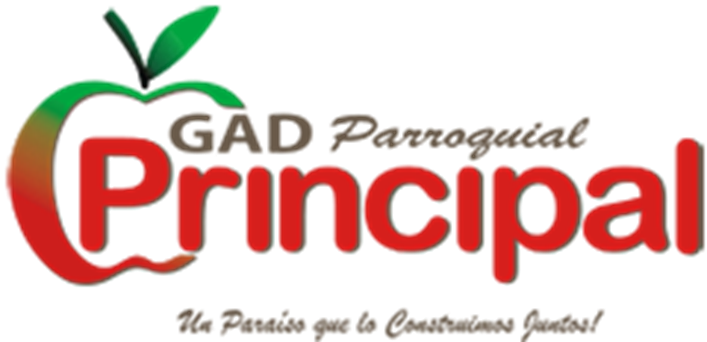 Regeneración de la calle Luis Cordero
GAD DE CHORDELEG (MAESTRO Y MATERIALES) FRENTISTAS (MANO DE OBRA)
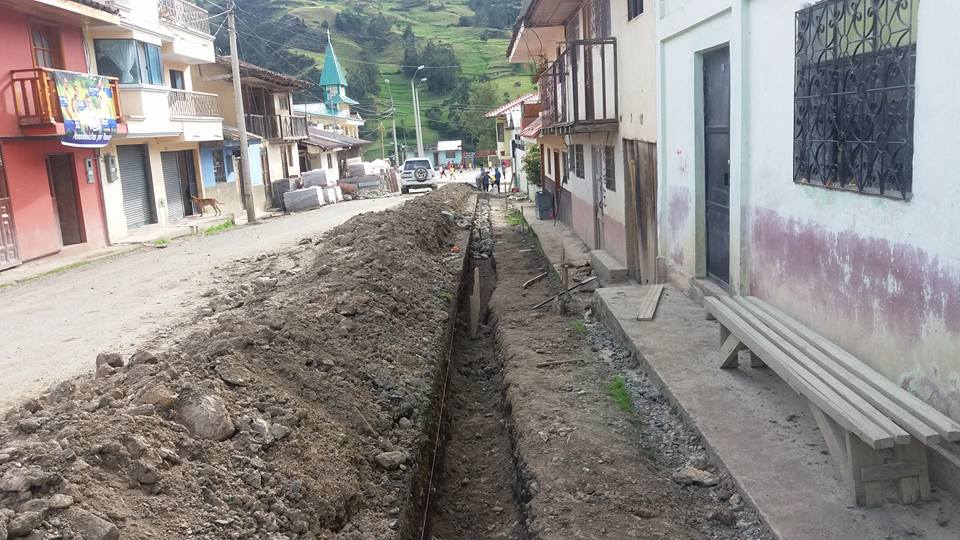 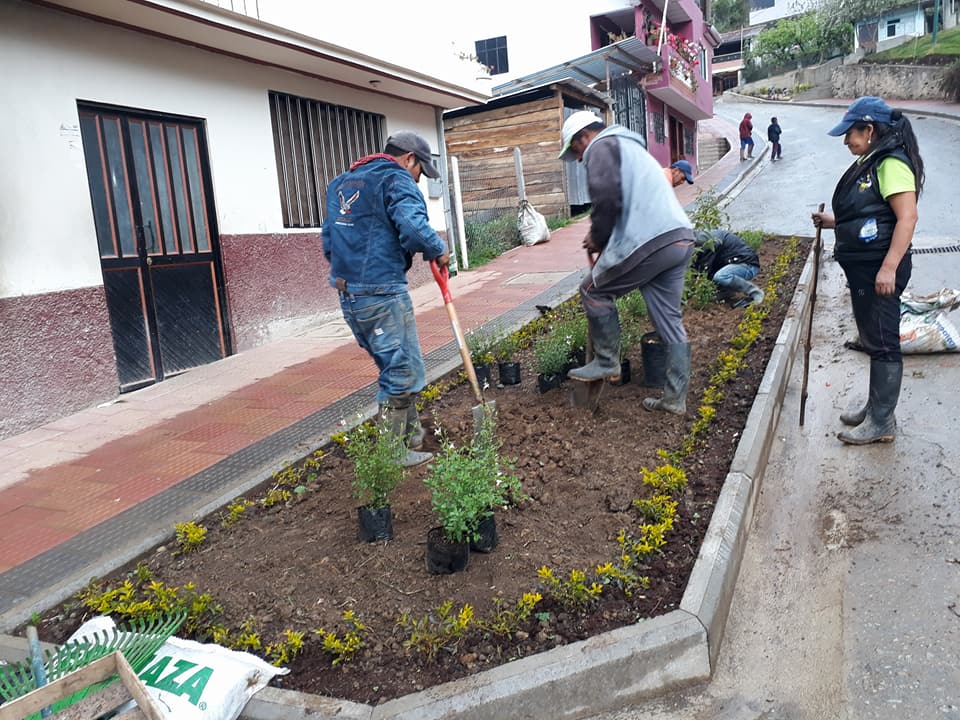 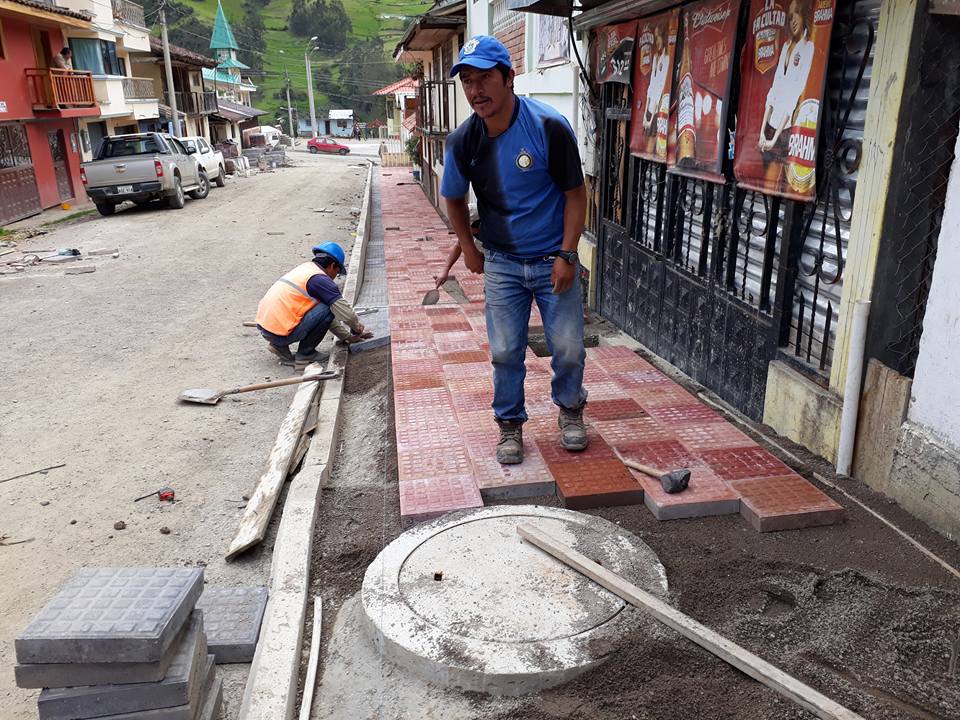 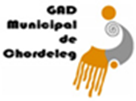 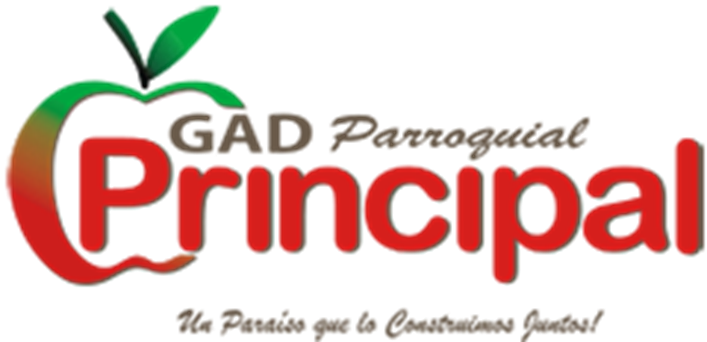 Consultoría de asesoramiento, diseño y acompañamiento en obras que ejecuto el GAD Parroquial
PRESUPUESTADO            7000.00      
EJECUTADO                    7000.00  (100%)
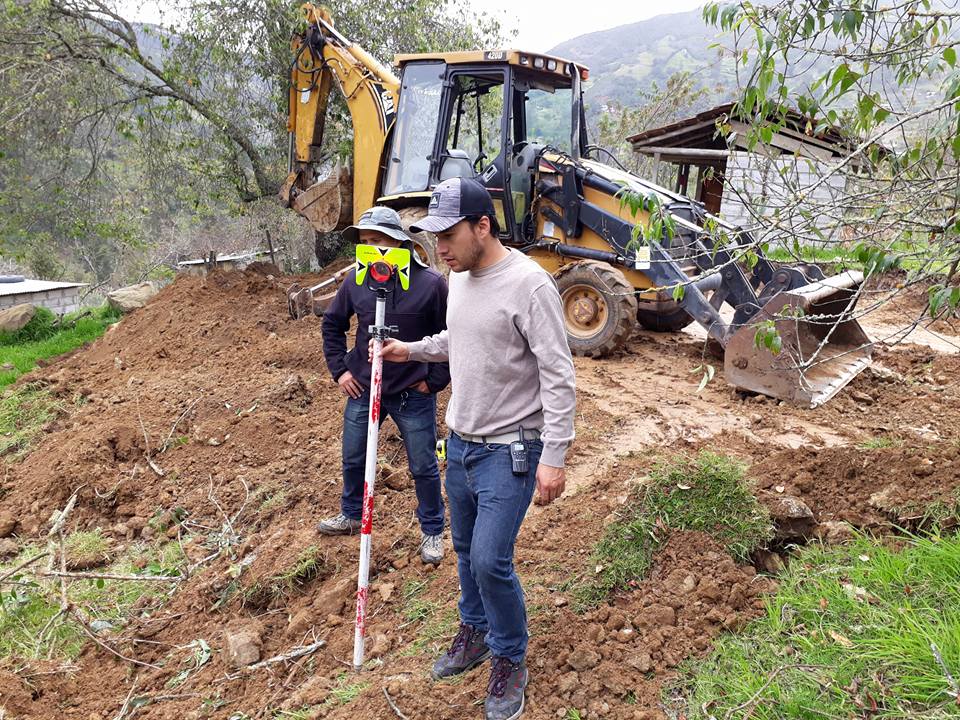 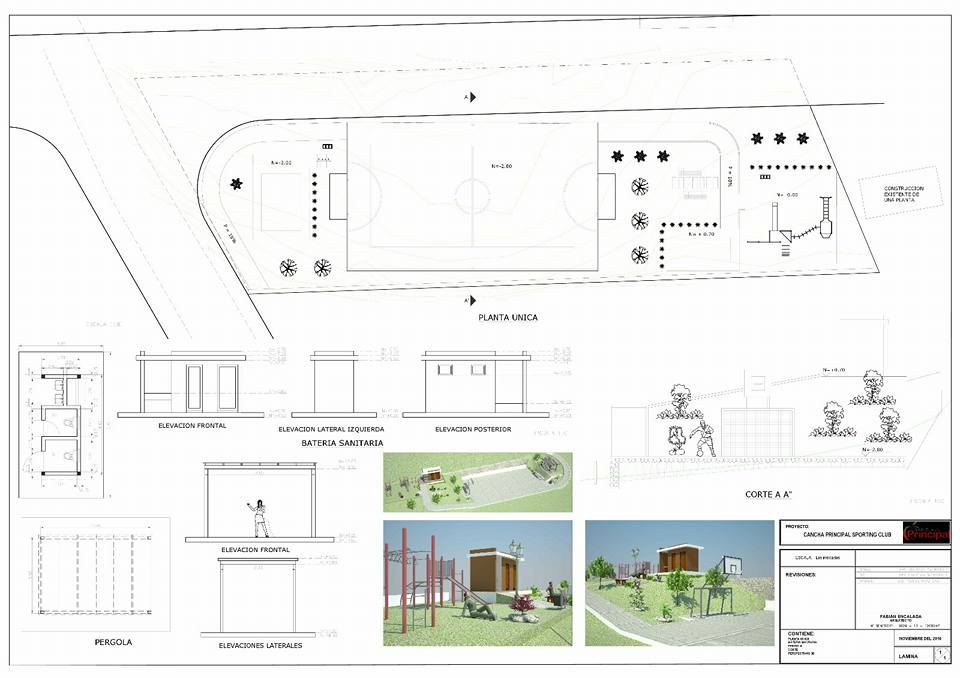 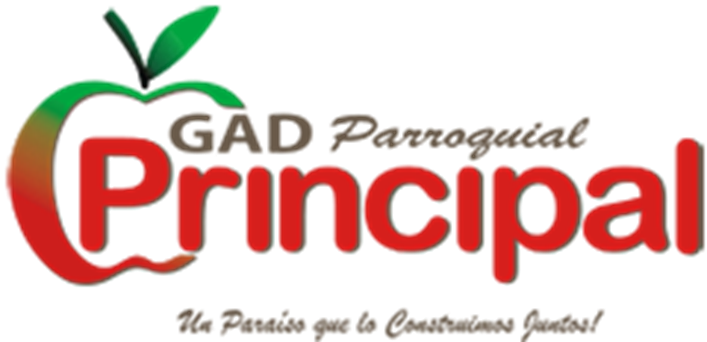 Adecuación de la cancha central
PRESUPUESTADO        4923.70          
EJECUTADO                4923.70     (100%)
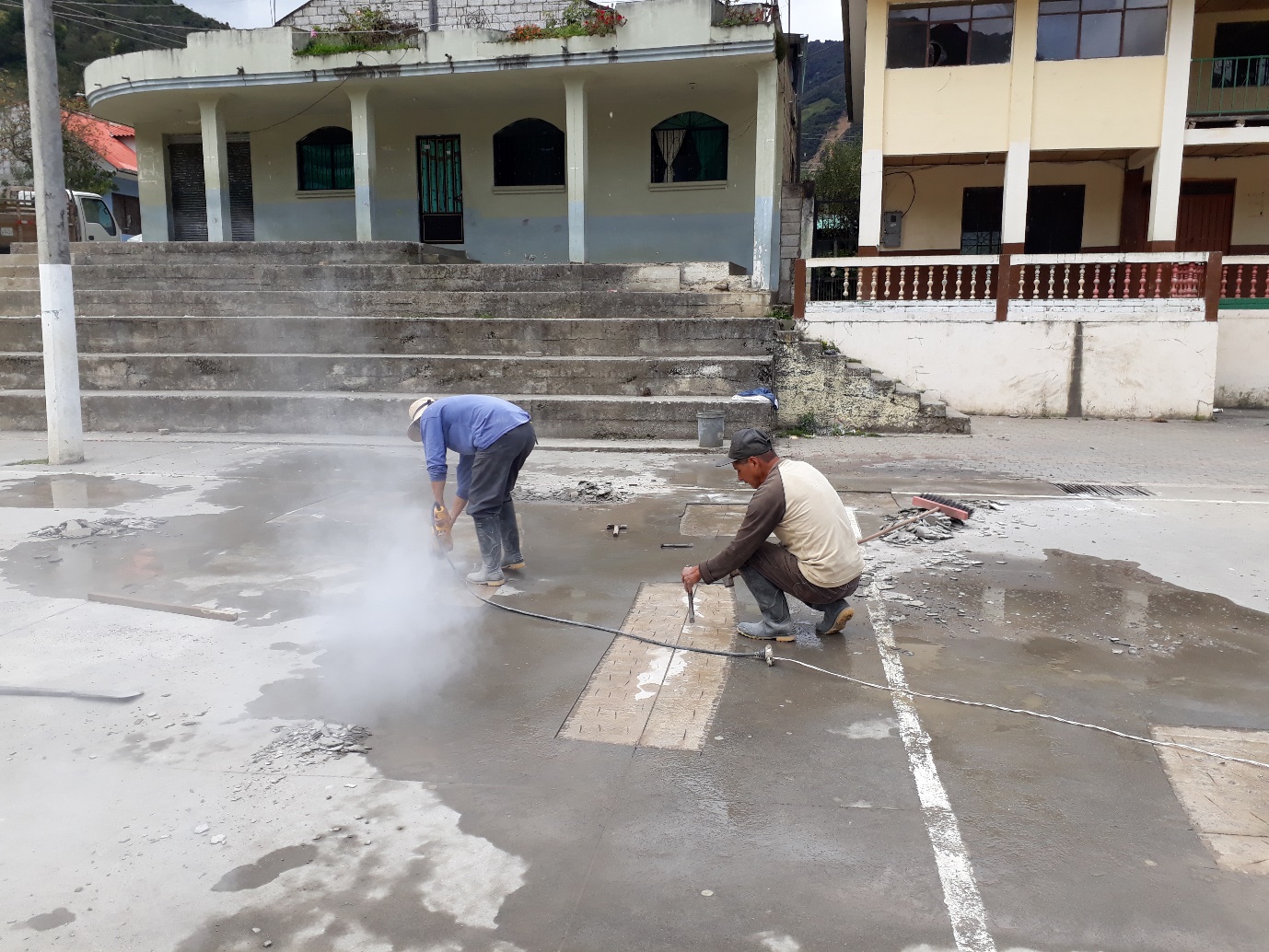 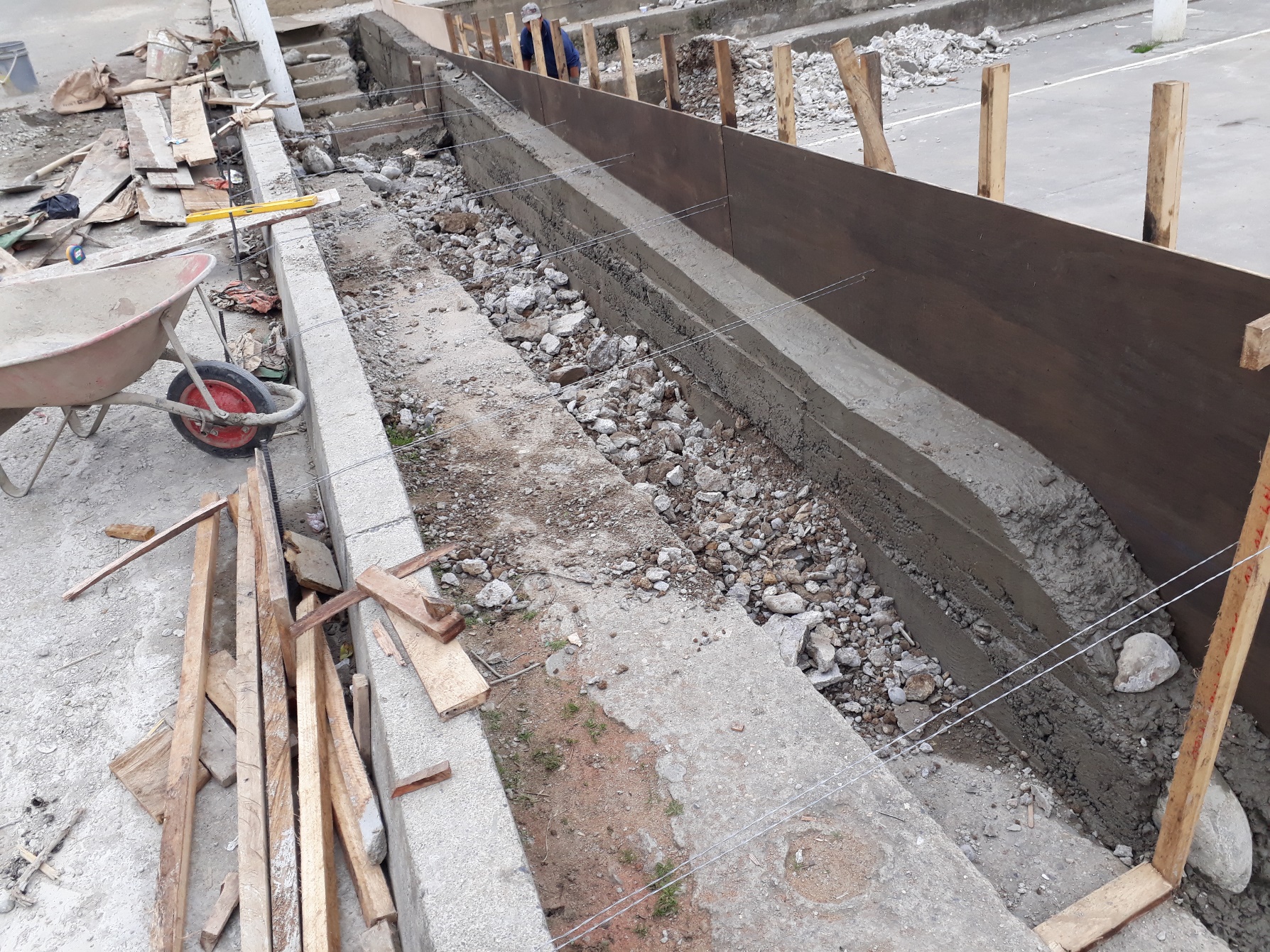 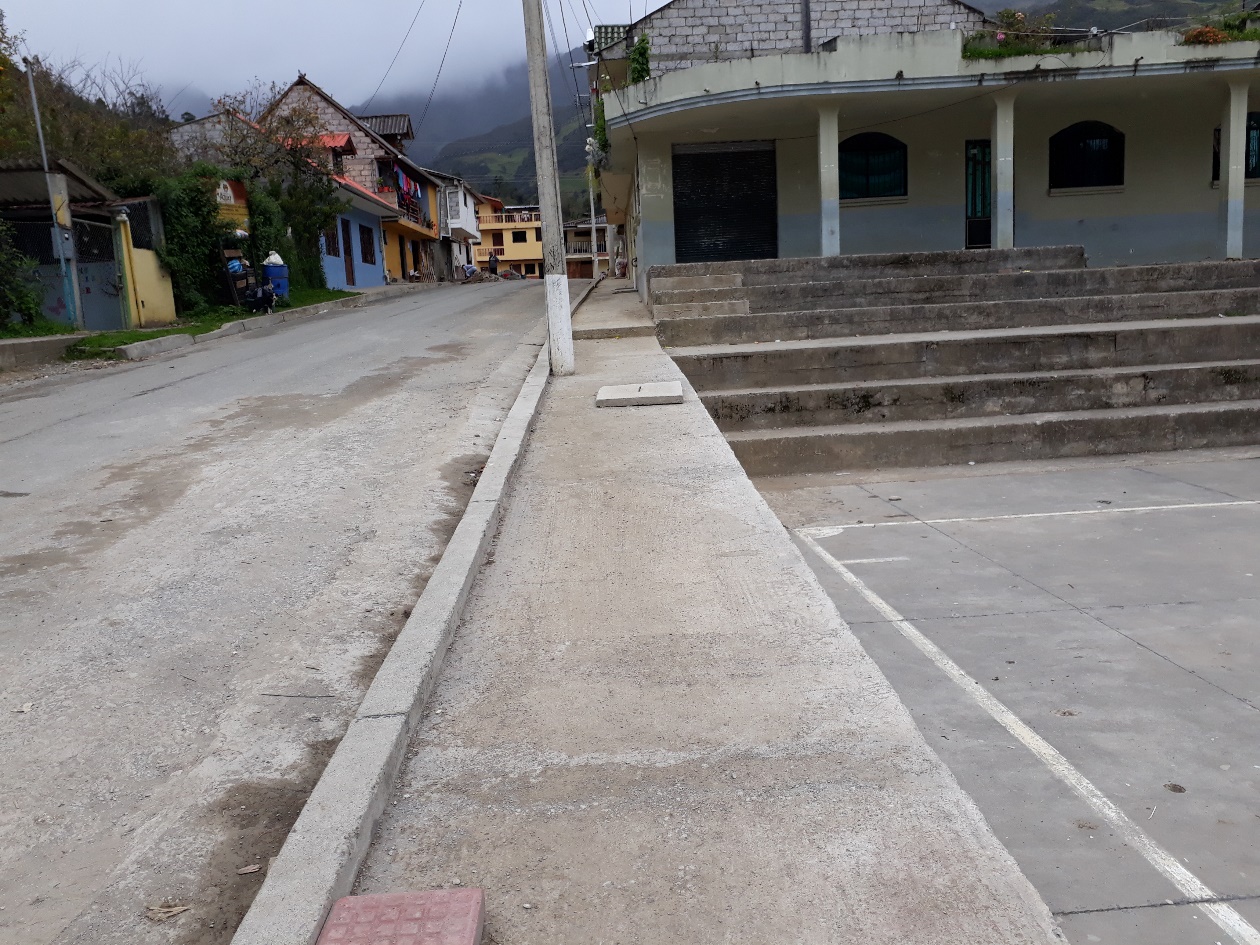 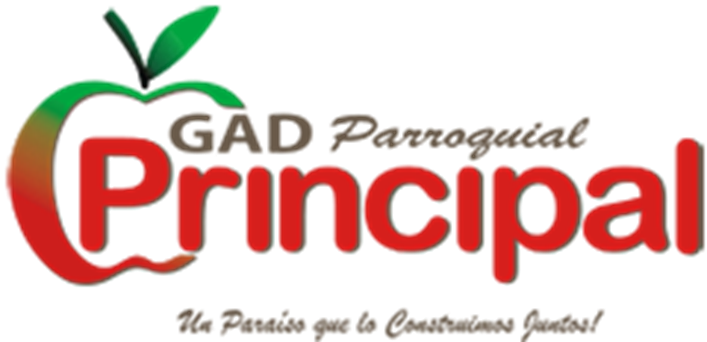 Actualización de normativa parroquial
PRESUPUESTADO              6720.00       
EJECUTADO                      6720.00 (100%)
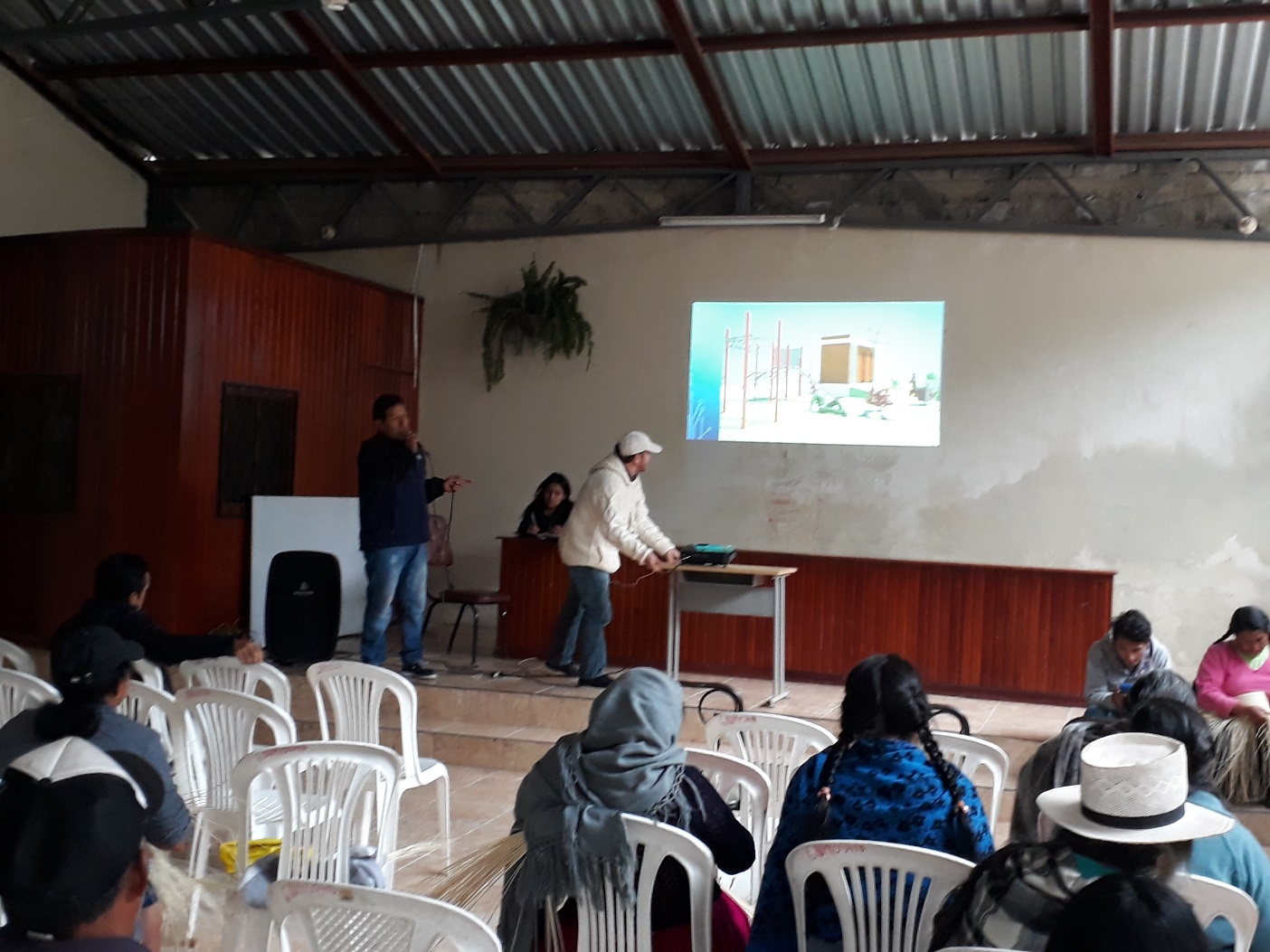 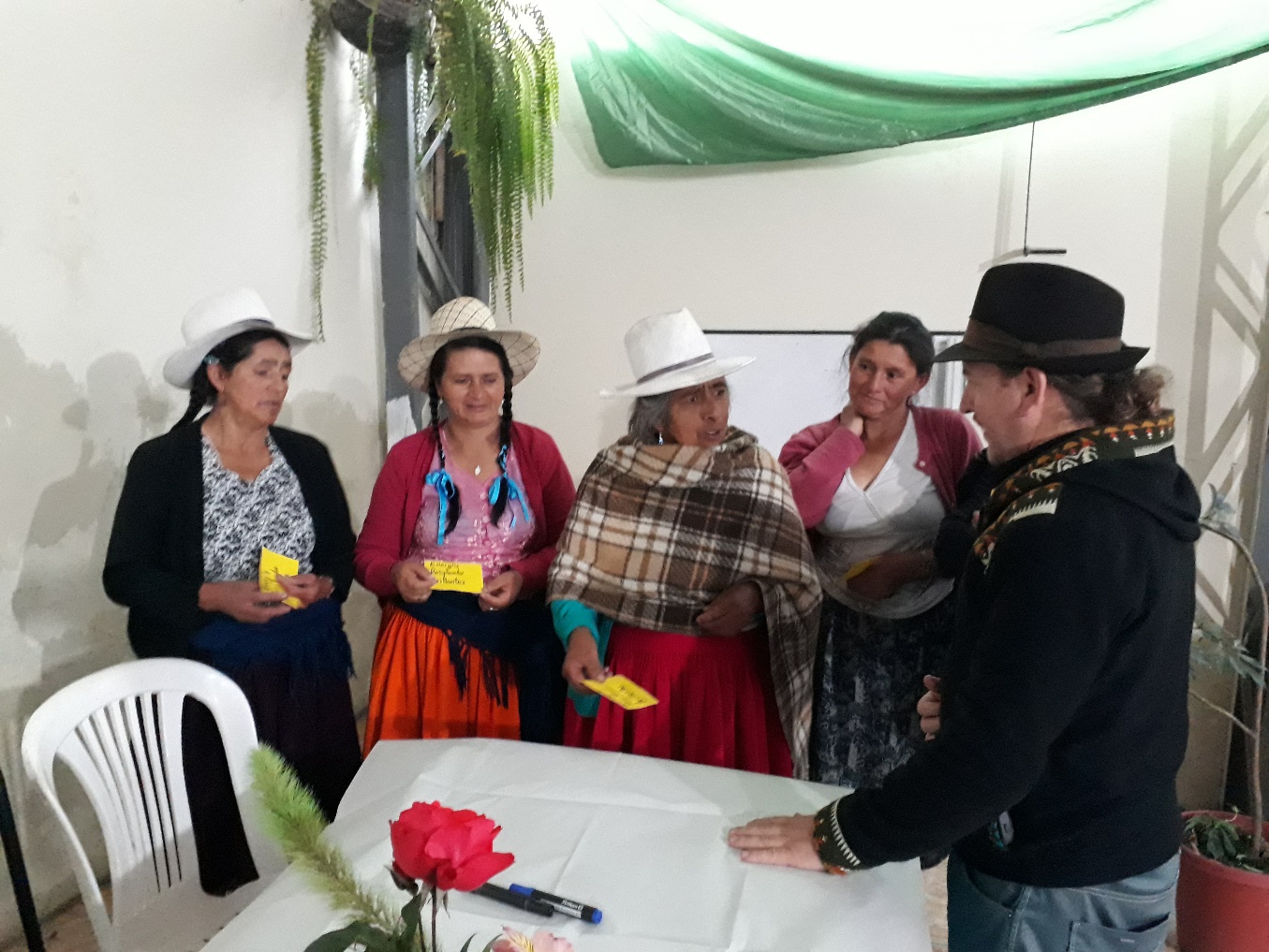 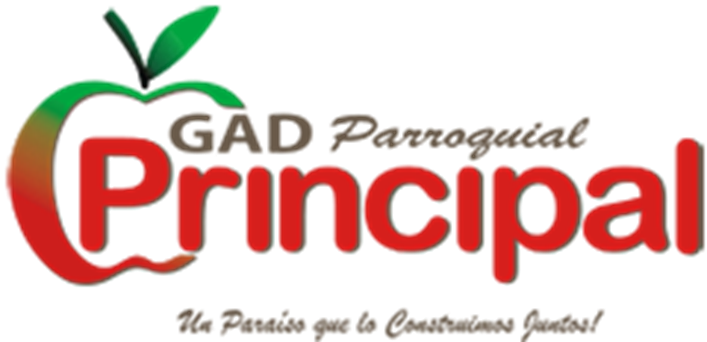 Fortalecimiento de la identidad cultural de la parroquia Principal
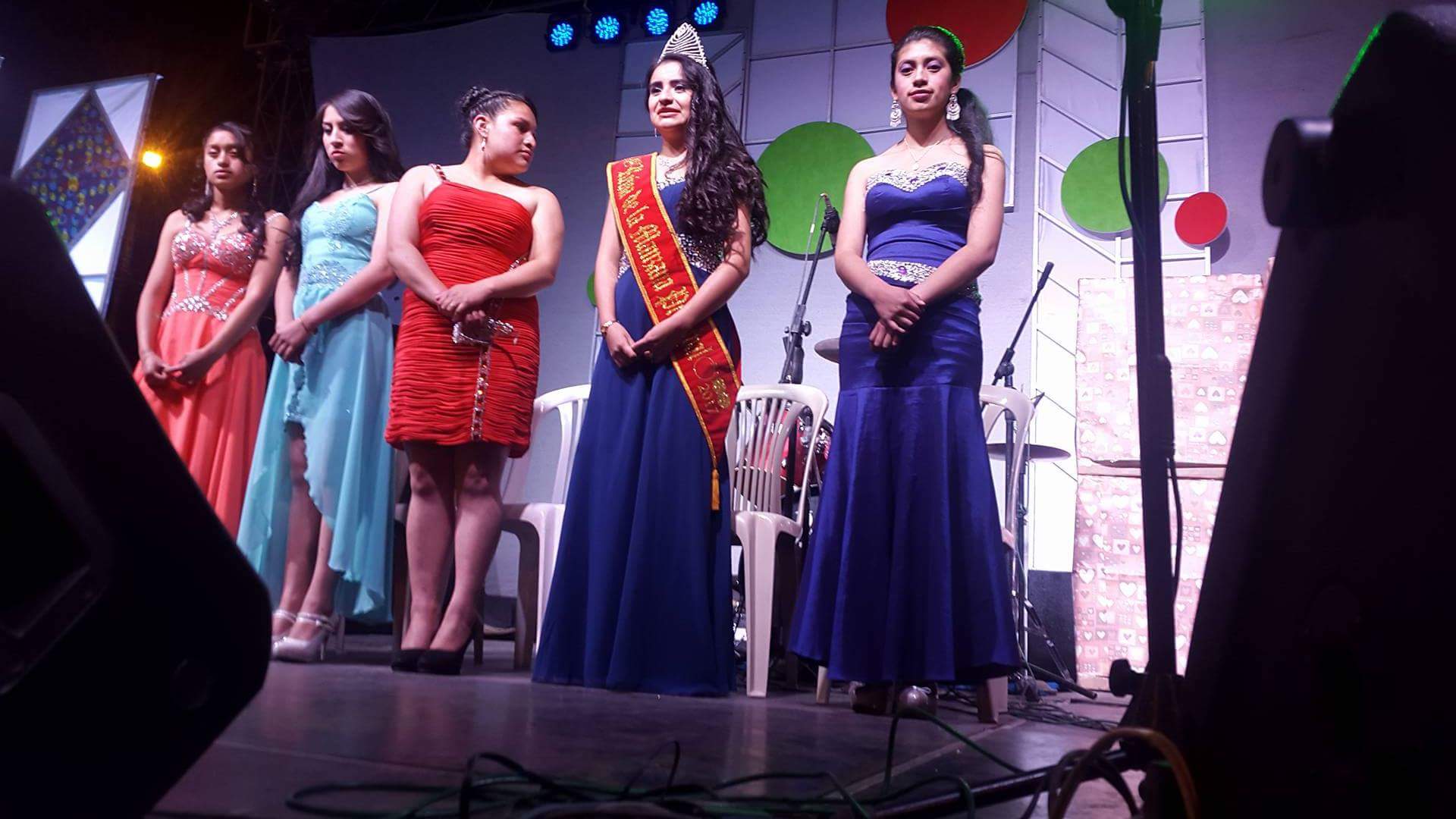 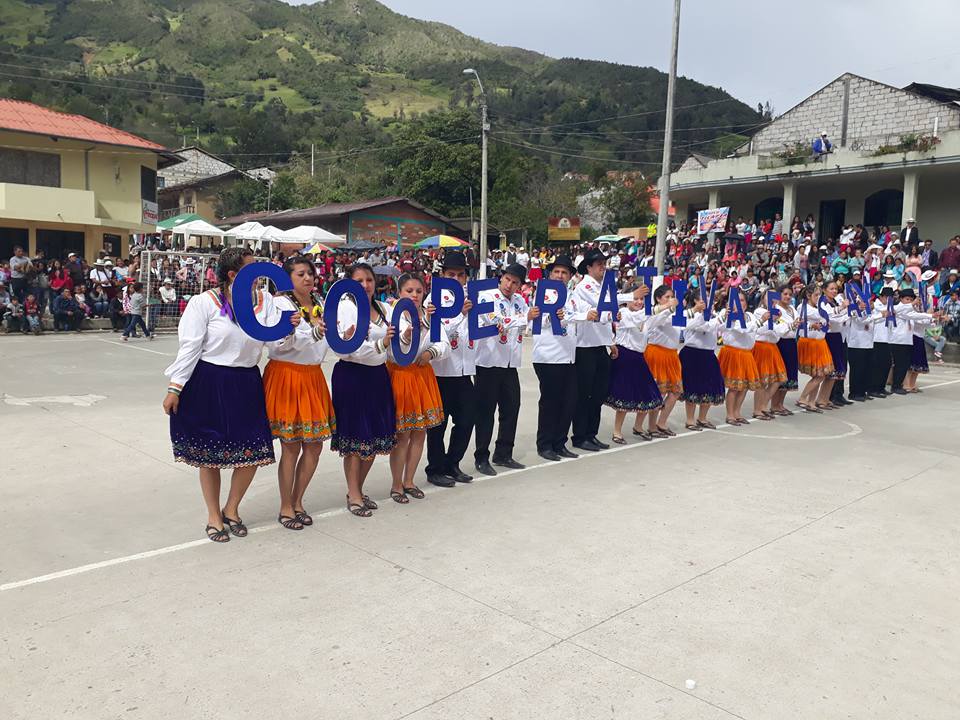 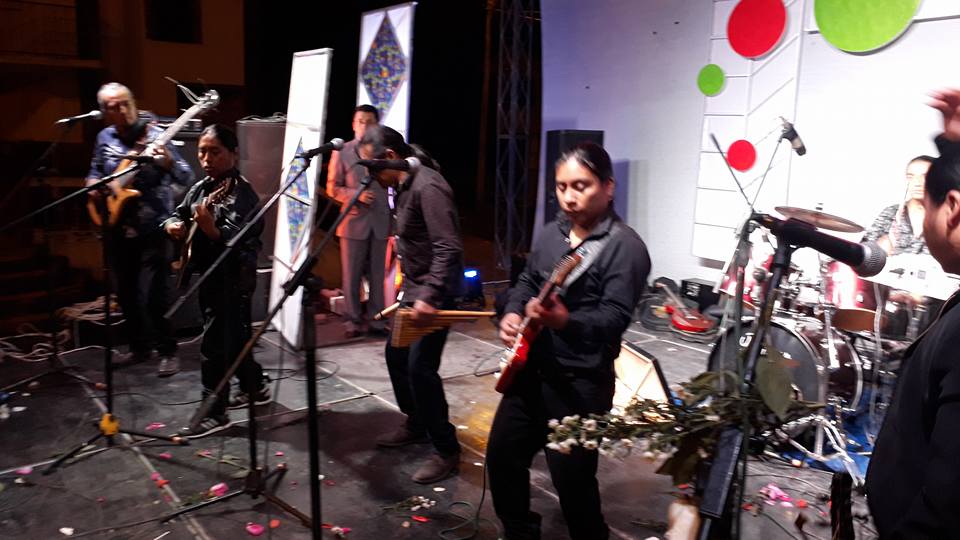 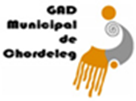 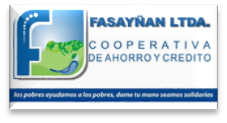 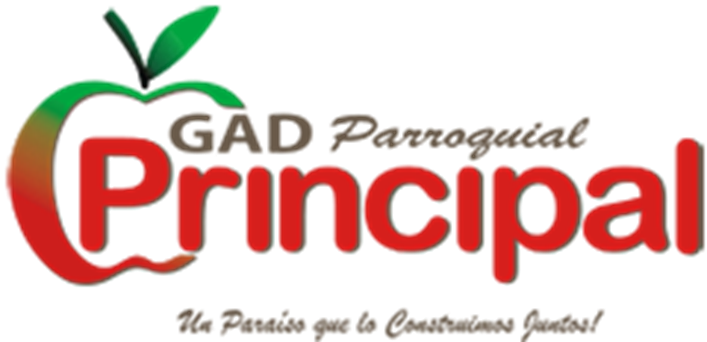 Gestión Proyecto ¨Plan Cuy¨ y ¨Hortalizas¨
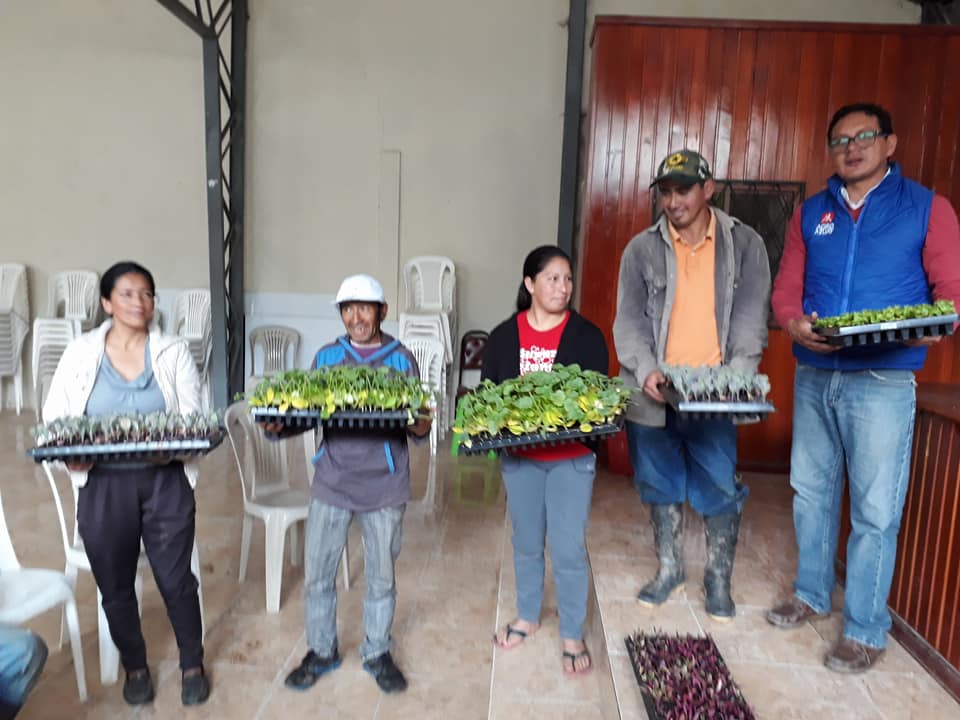 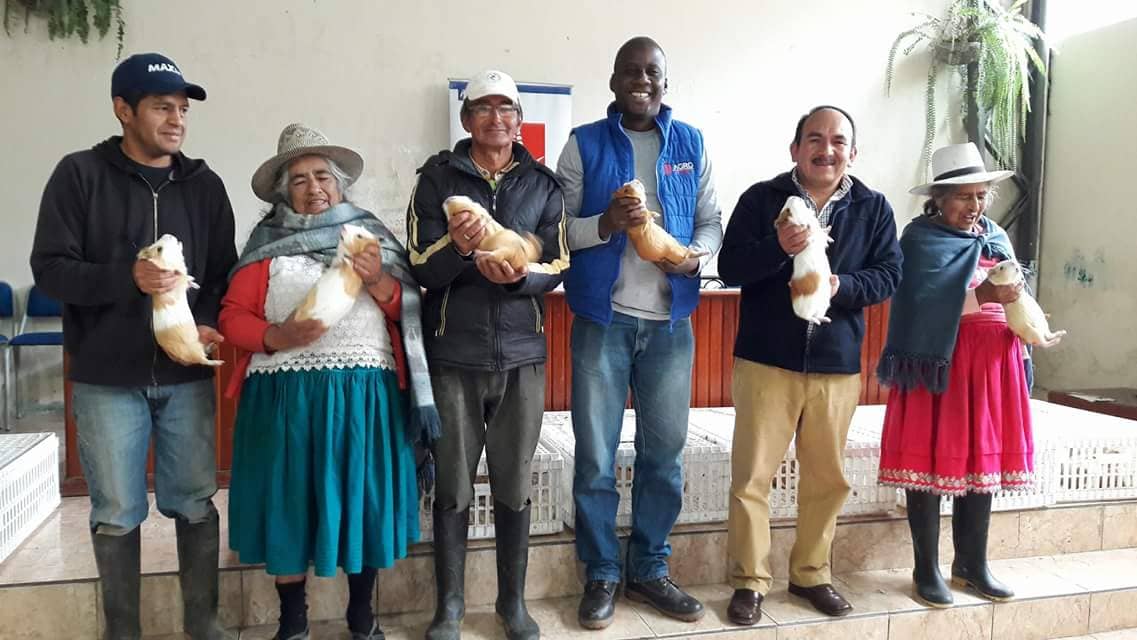 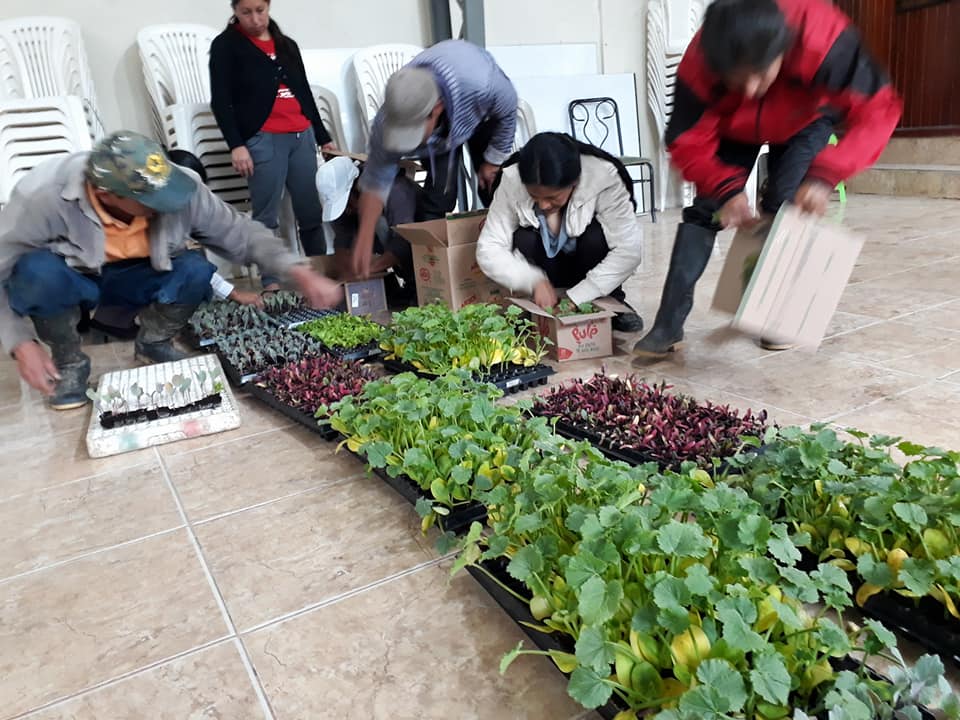 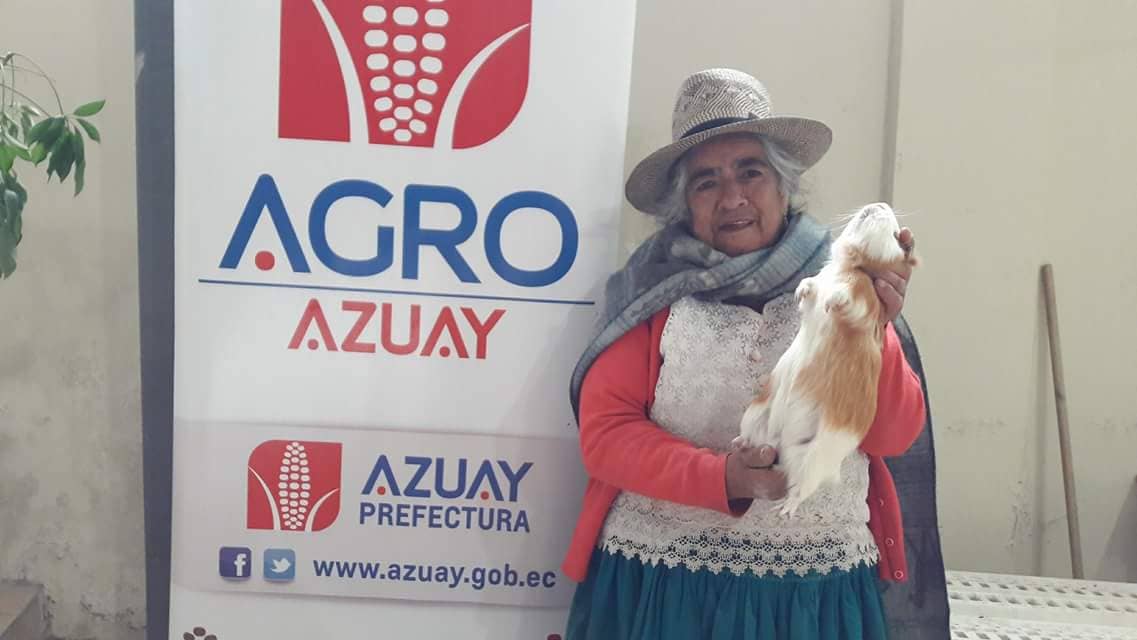 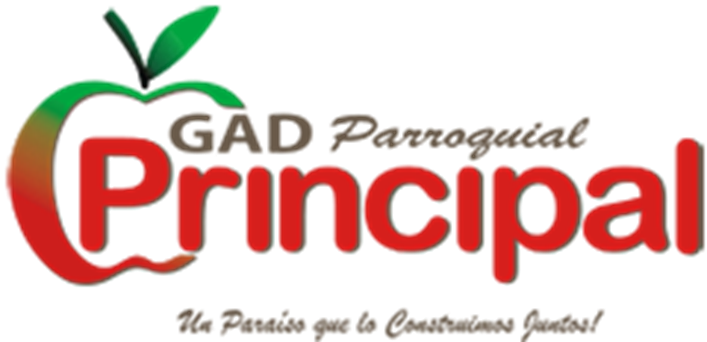 Fortalecimiento de la identidad cultural de la parroquia Principal
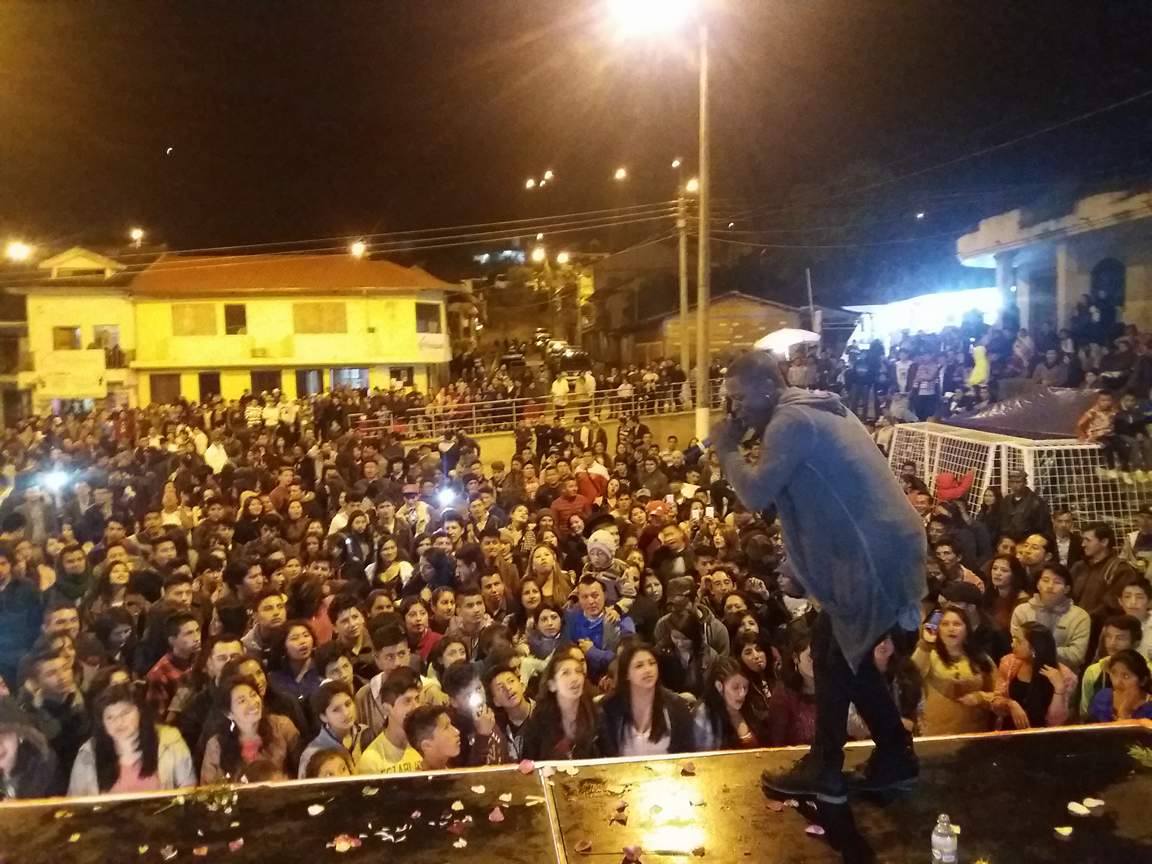 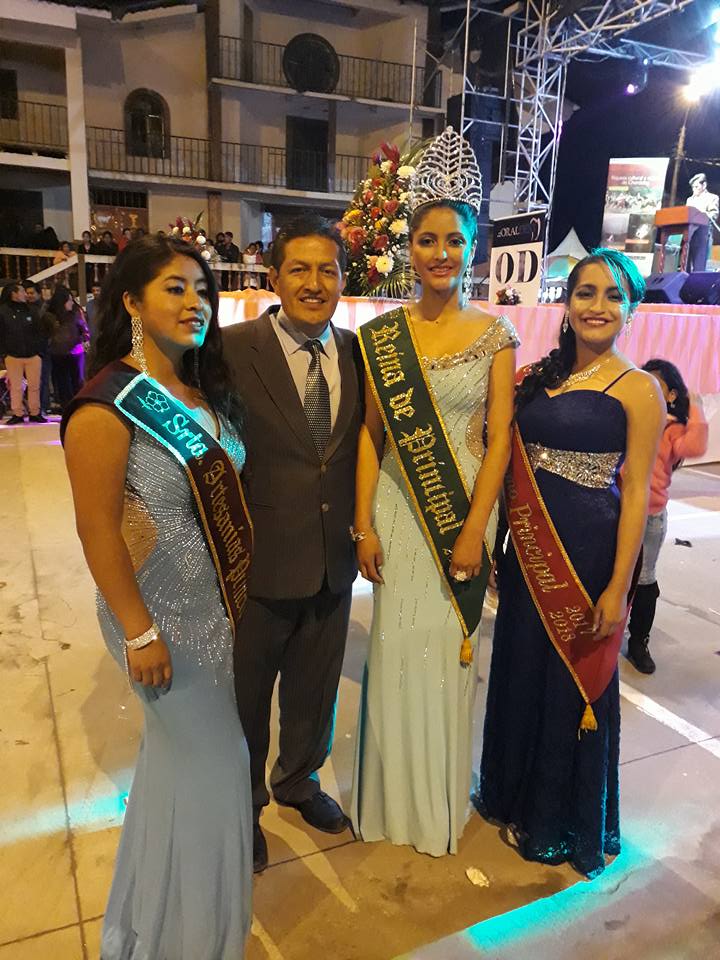 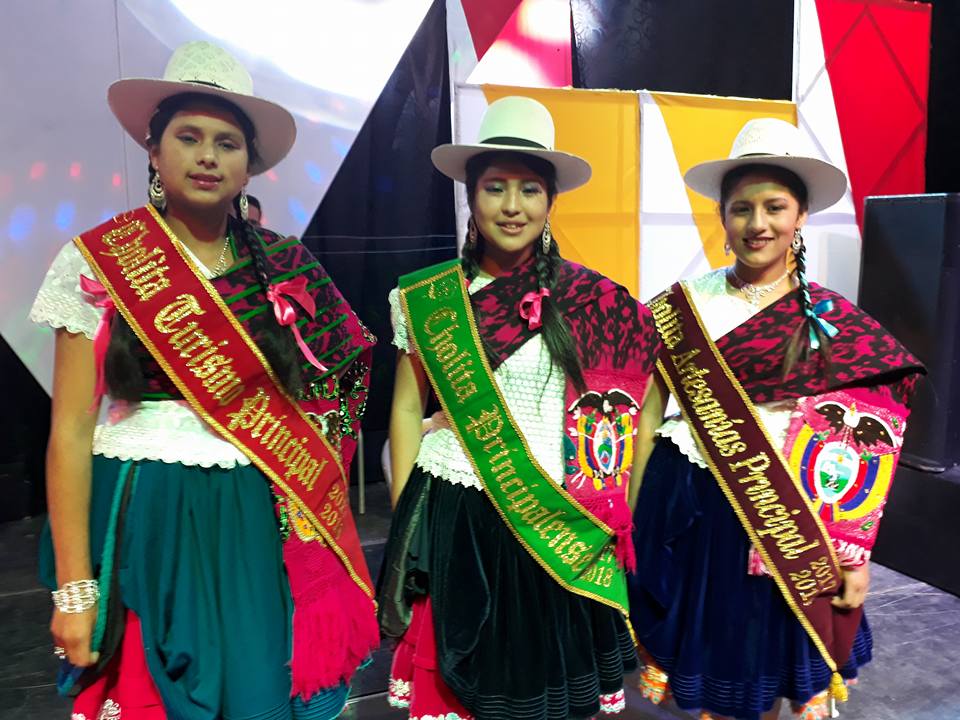 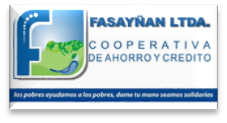 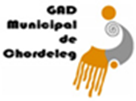 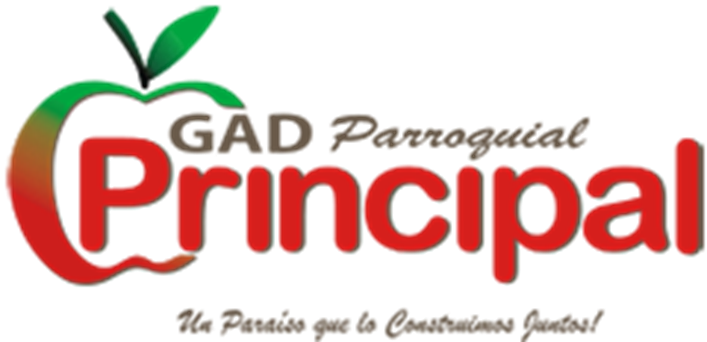 Campañas dar a conocer a la ciudadanía las normativas parroquiales y municipales
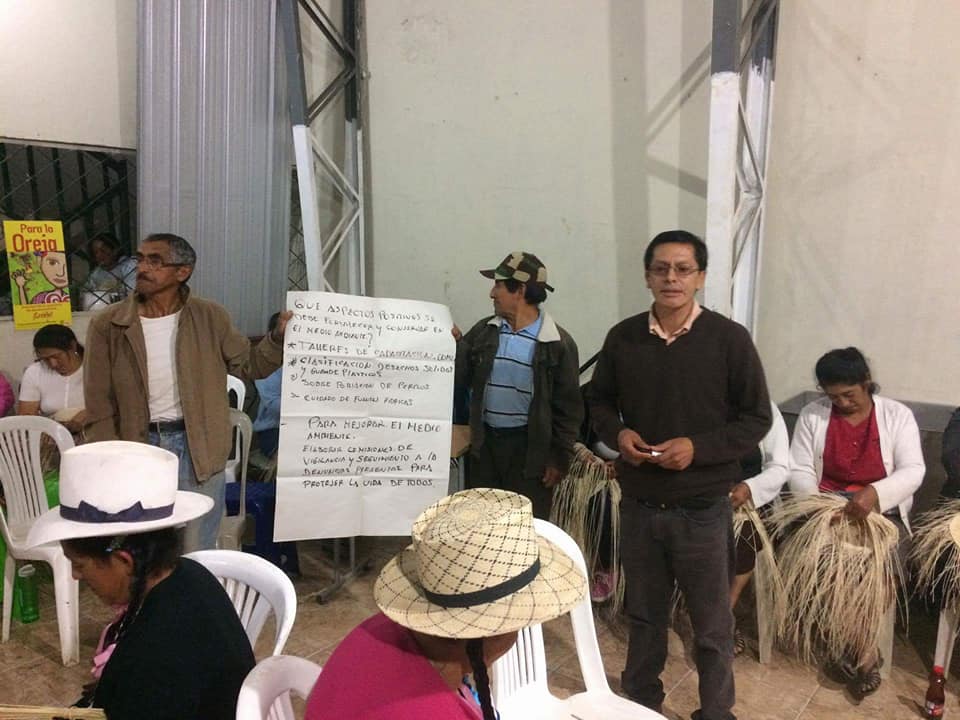 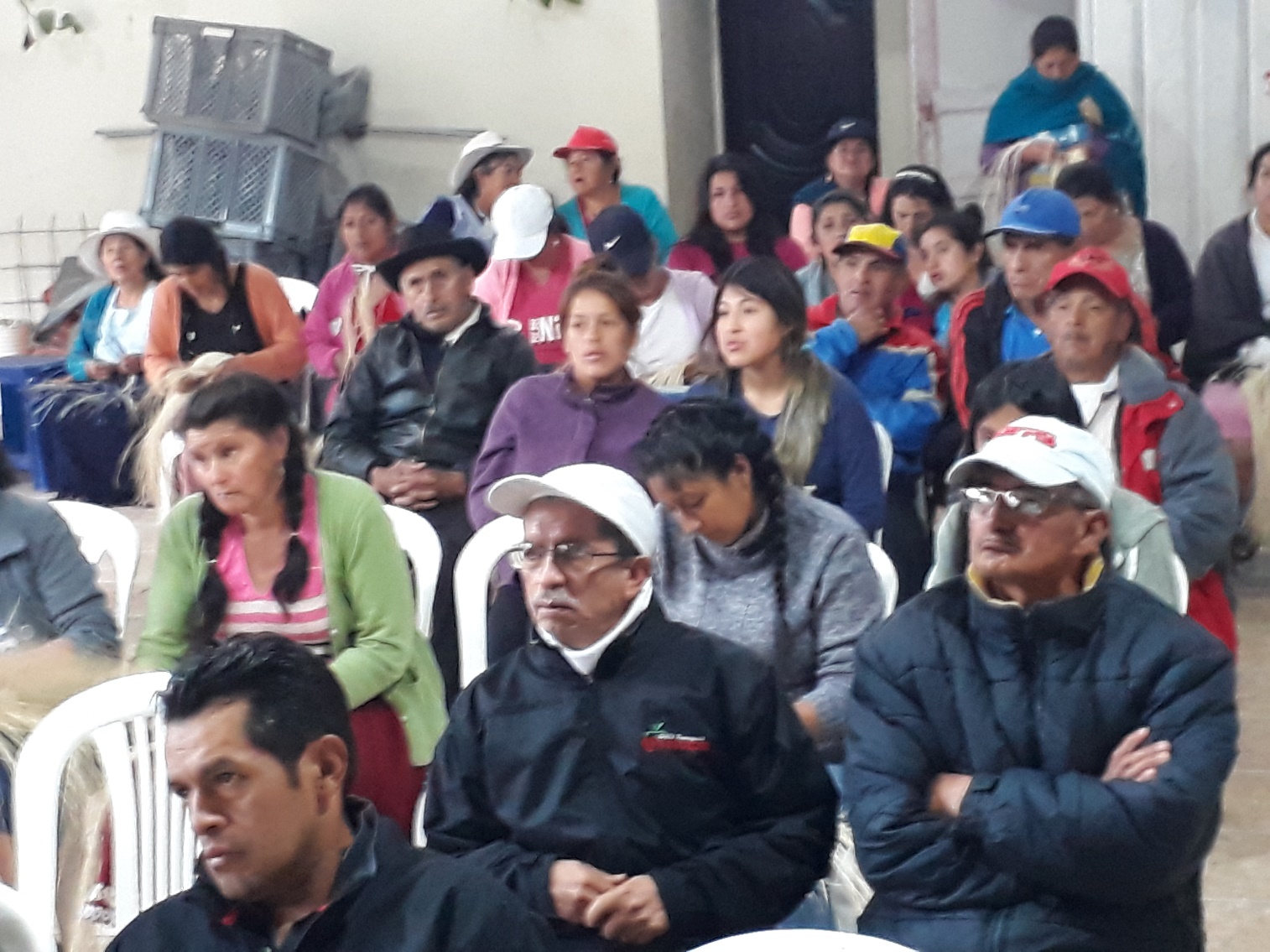 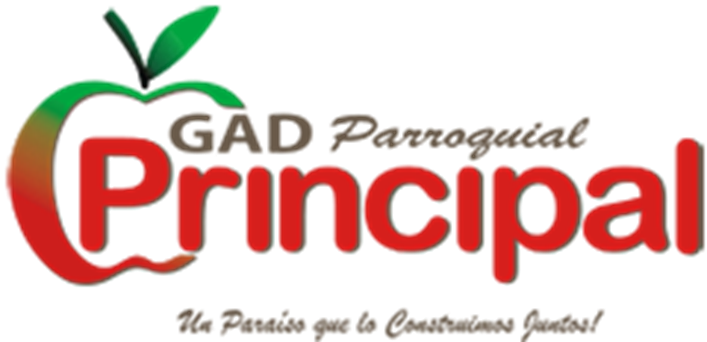 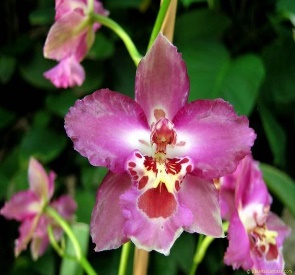 RINCON DE 
 LA ORQUIDEA
Espacios alternativos del adulto Mayor
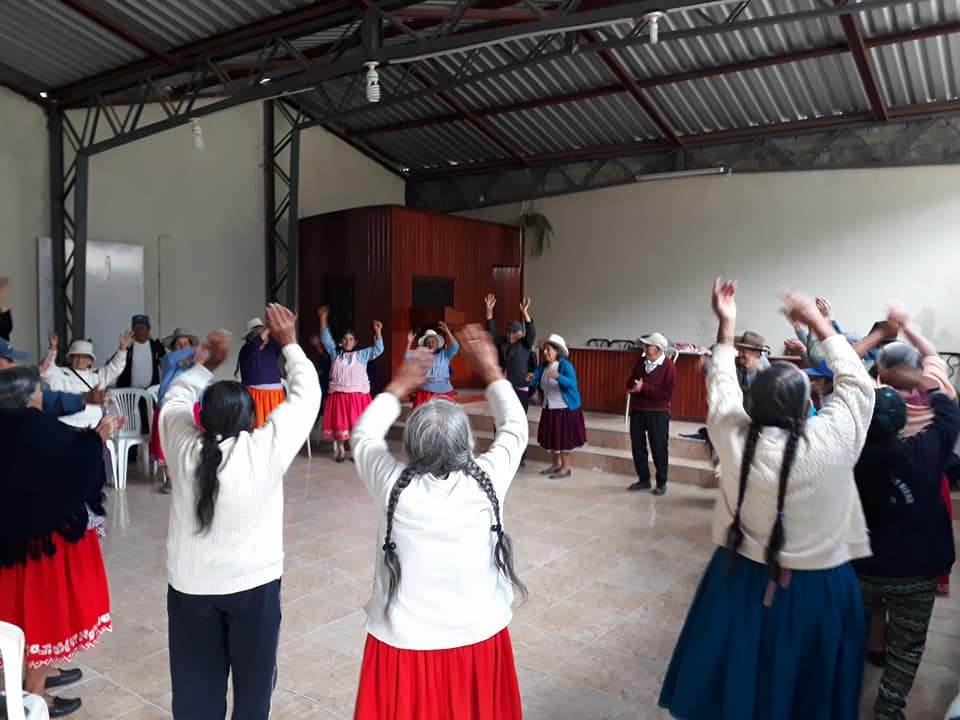 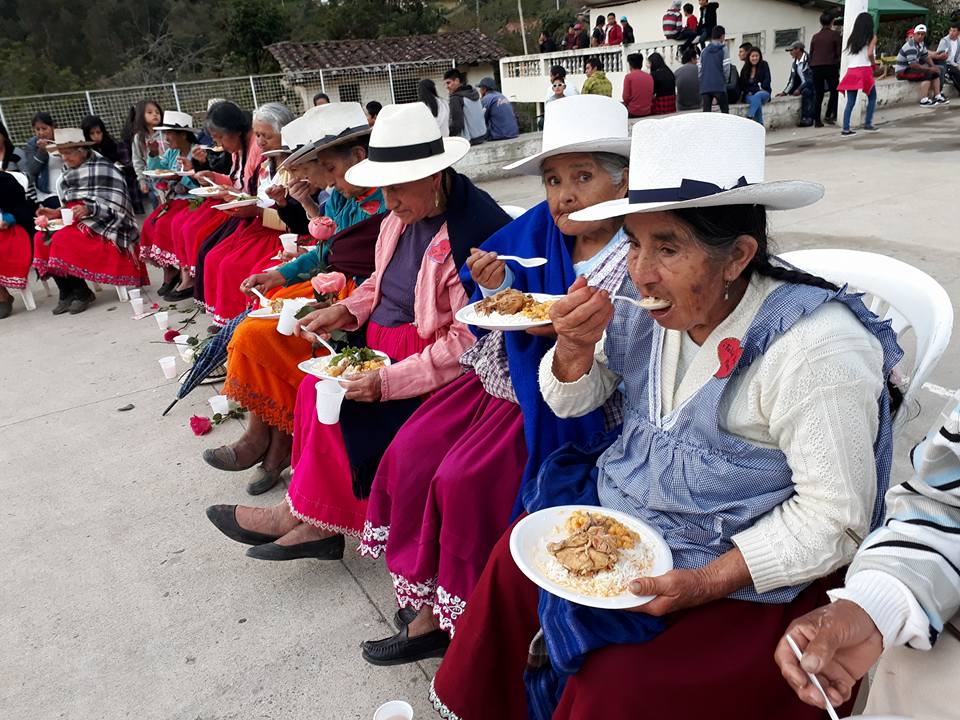 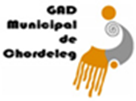 Se benefician 80 adultos mayores
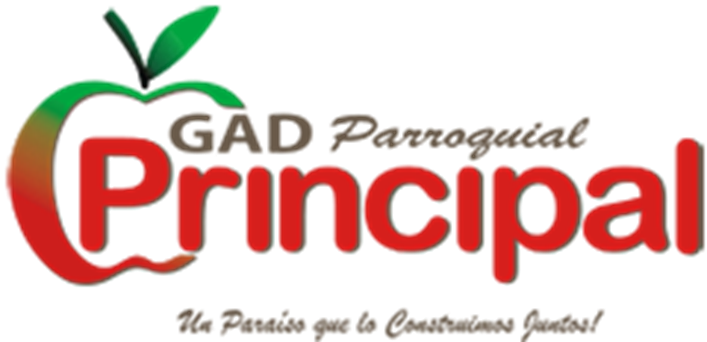 Participación del adulto mayor
Nivel Parroquial y cantonal
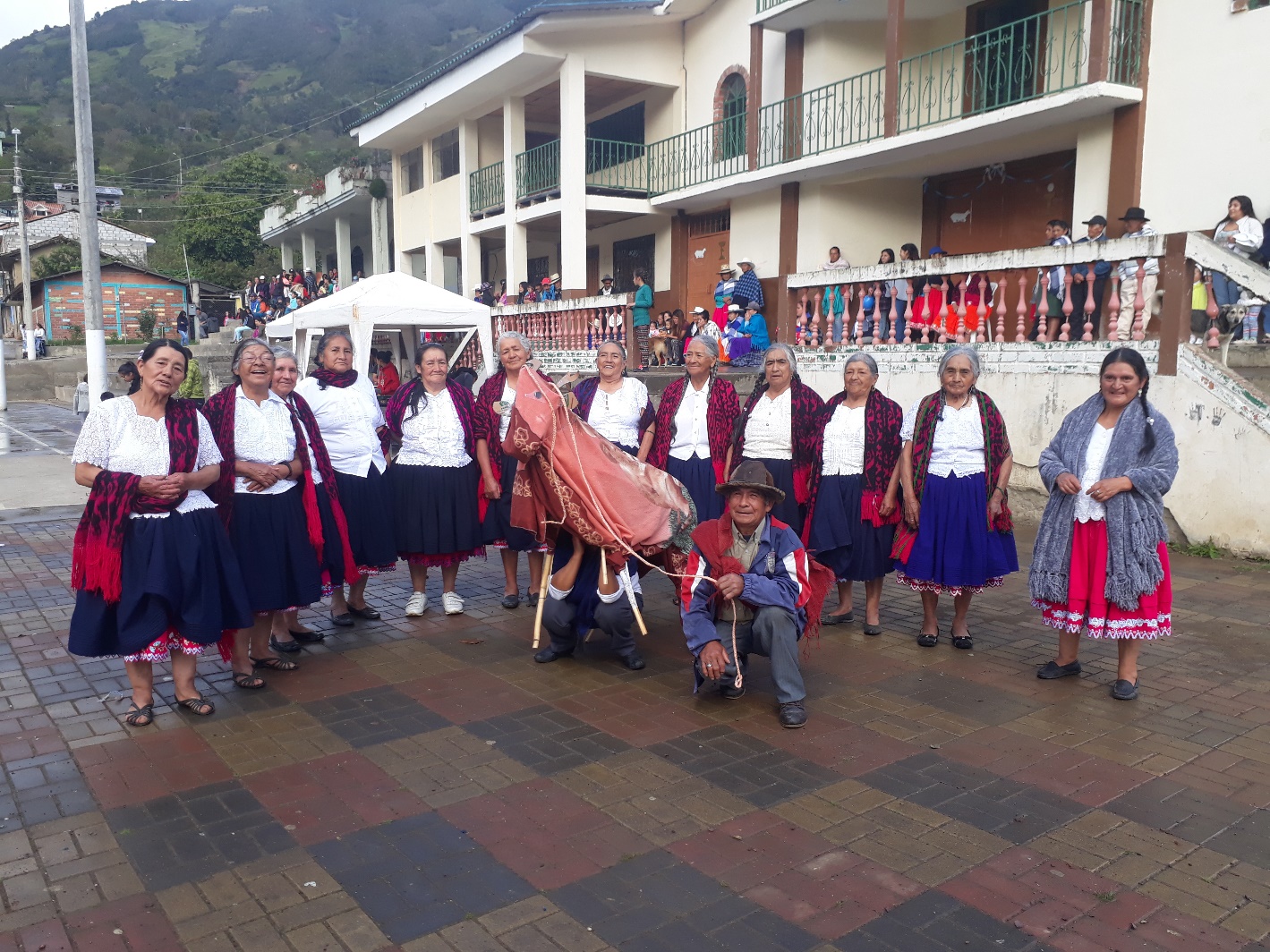 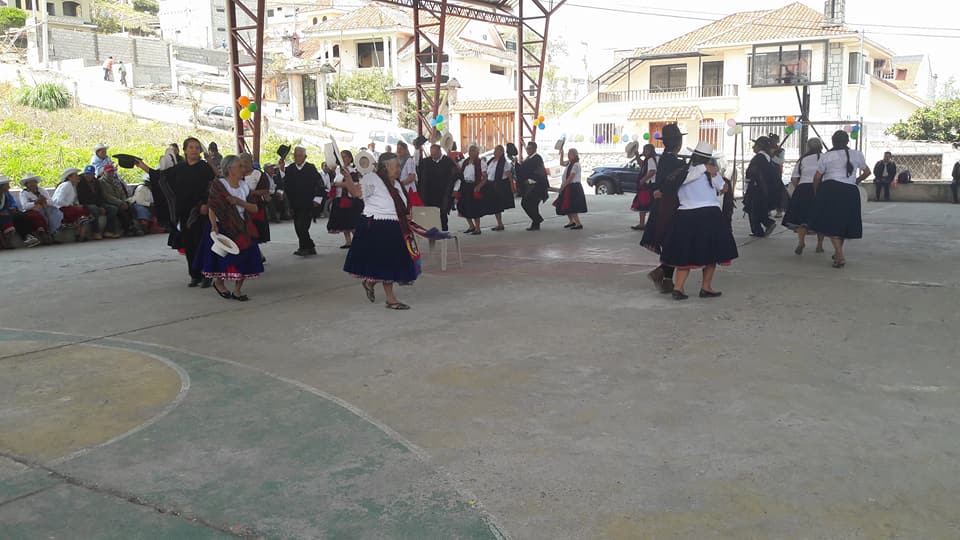 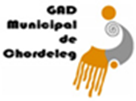 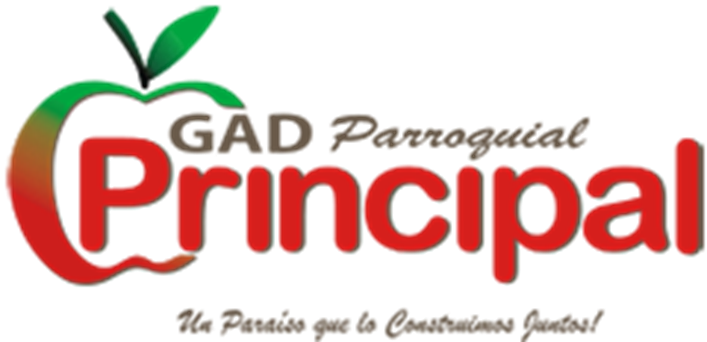 Grupo de Huertos familiares
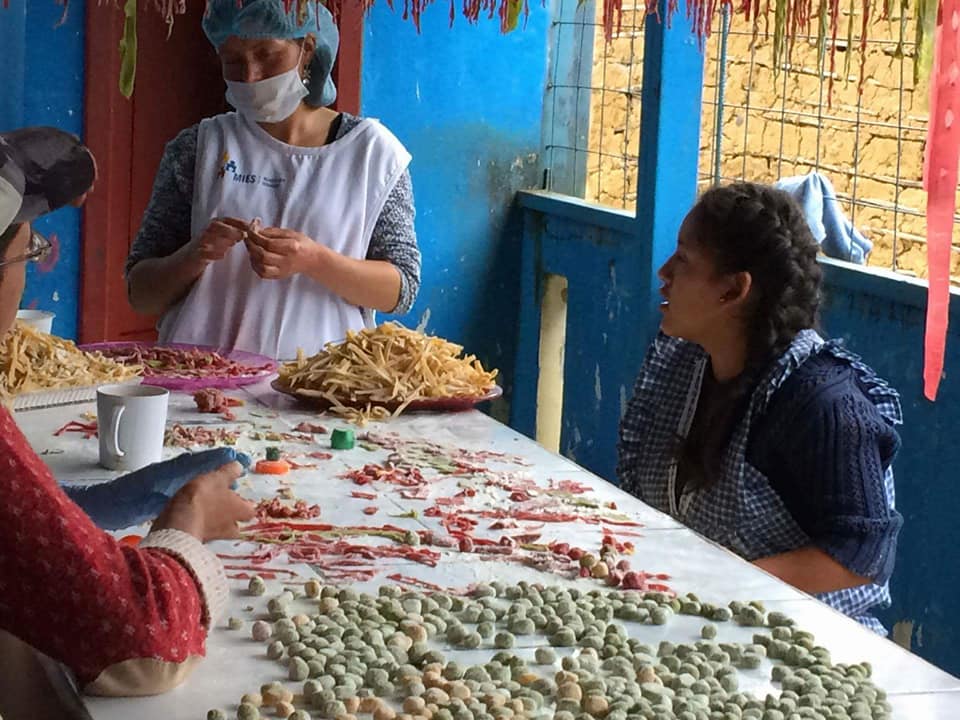 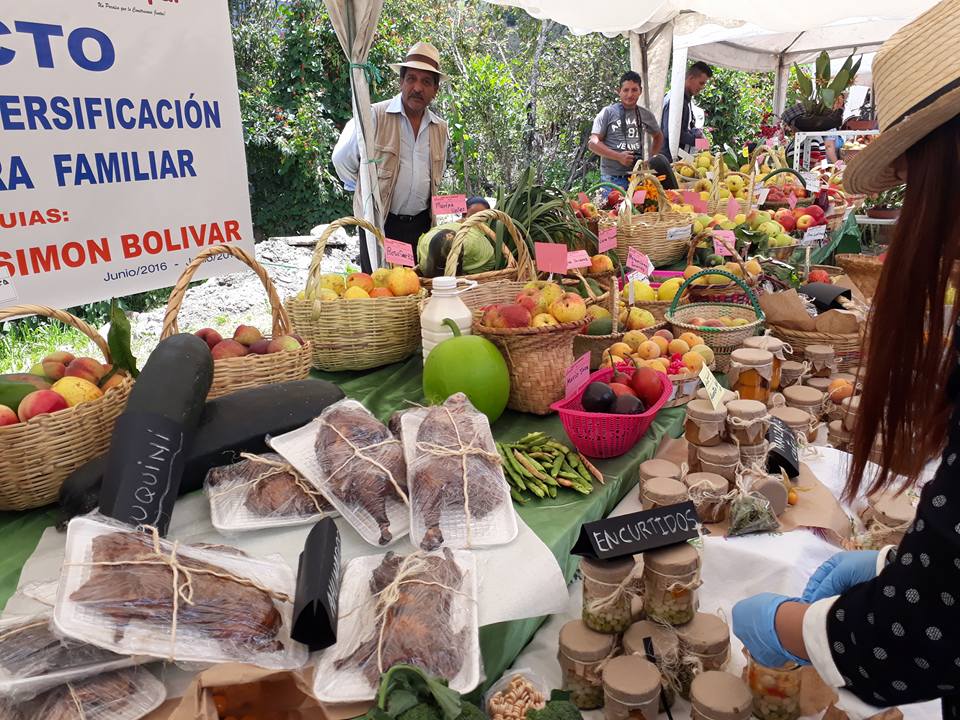 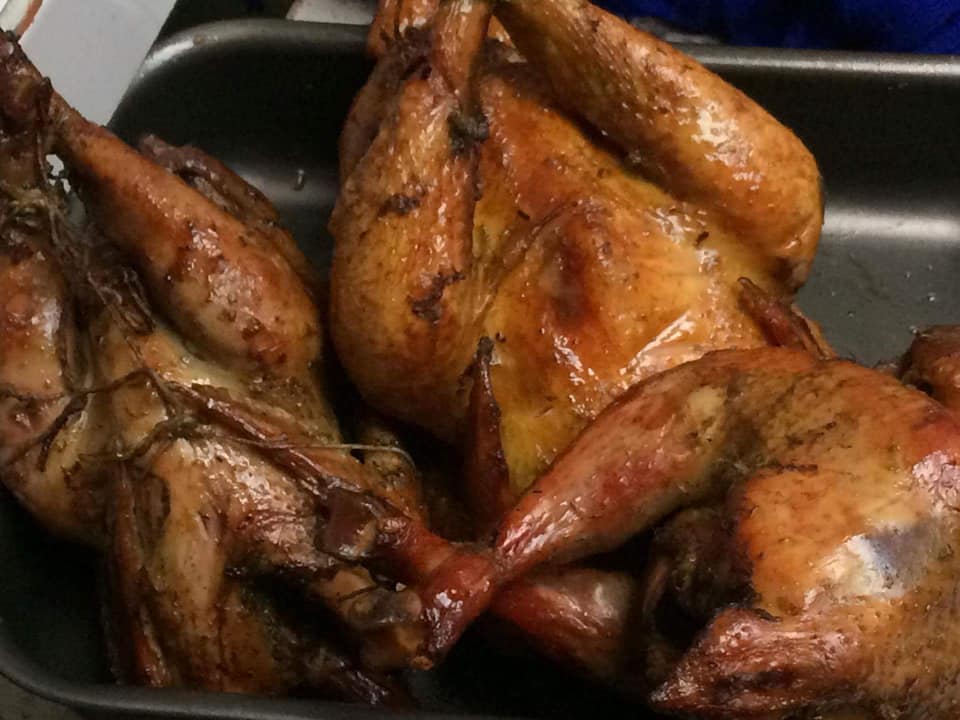 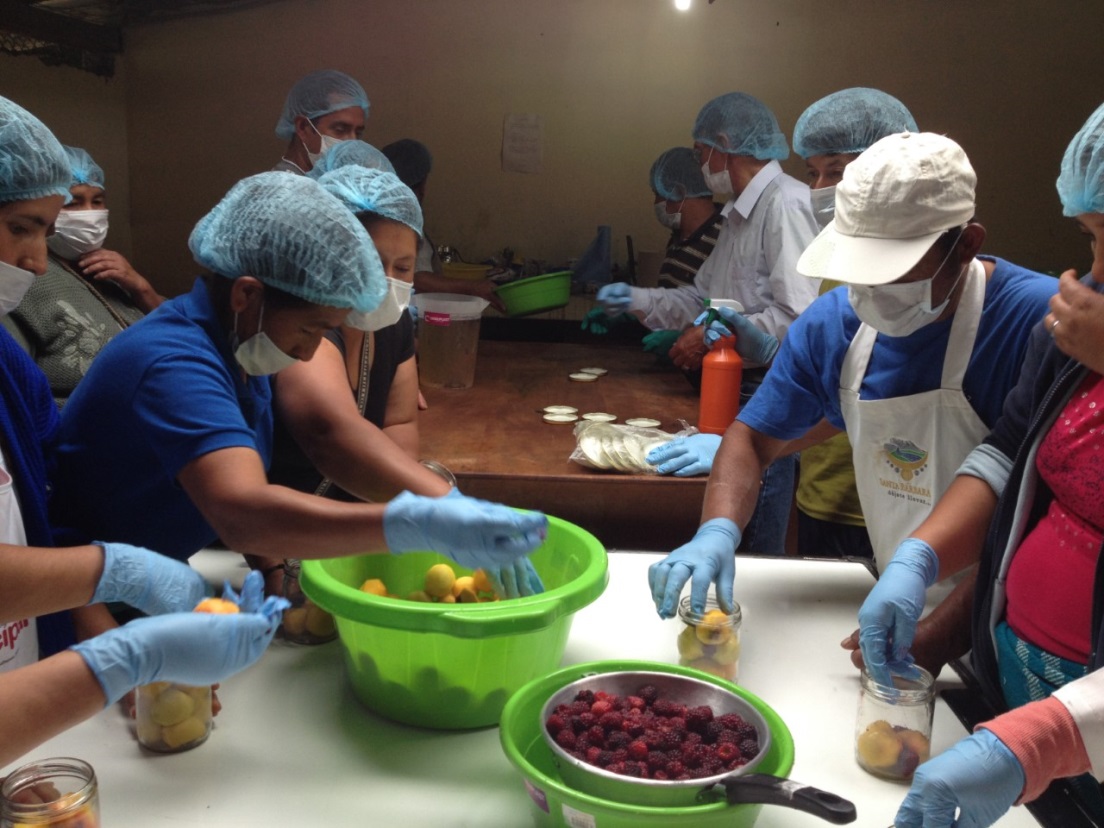 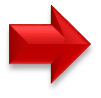 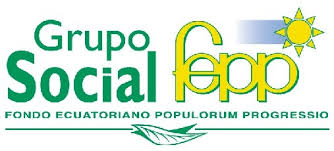 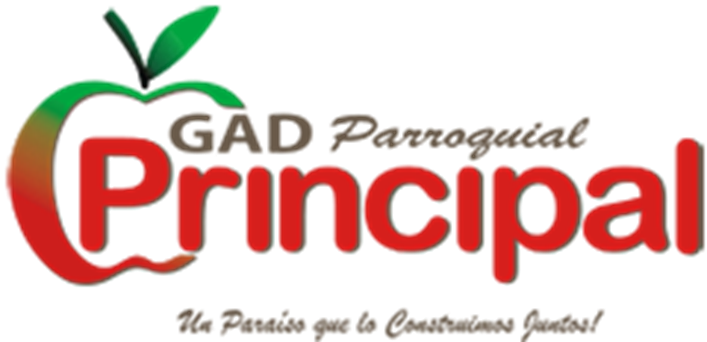 Formacion de centro de Belleza y Estetica
PRESUPUESTADO                 1500.00 
EJECUTADO                         1500.00 (100%)
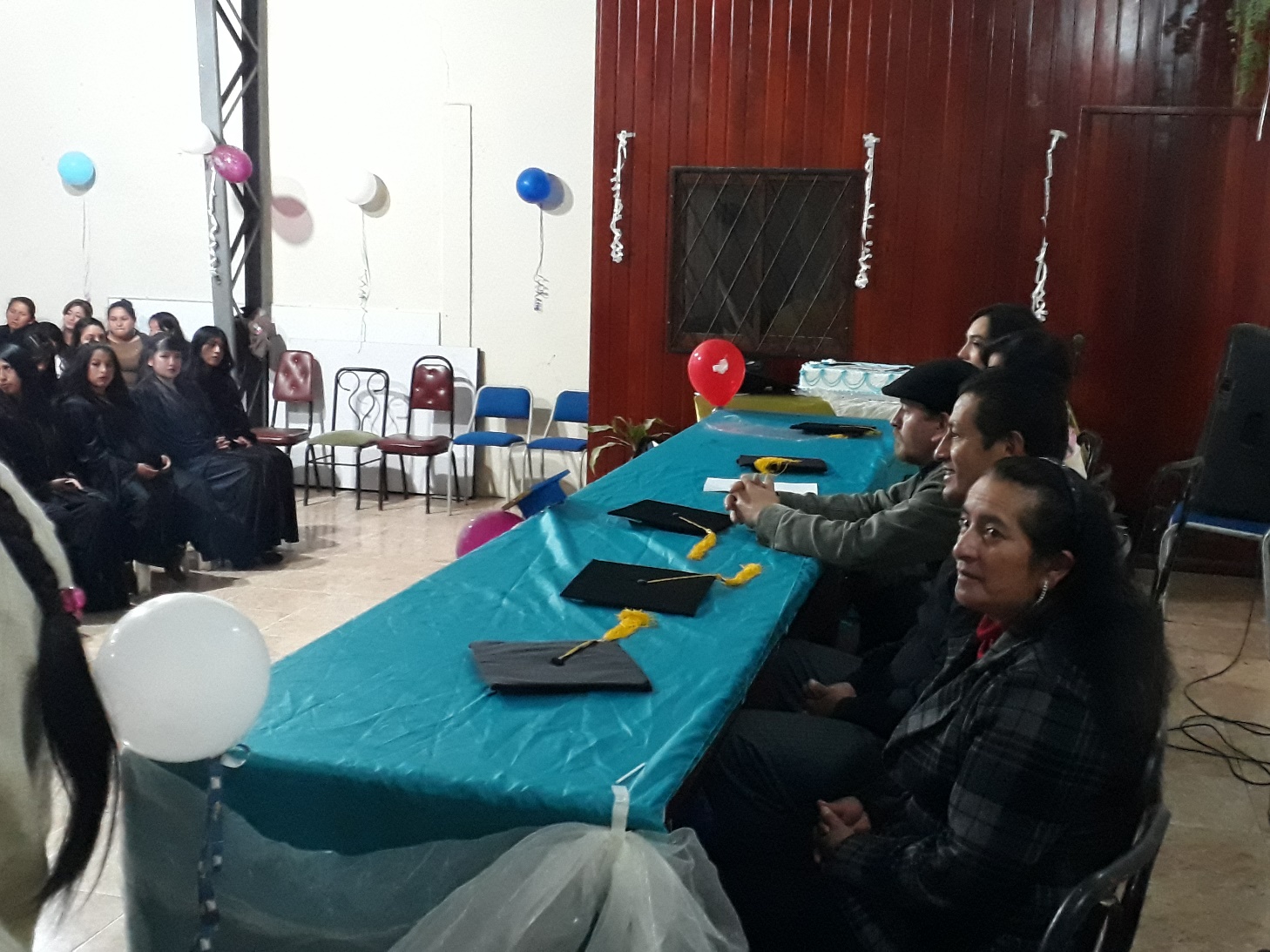 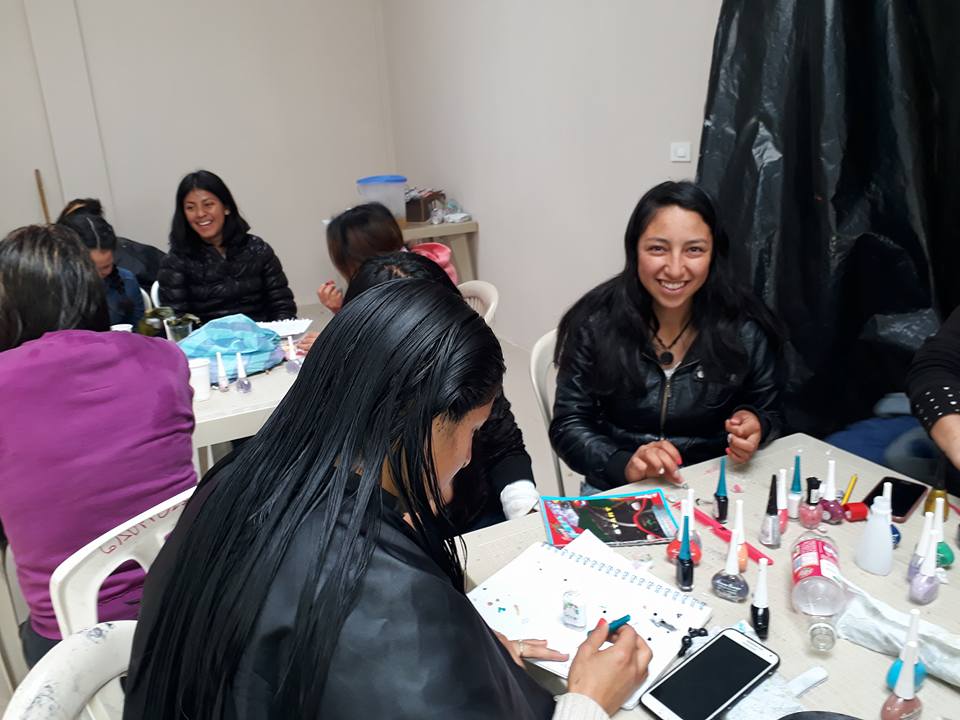 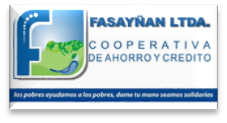 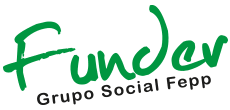 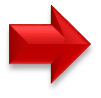 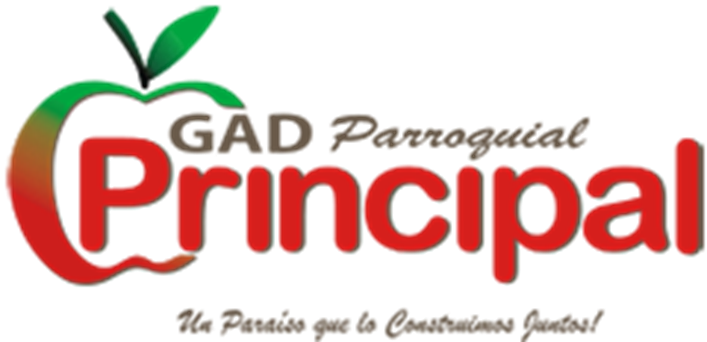 Capacitación Banda 
Rítmica Estudiantil
ANTICIPO    $ 410.00
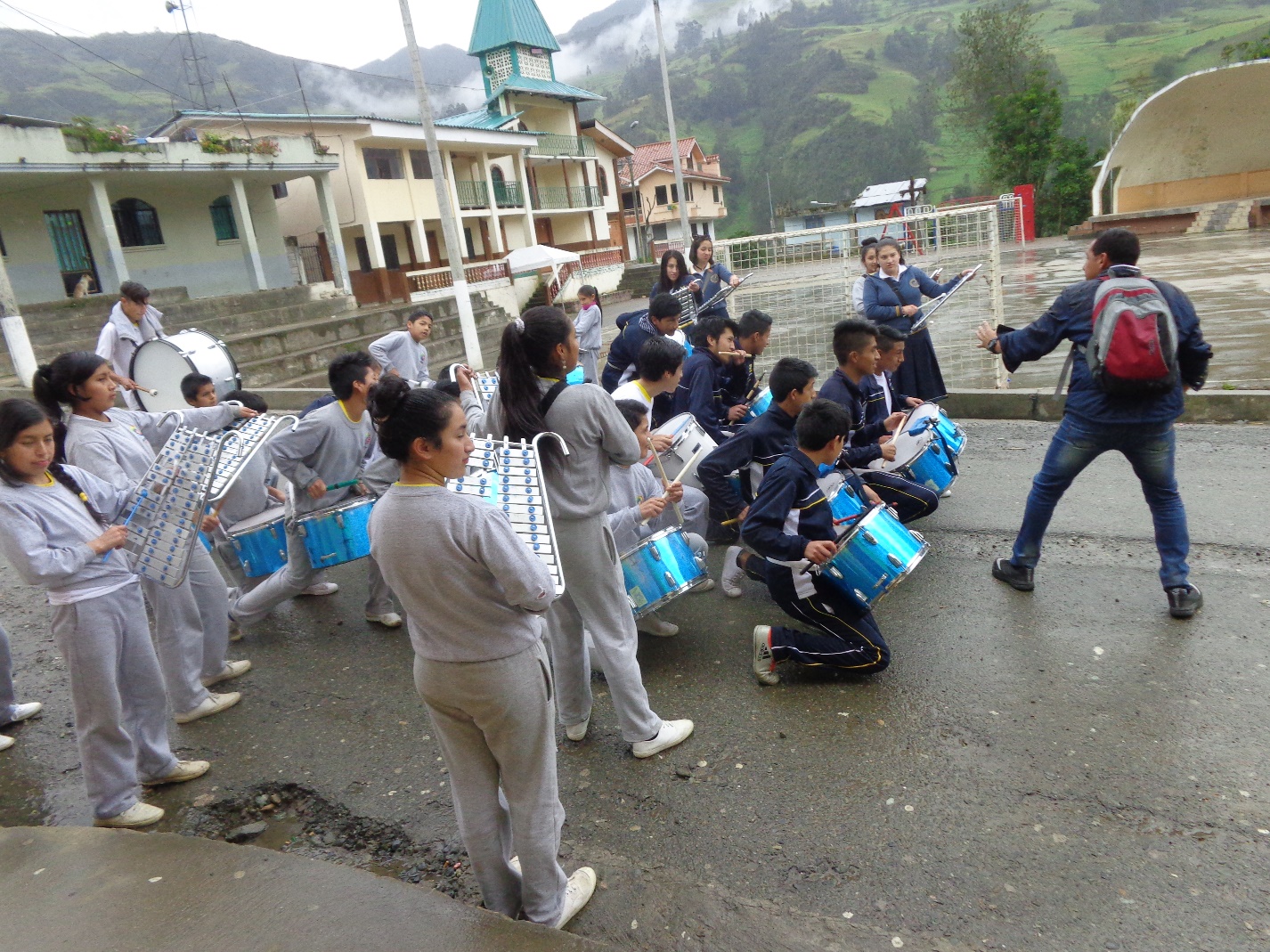 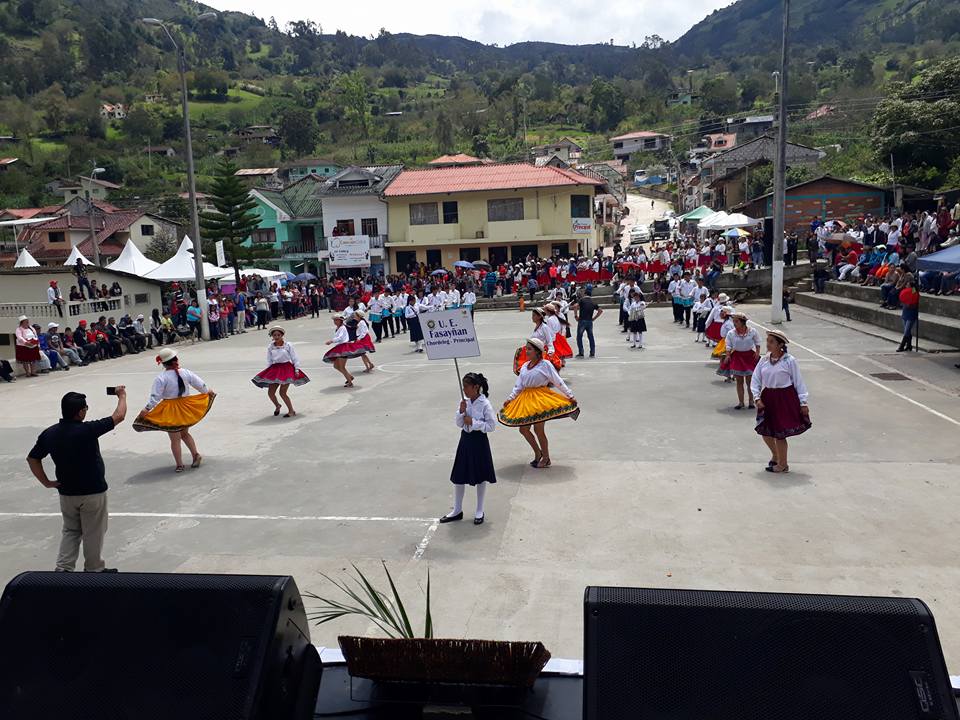 Gestión para la Colocación del césped en los juegos infantiles del centro parroquial
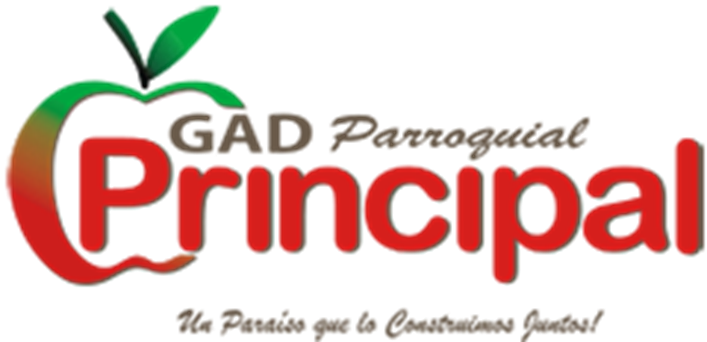 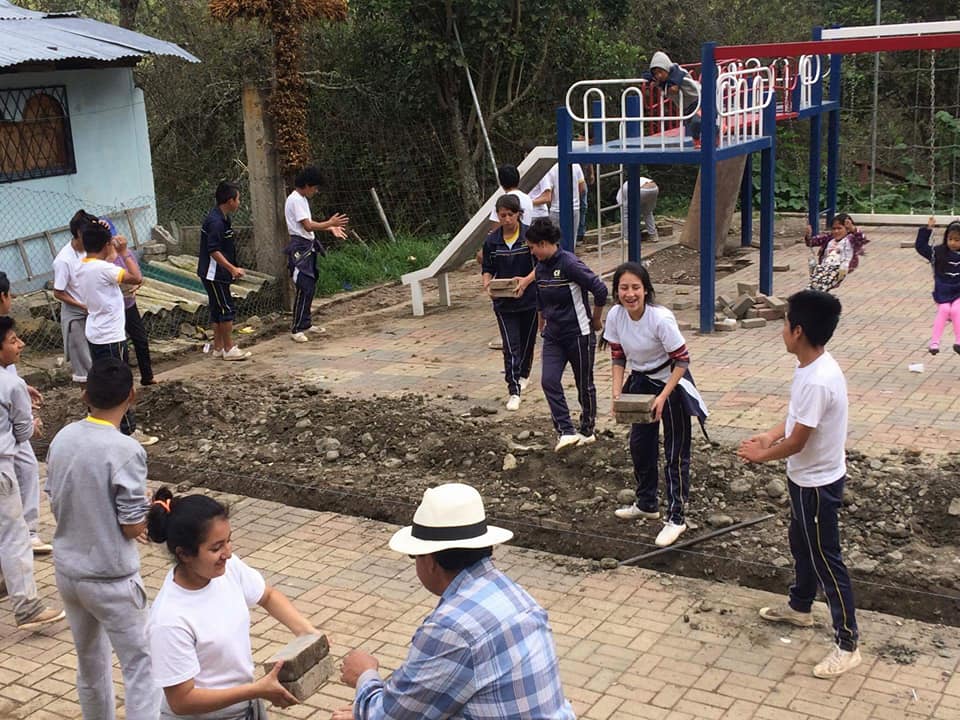 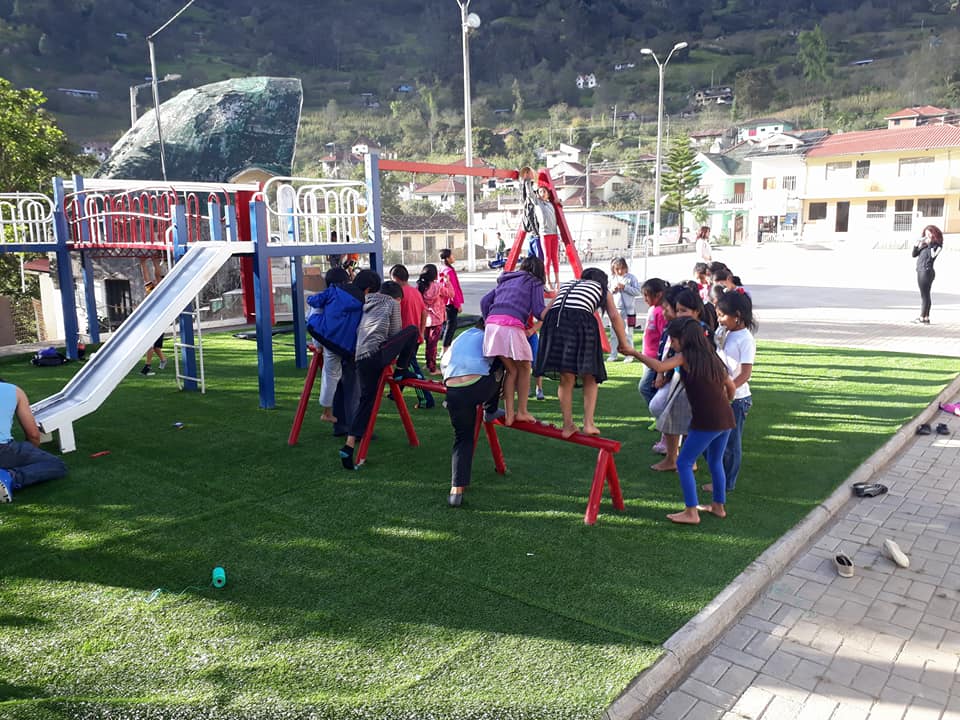 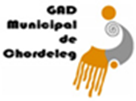 U. E. 
FASAYÑAN
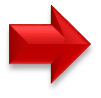 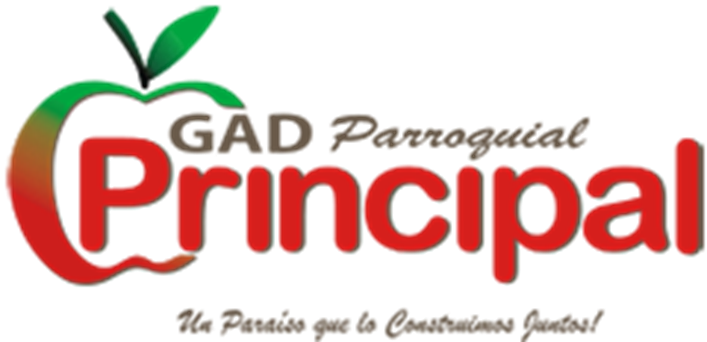 Colocación de una escalera en la cancha central y  juegos infantiles en la cancha en el sector  Remate
PRESUPUESTADO        4239.96          
EJECUTADO                4239.96     (100%)
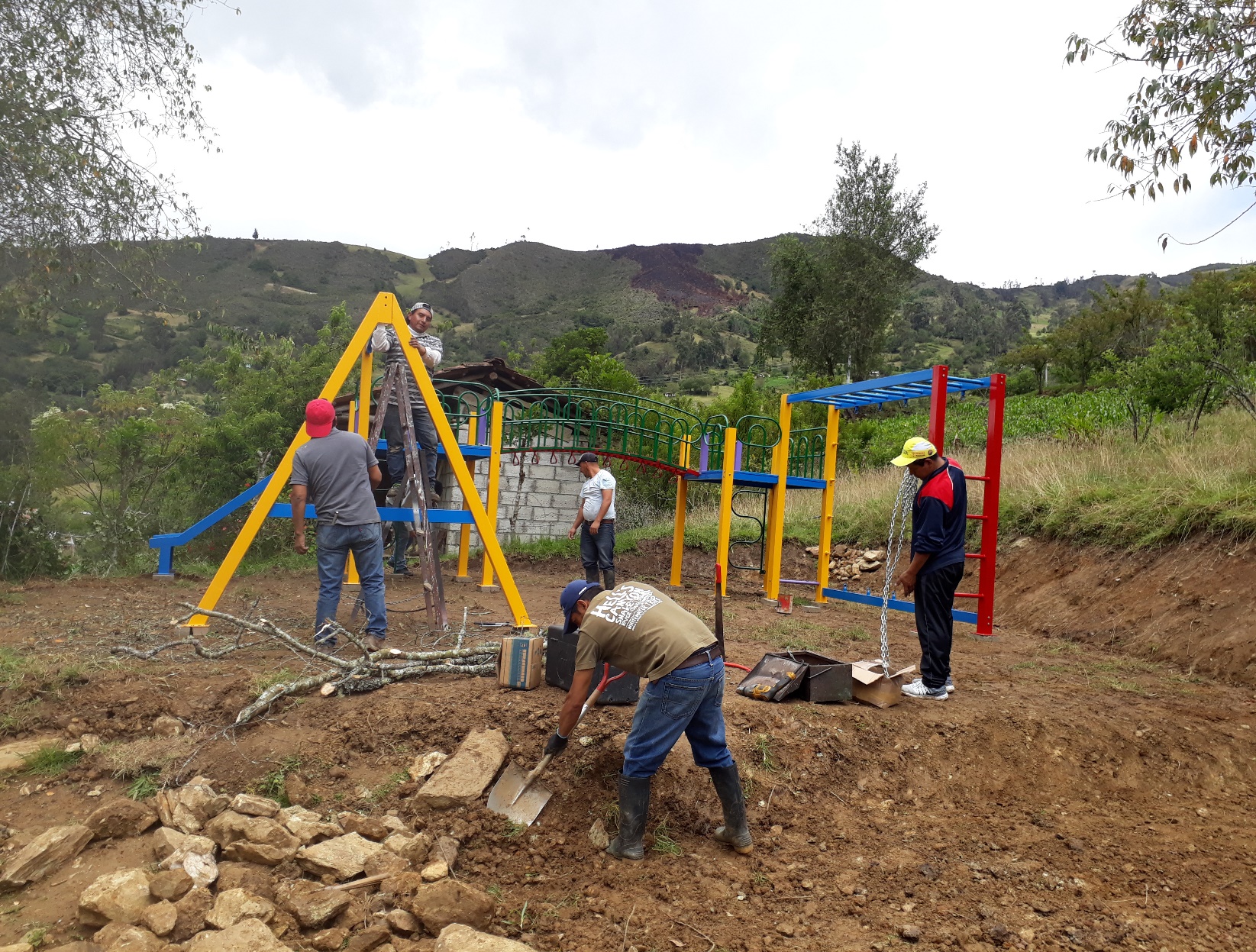 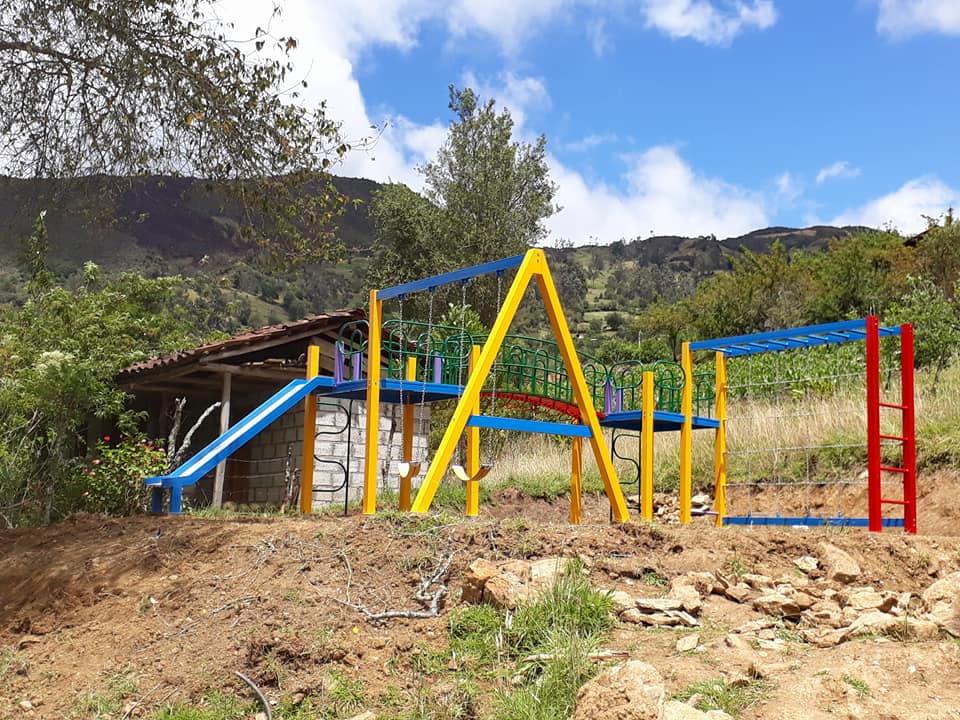 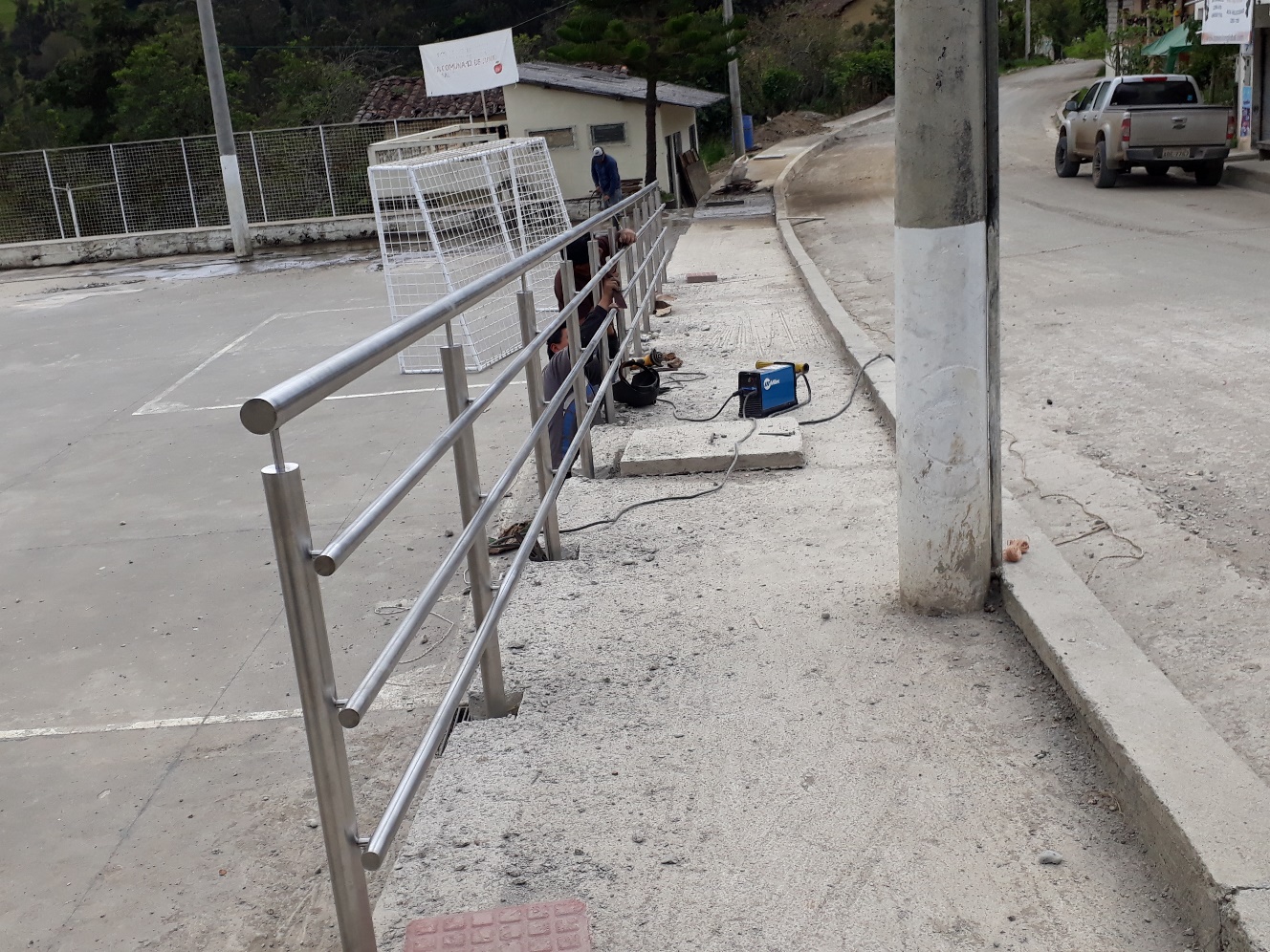 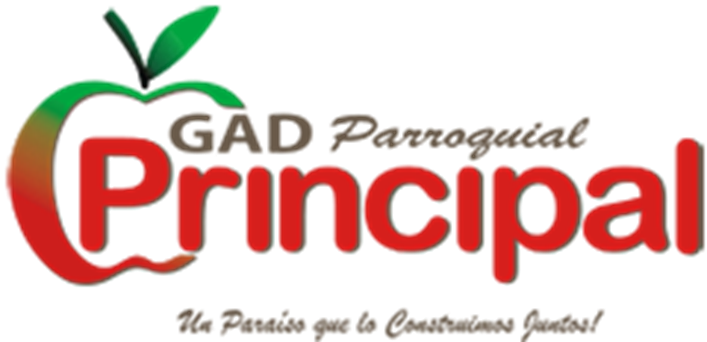 Adquisición de una concretera
PRESUPUESTADO               2520.00   
EJECUTADO                       2520.00(100%)
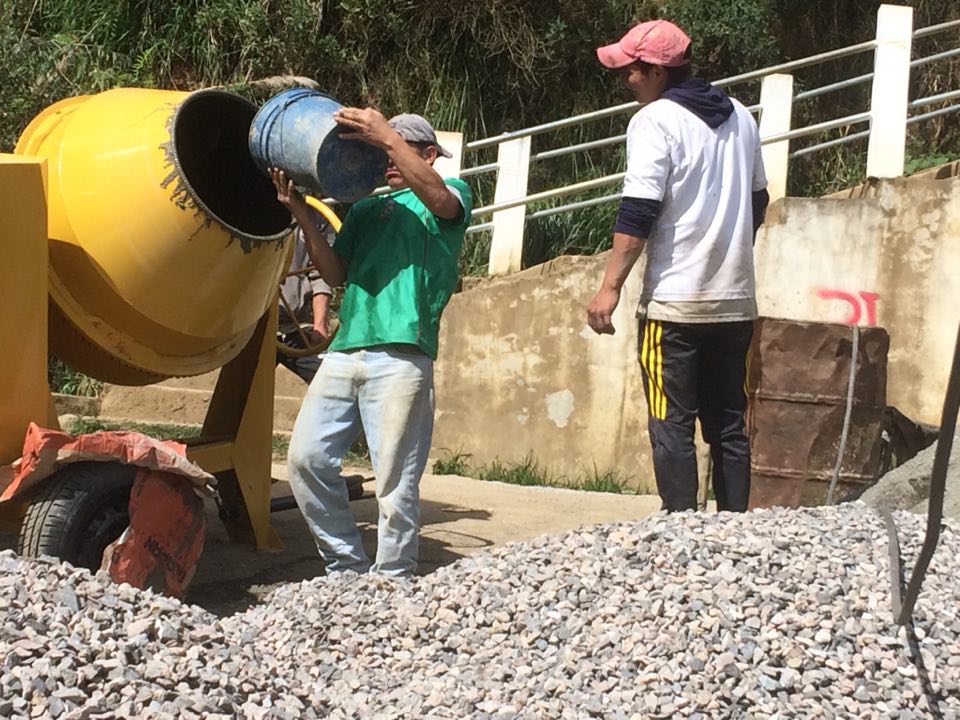 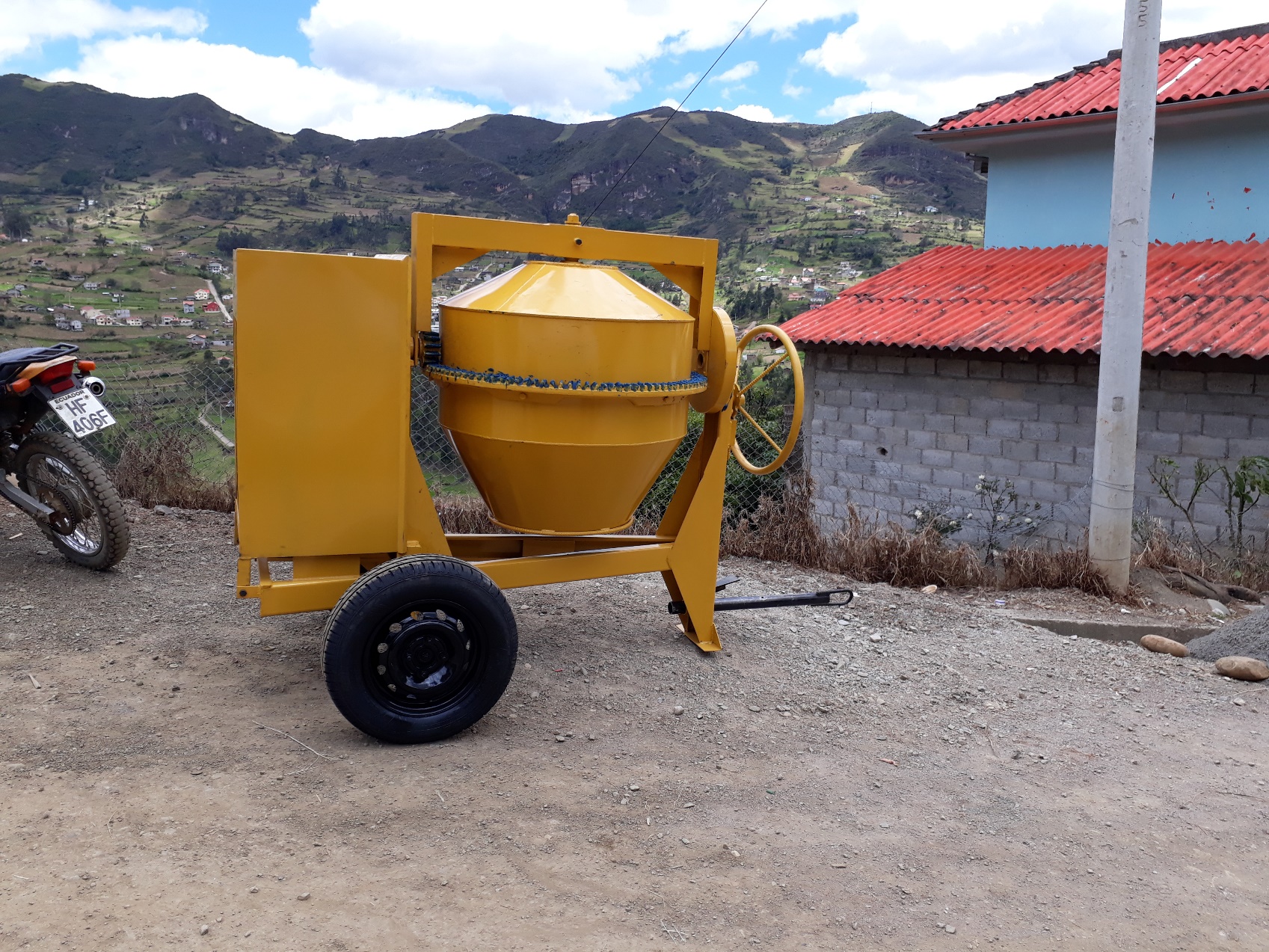 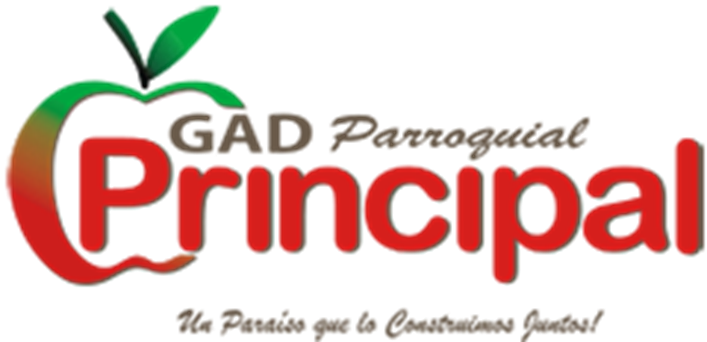 Colonias vacacionales
PRESUPUESTADO            2031.46      
EJECUTADO                    2031.46 (100%)
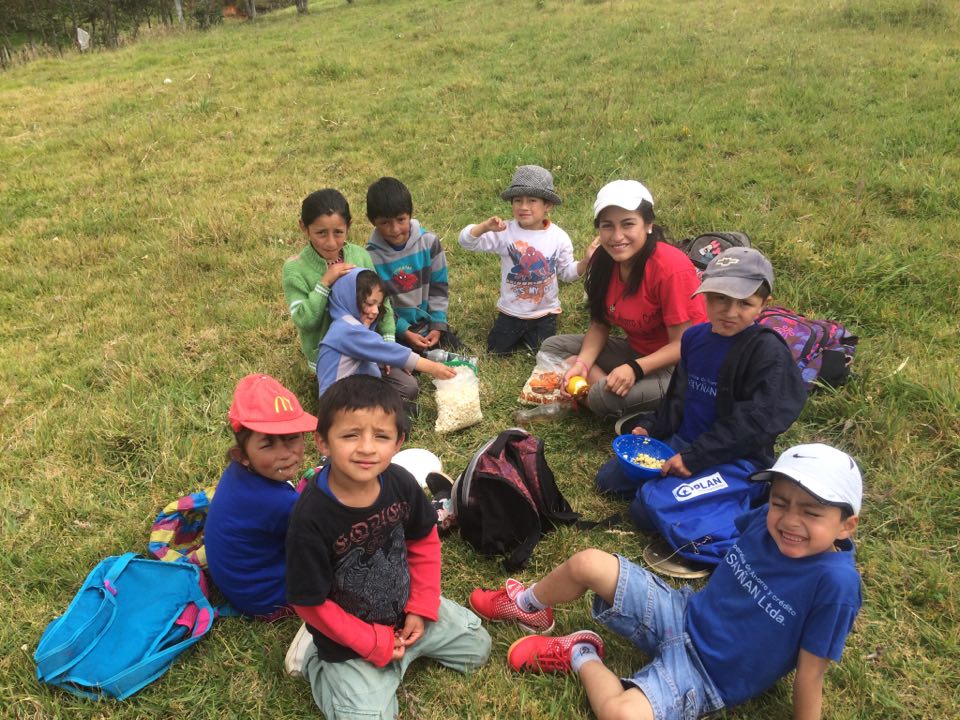 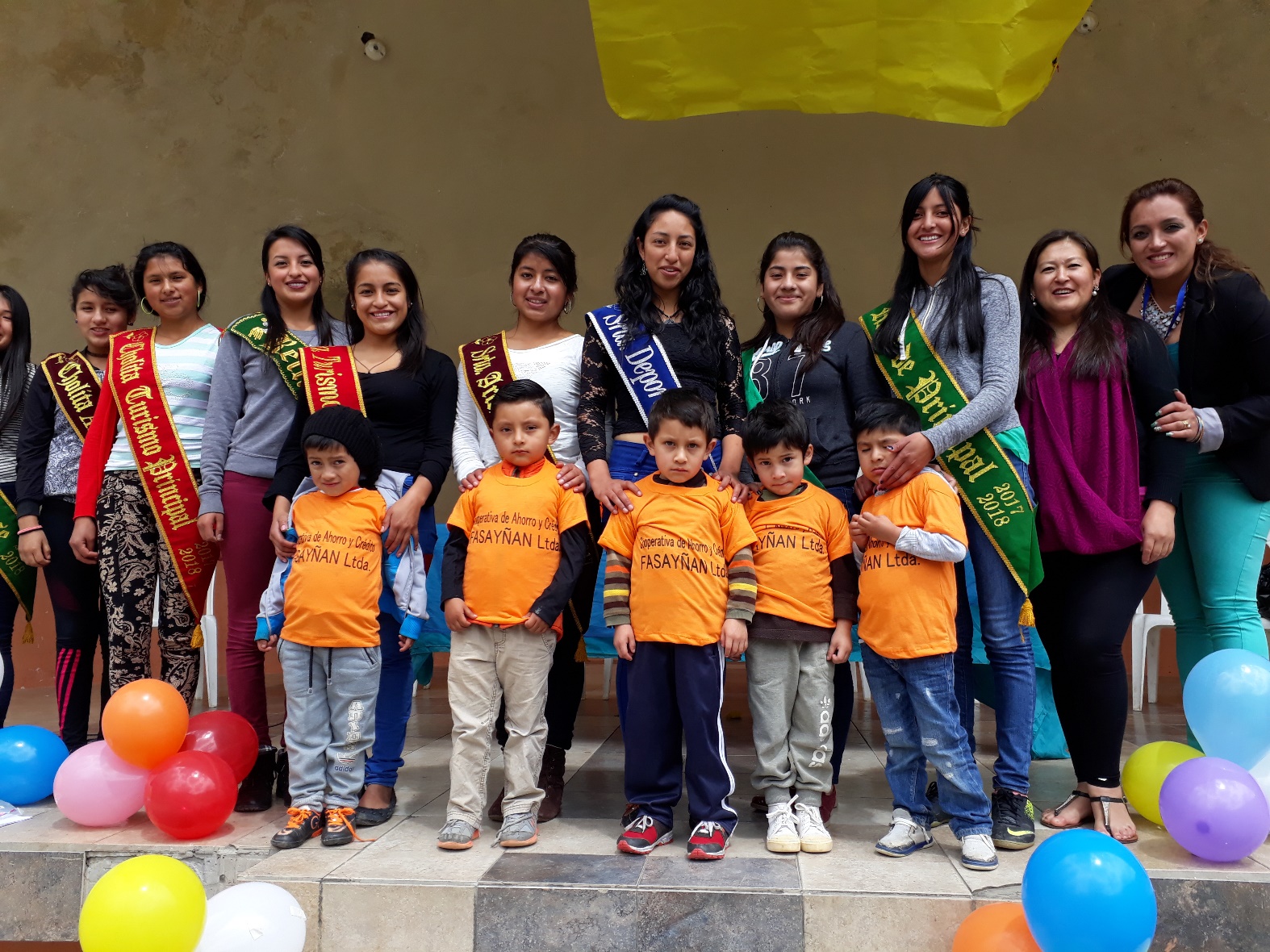 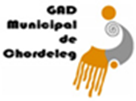 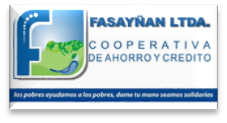 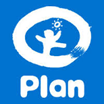 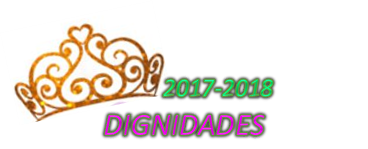 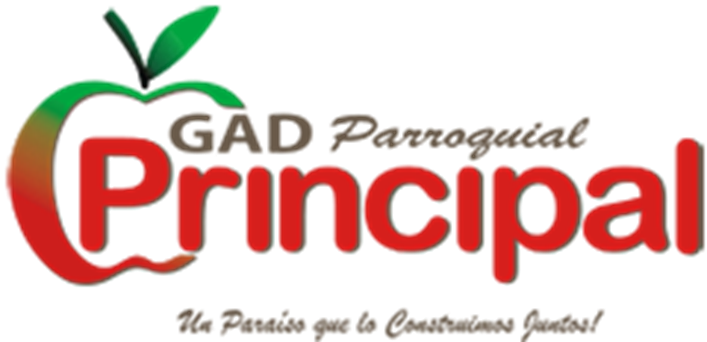 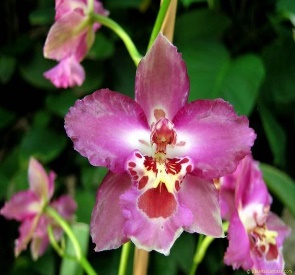 Clausura programas del sector vulnerable
RINCON DE 
 LA ORQUIDEA
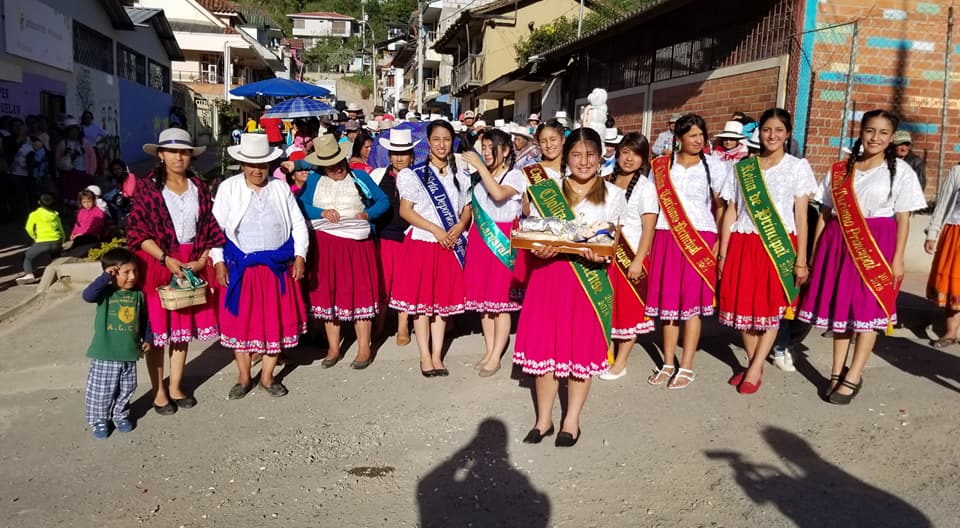 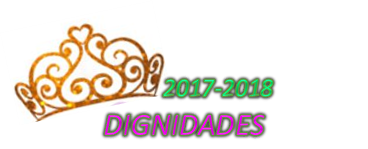 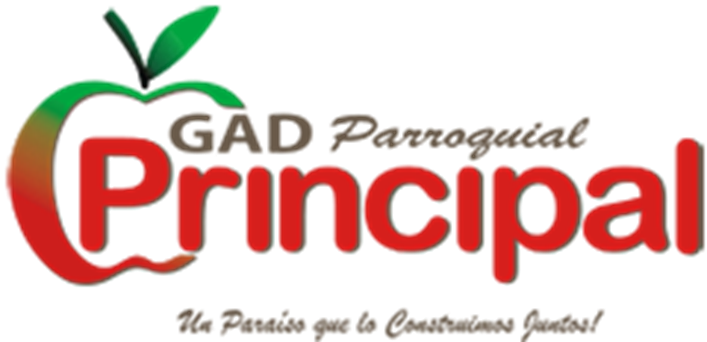 Acompañamiento para el fortalecimiento organizativo y fomento de la participación ciudadana en la parroquia Principal
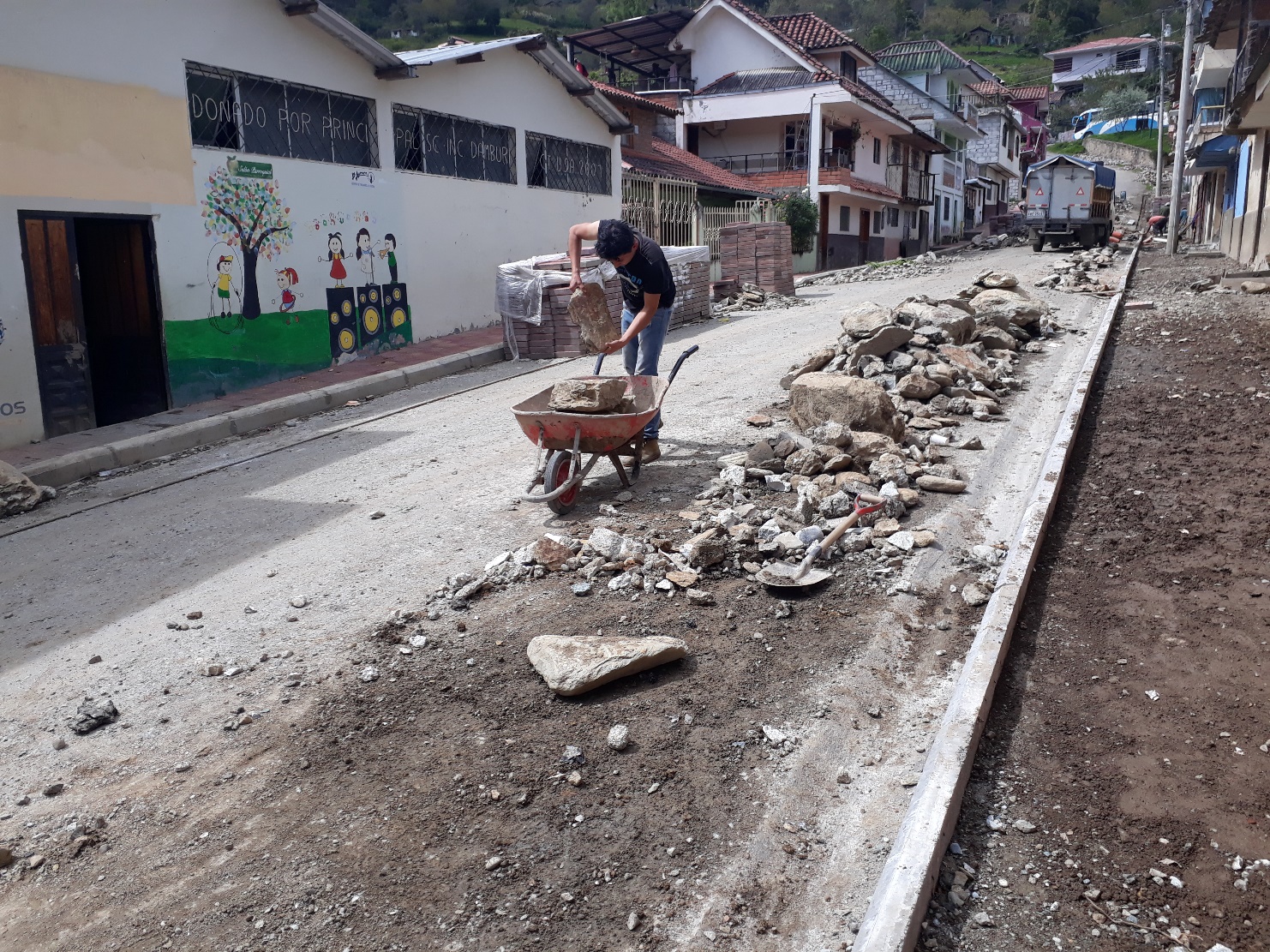 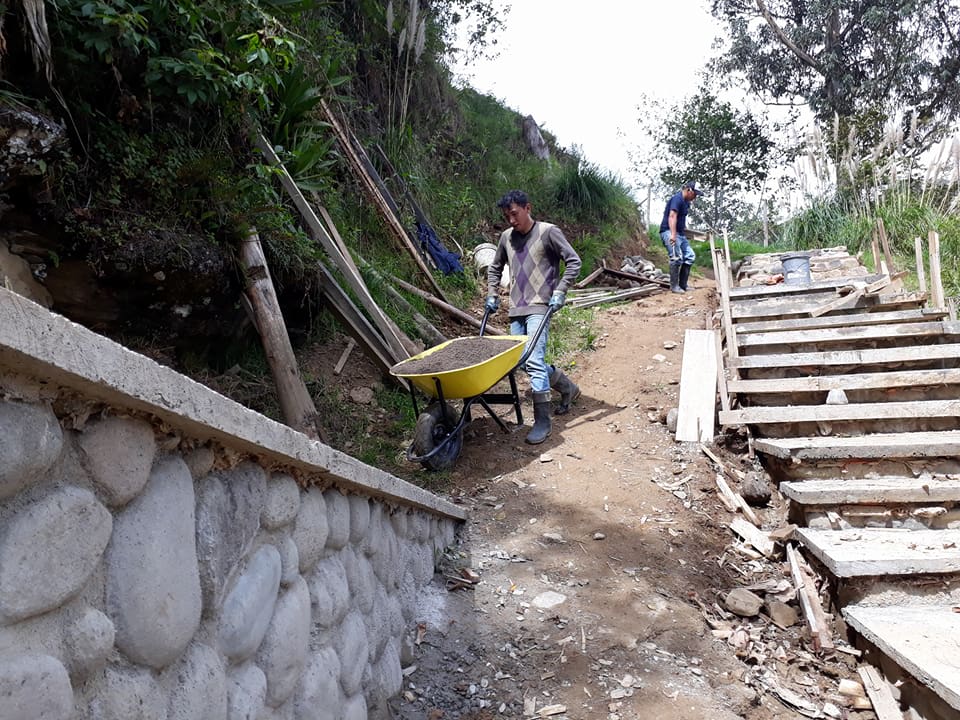 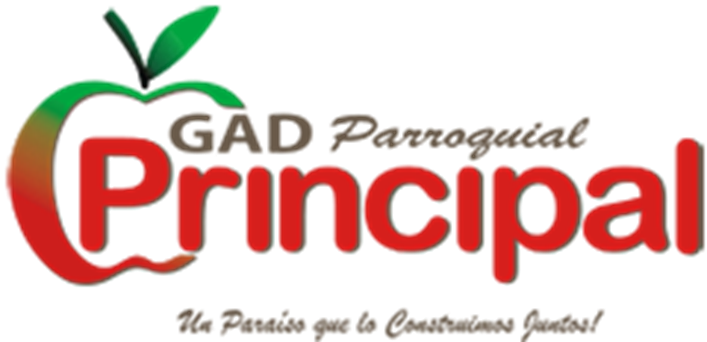 Día de la madre
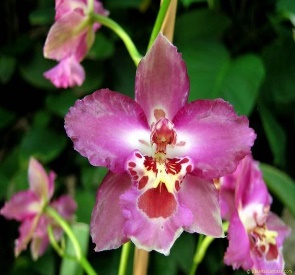 RINCON DE 
 LA ORQUIDEA
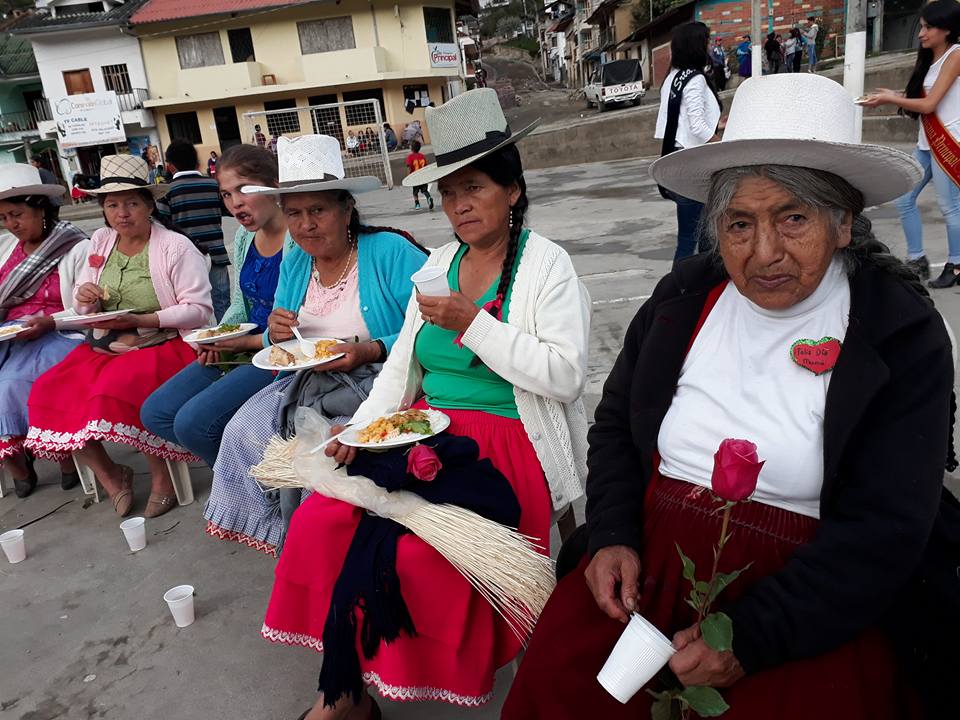 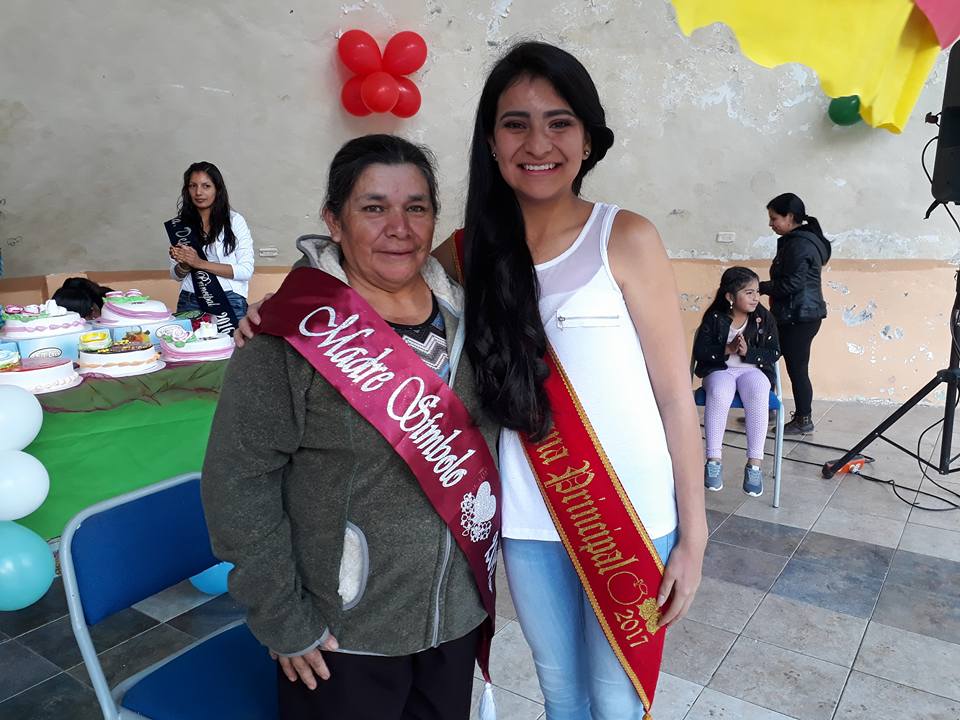 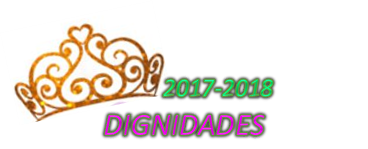 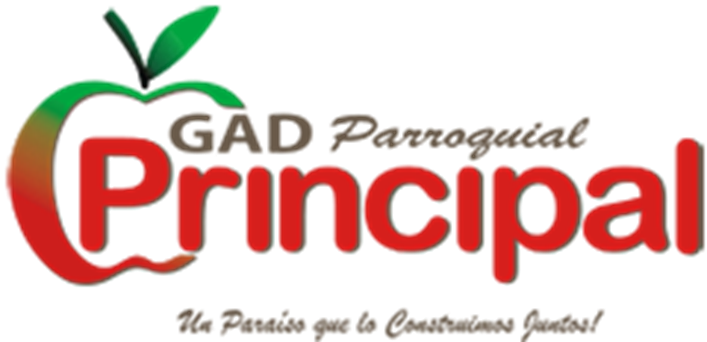 PROCESOS DE CONTRATACION Y COMPRAS PÚBLICAS.
Los procesos de contratación y compras públicas de describen a continuación:
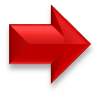 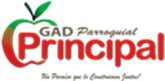 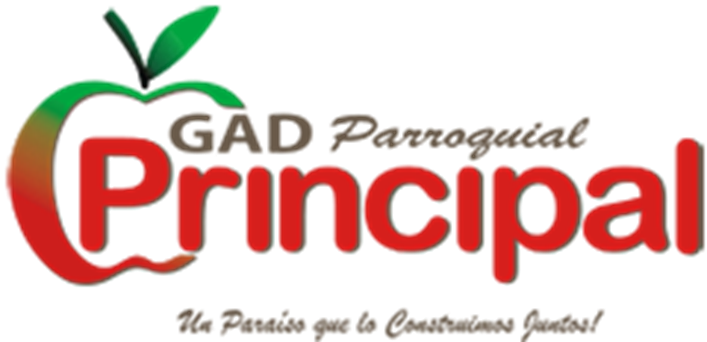 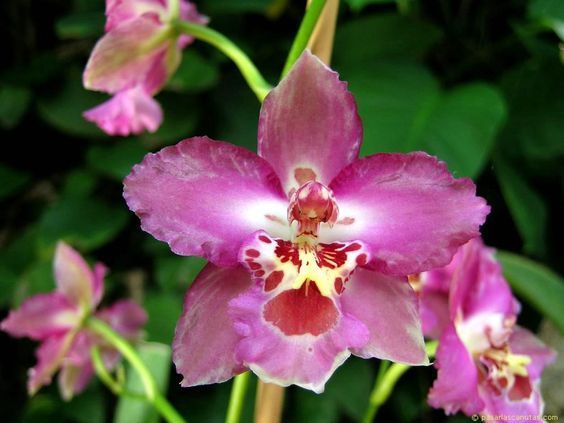 RINCON DE 
 LA ORQUIDEA
AGRADECIMIENTO ESPECIAL
Señoritas dignidades de la parroquia.
Instituciones. 
Organizaciones.
Barrios.
Clubes.
Todas las personas que nos apoyaron y colaboraron.
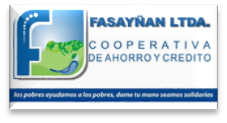 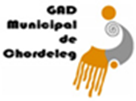 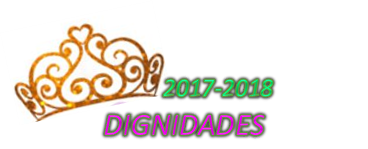 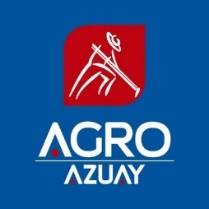 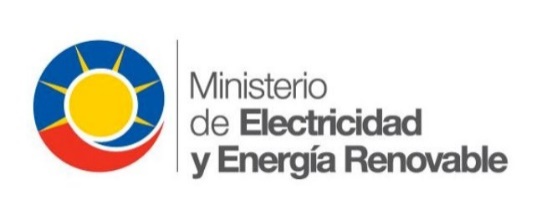 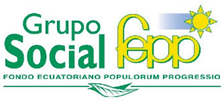 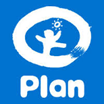 LIGA DEPORTIVA
 PRINCIPAL
U. E. 
FASAYÑAN
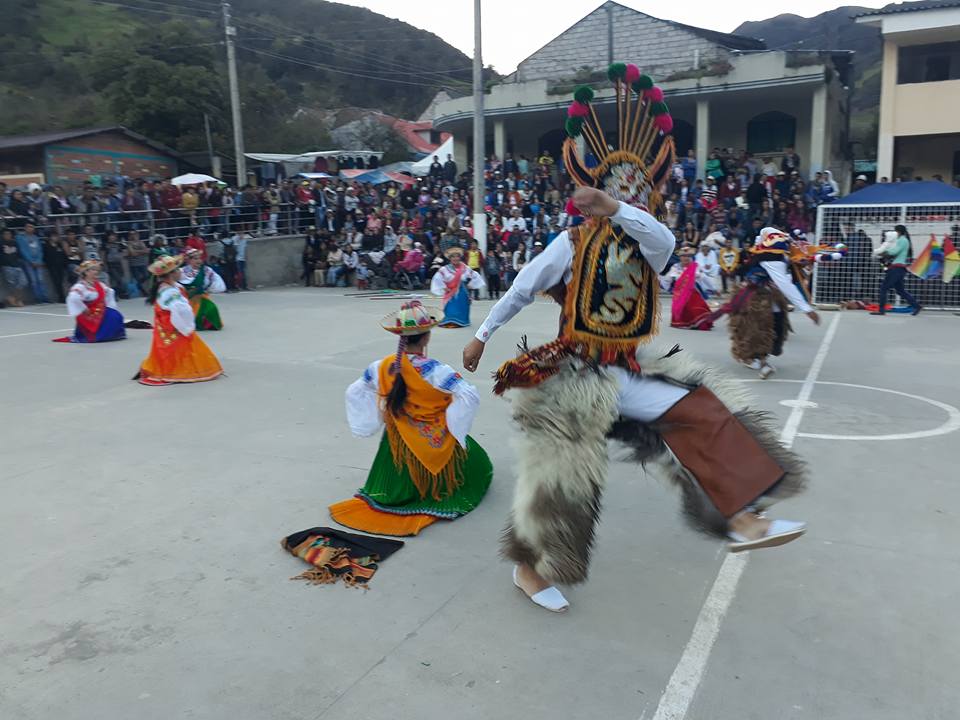 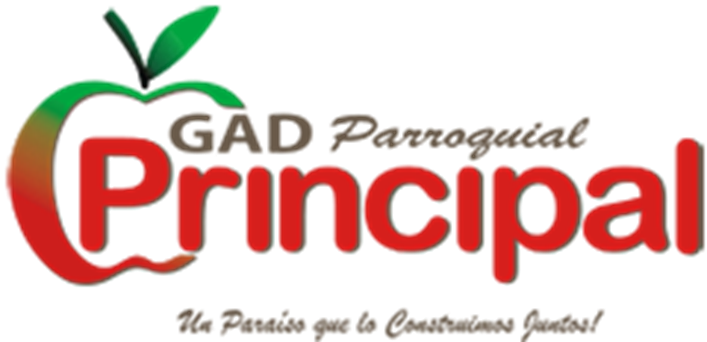 Gracias…